Title slide + image
Welcome at TU Delft
Name speaker
Create/edit a Hyperlink TO A SLIDE
1
Go to the tab ‘Insert’ and click on the button ‘Shapes’. Choose the shape ‘Rectangle’ and drag the mouse over the slide to create a shape.
TU Delft
Transparency
100%
Size and position…
Shapes
Edit shape…
2
Drag the shape over the menu button and scale the shape as large as the button. Click with the right mouse button on the shape and choose ‘Edit shape’.
01
02
03
3
Click on the paint bucket icon, click on ‘Shape Fill’ and drag the ‘Transparency’ slider to 100%. Now the shape is completely transparent.
History
Impact for a better society
Organisation & Figures
4
Click on the transparent shape and use the shortcut Ctrl + K to add a hyperlink. At the left side of the window, click on ‘Place in this document’ and select the preferred slidein the list. Then click on ‘OK’.
Inspiration
5
Copy the transparent shape and repeatstep 4. Do this for all menu buttons.
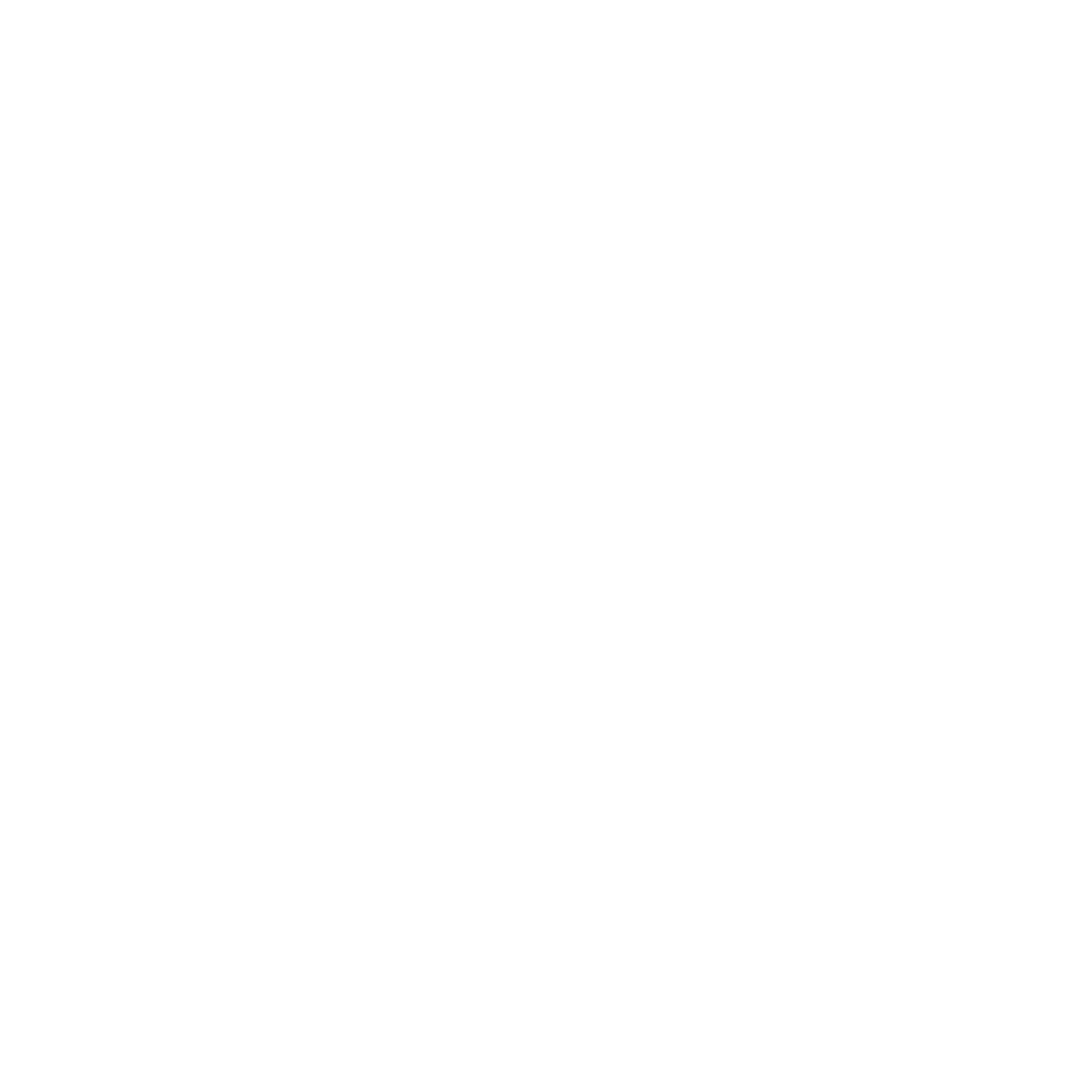 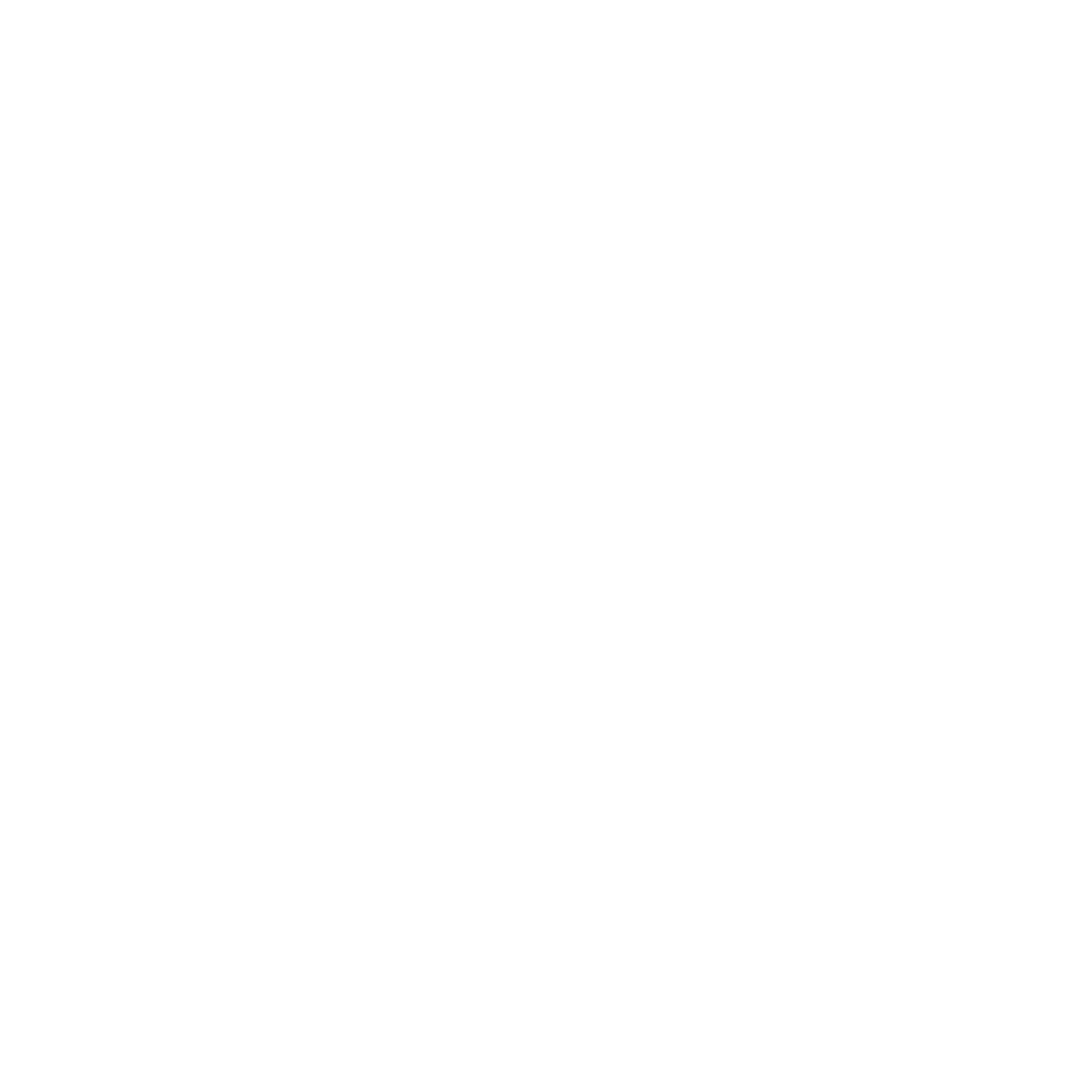 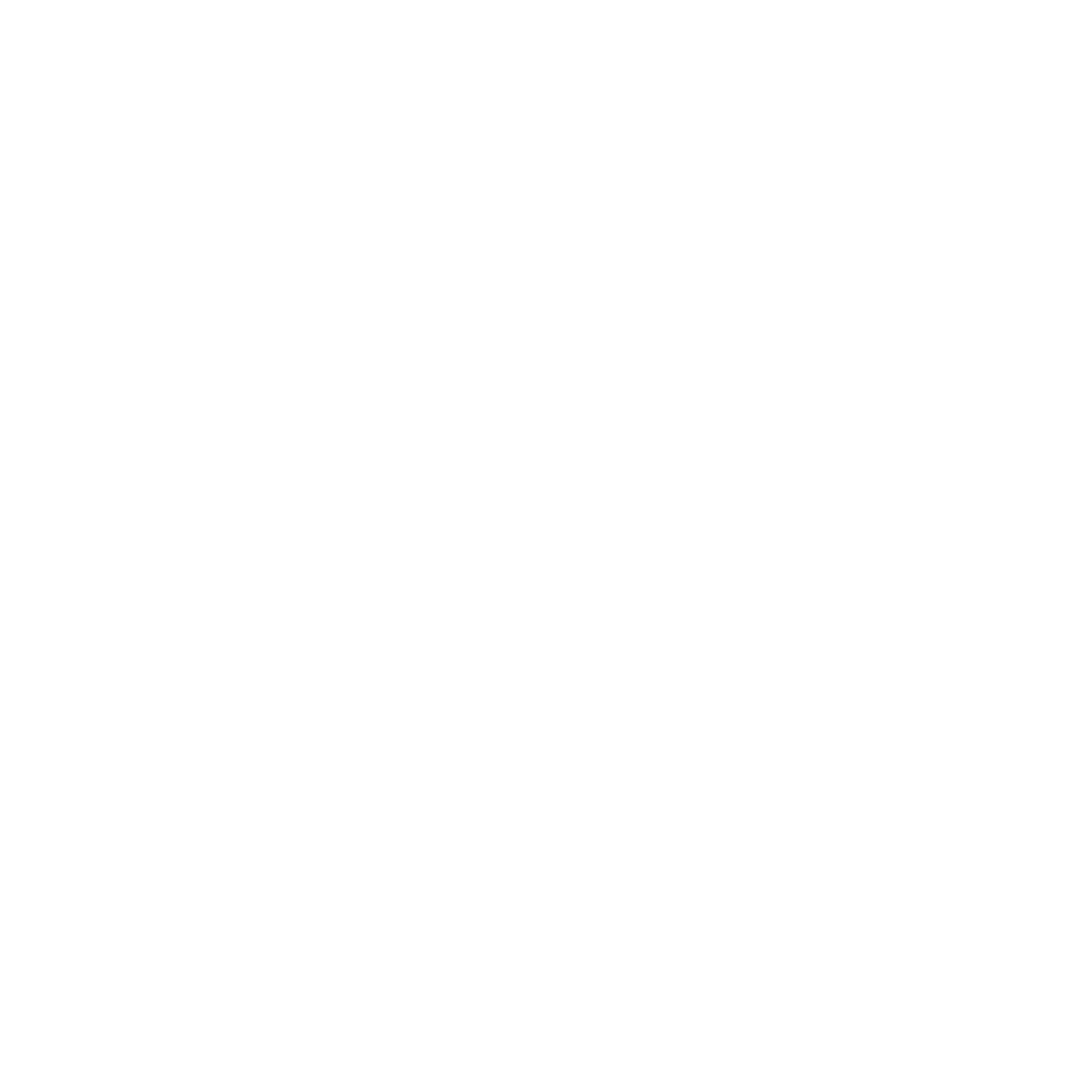 Want to know more?Go to the tab 'SLIDEBUILDER’ and clickon the button ‘Inspiration'
2
Chapter | dark mode
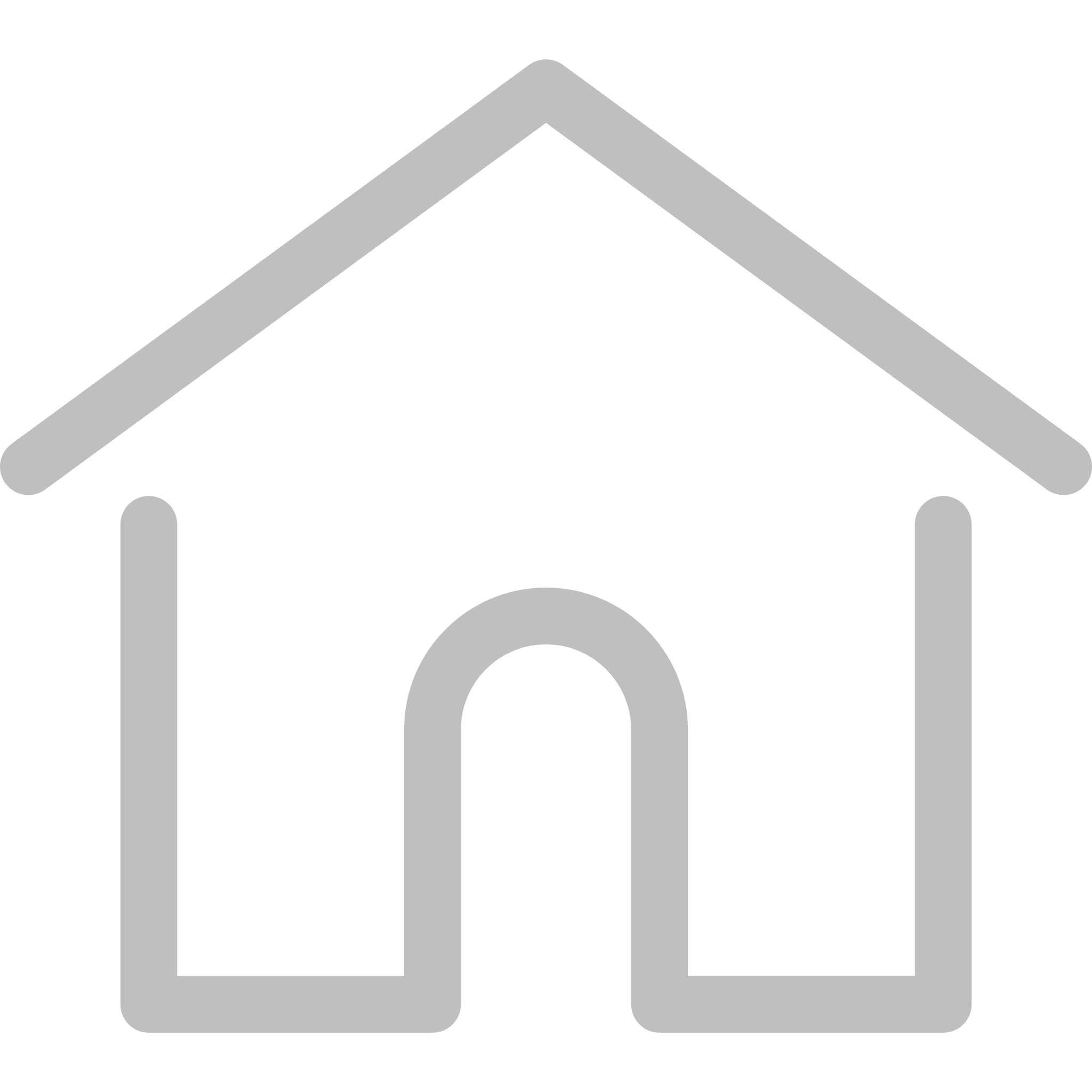 01
History
TU Delft
3
Quote
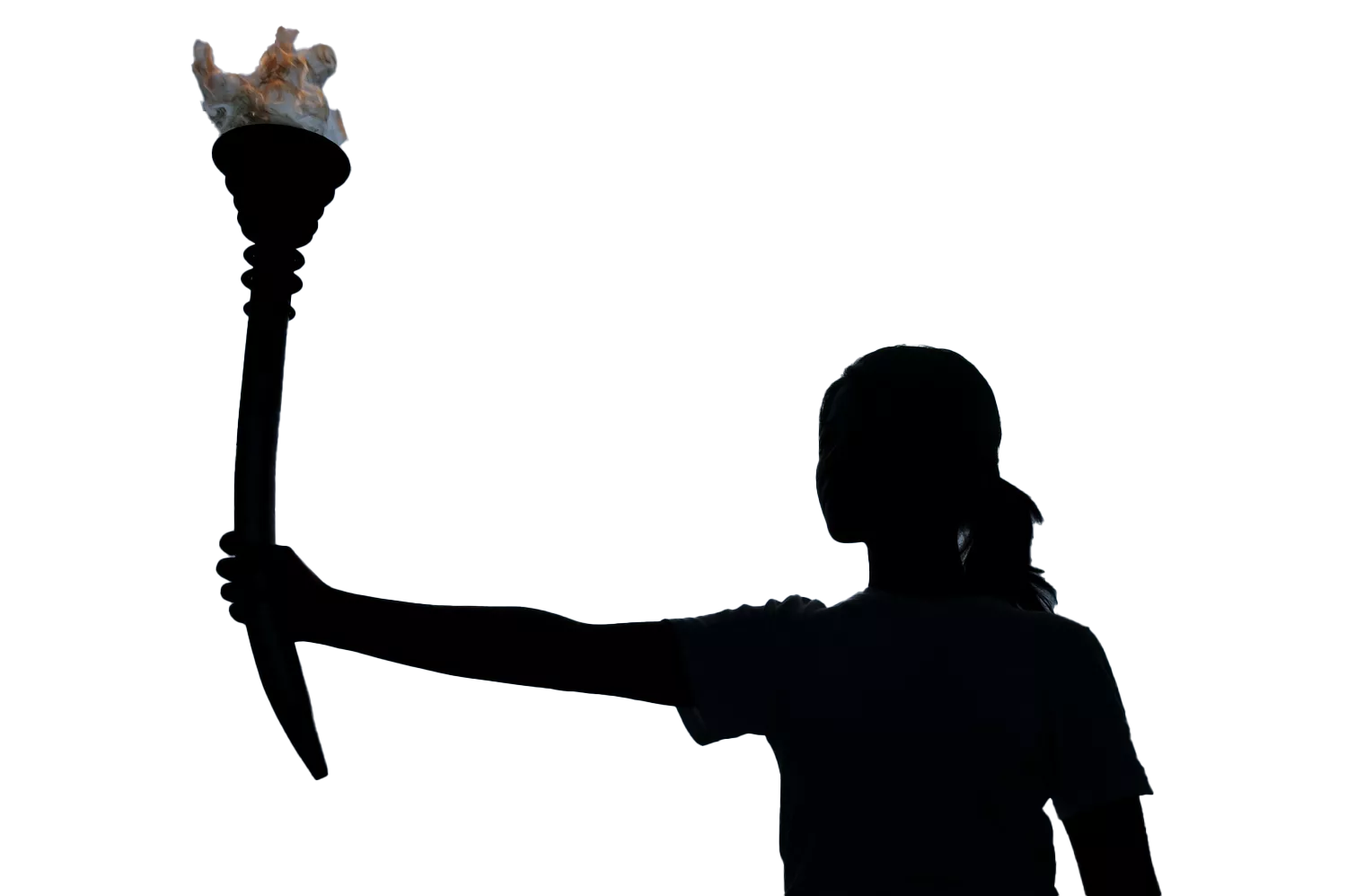 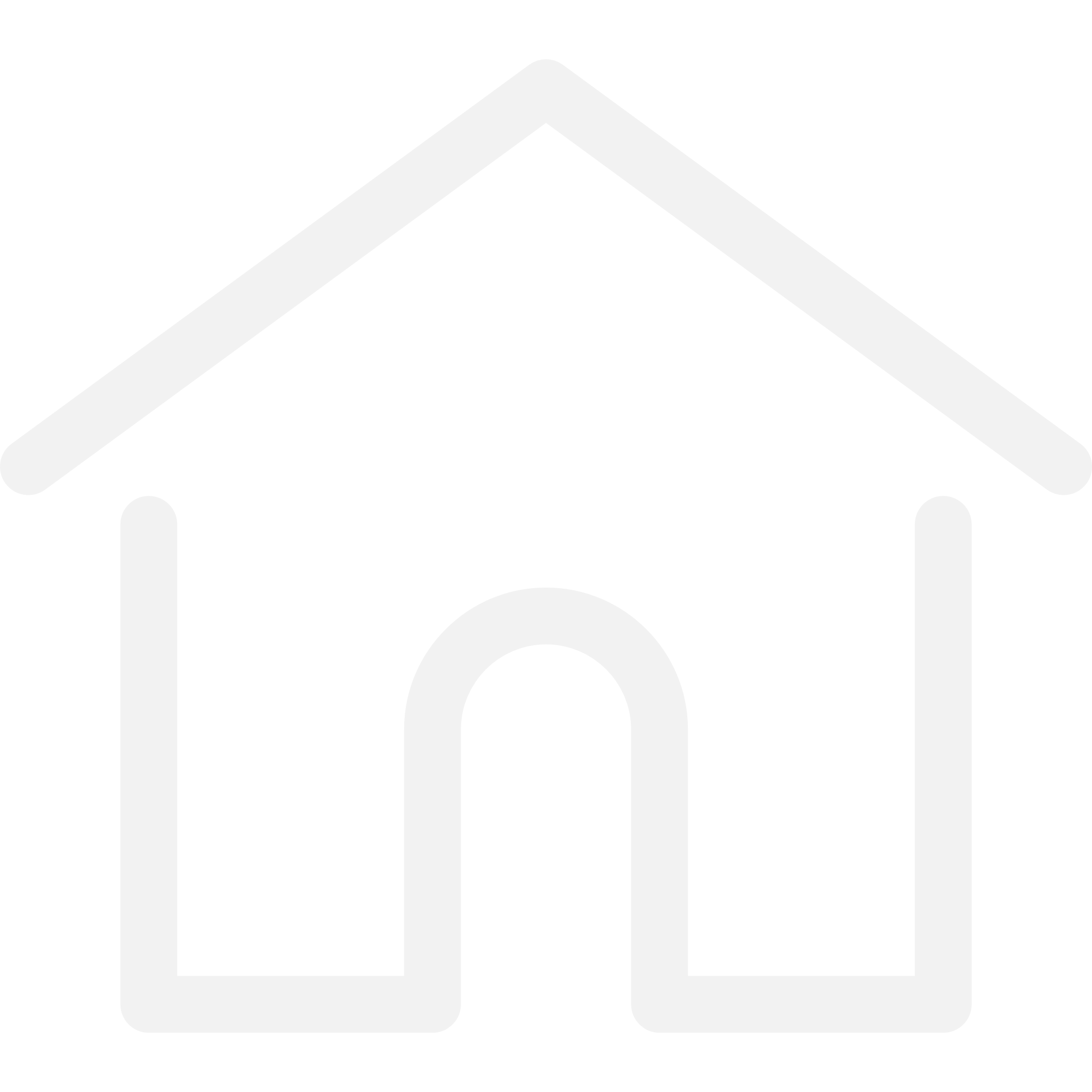 The fire of Prometheus
4
[Speaker Notes: The TU Delft logo features a flame above the "T" in "TU Delft". The flame and letter together form a burning torch. This is a reference to the fire of Prometheus, a figure from Greek myth who stole the fire from the gods and gave it to the people. Prometheus taught humanity how to use fire to work metal. As a result, he is known as the very first teacher of technology.]
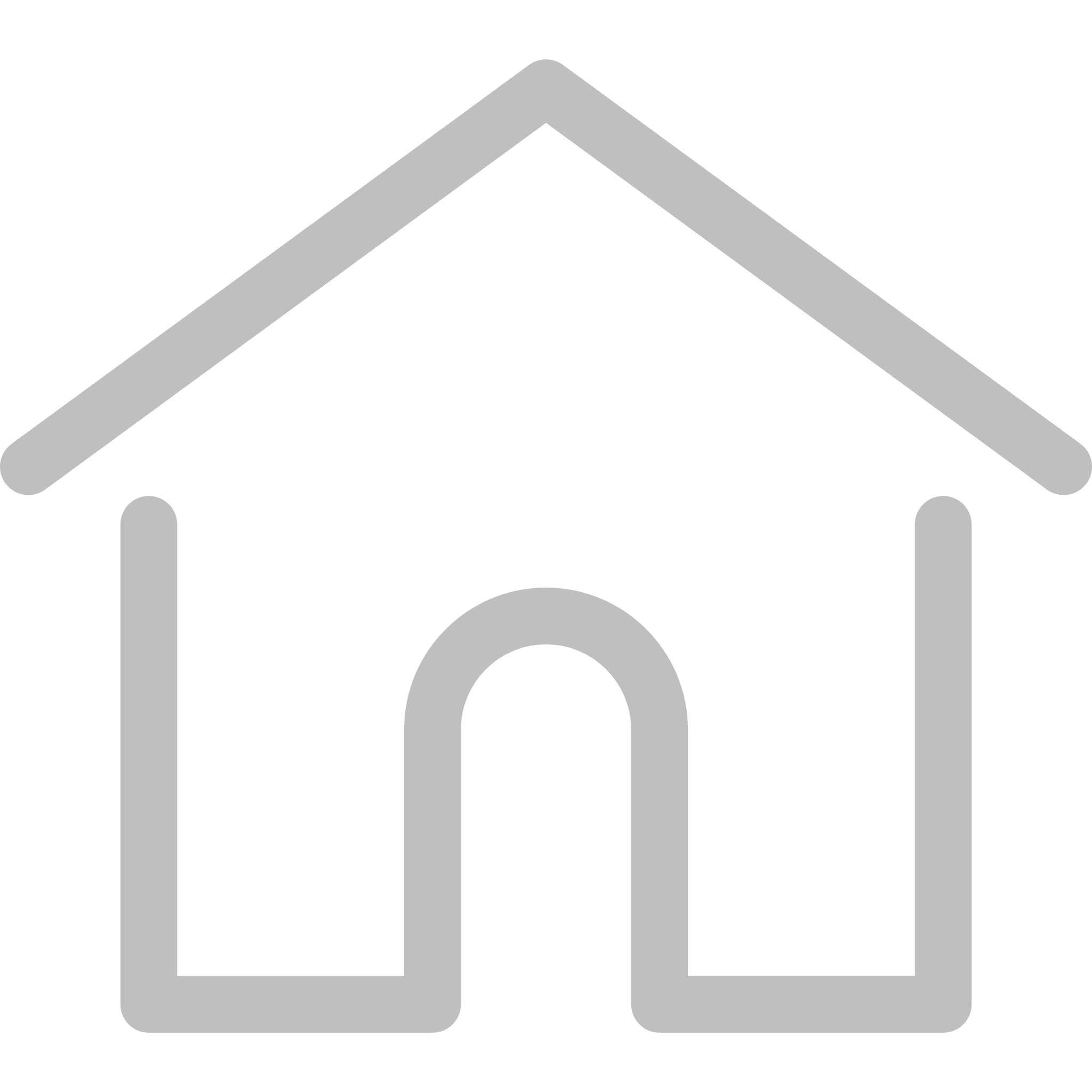 History
Polytechnic School
TU Delft
1864-1905
1986-NOW
1842-1864
1905-1986
Royal Academy
Delft Institute of Technology
5
[Speaker Notes: 1842-1864: Royal AcademyOn 8 January 1842, King William II established the 'Royal Academy for the education of civilian engineers, for serving both nation and industry, and of apprentices for trade'. The Academy also trained civil servants for the colonies and tax officials for the Dutch East Indies. 

1864-1905: Polytechnic SchoolOn 2 May 1863, a law was enacted establishing the rules for technical education, bringing it under the influence of the rules that applied for secondary education. Later, on 20 June 1864, the Delft Royal Academy was disbanded by Royal Decree in order to make way for a new ‘Polytechnic School’. It began training architects and engineers in civil engineering, shipbuilding, mechanical engineering and mining. 

1905-1986: Delft Institute of TechnologyOn 22 May 1905, a law was enacted that recognised the academic level of the technical education offered by the Polytechnic School and it became a Technical College, or Institute for Technology. Queen Wilhelmina attended the official opening on 10 July 1905. The Institute’s first Rector Magnificus was the professor of hydraulic engineering, ir. J. Kraus. 

1986-present: Delft University of TechnologyIn accordance with a law enacted on 1 September 1986, the Institute officially became Delft University of Technology, abbreviated to TU Delft.]
Chapter | dark mode
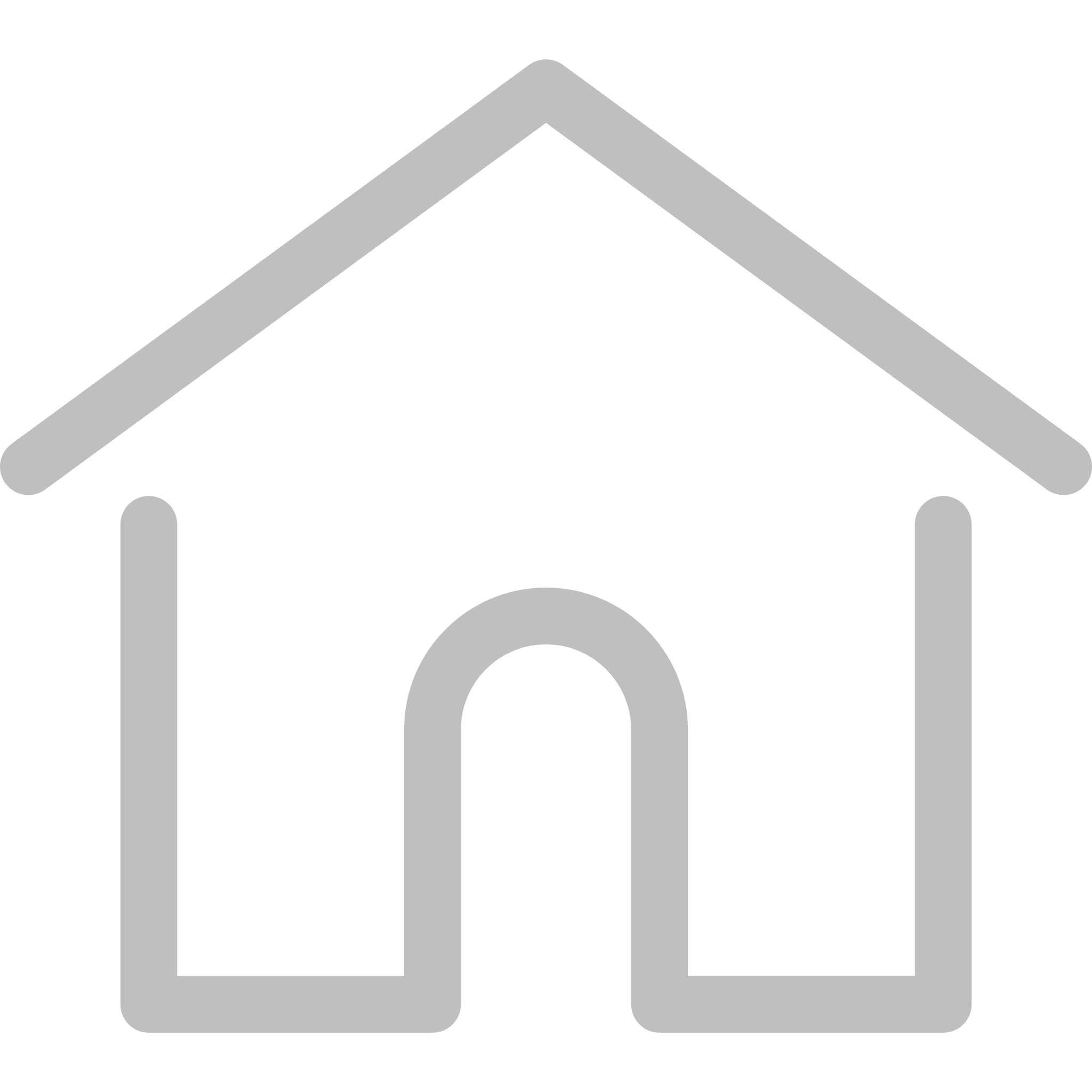 02
Impact for a better society
TU Delft
6
Chapter | dark mode
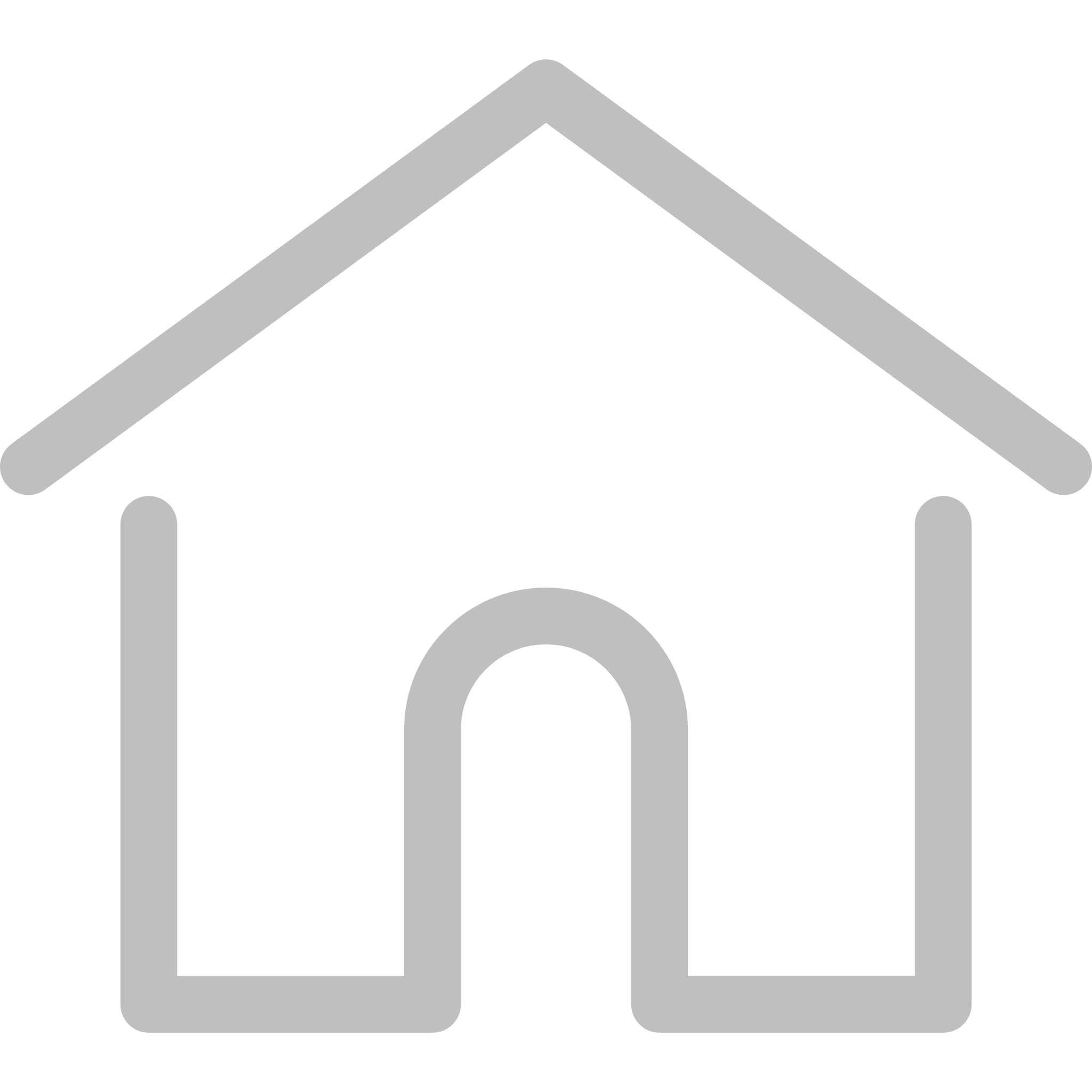 TU Delft: 'Impact for a better society’
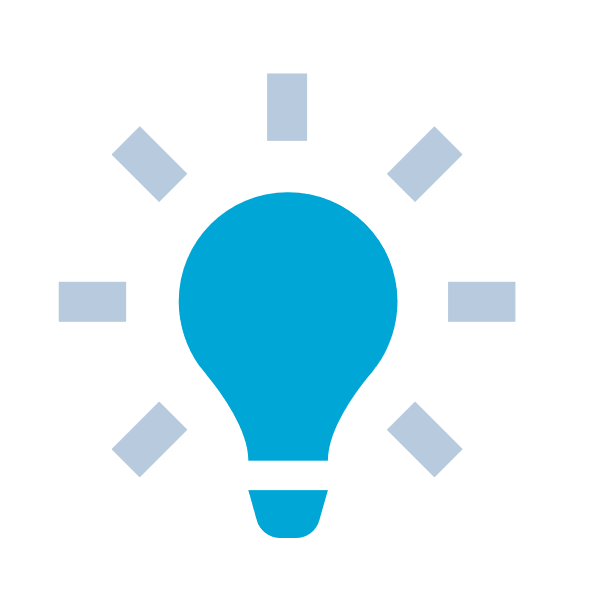 Impact for a better society
Global challenges: climate, energy transition, urban growth, digital society, health
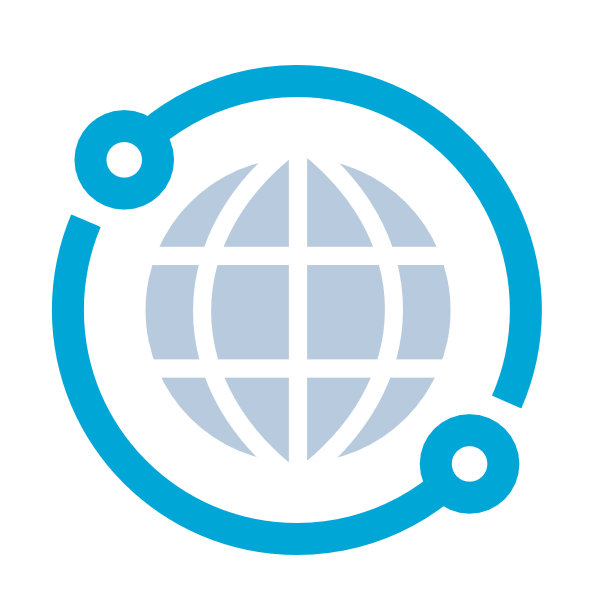 TU Delft
7
[Speaker Notes: Strategy https://www.tudelft.nl/en/about-tu-delft/strategy]
Chapter | dark mode
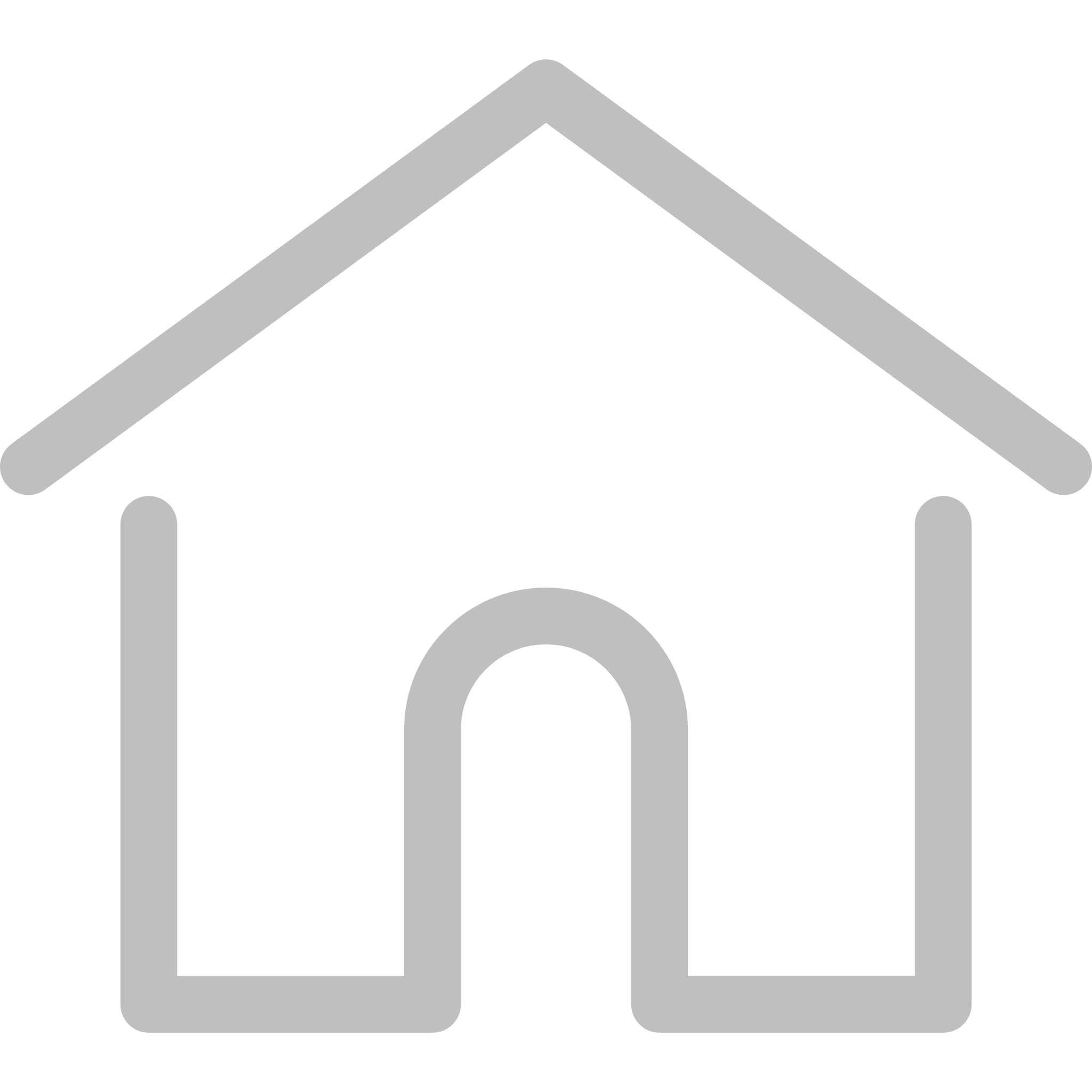 Delft approach: solid, hands-on, pragmatic, innovative, with courage, out-of-the-box and socially involved
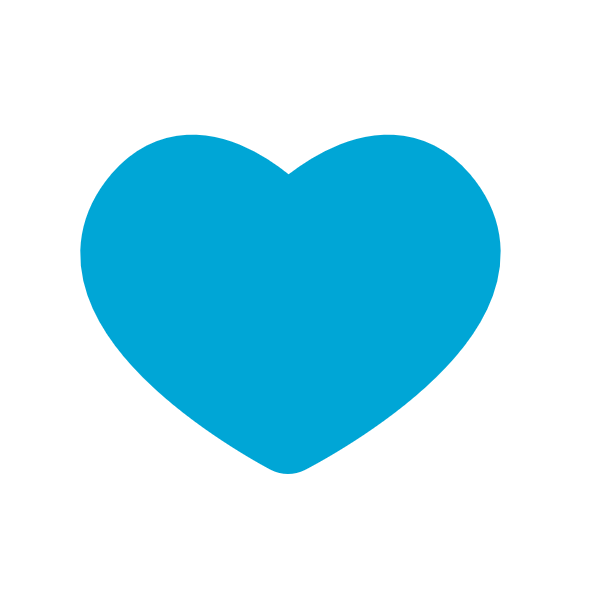 Multidisciplinary approach with diverse perspectives and interests
Impact for a better society
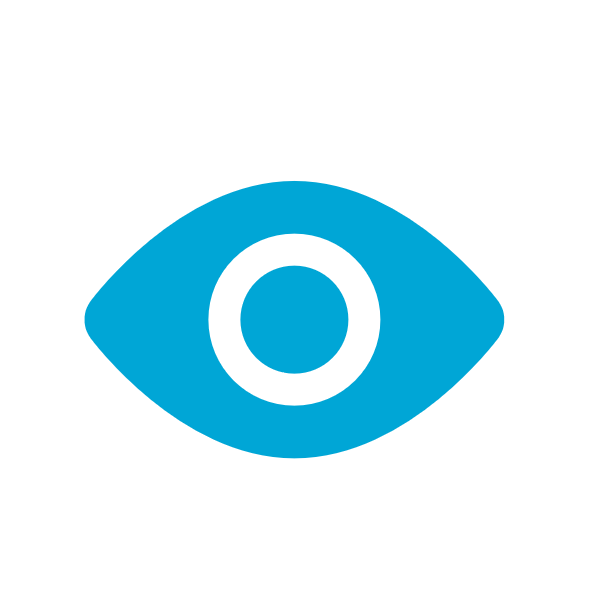 Future-proof solutions
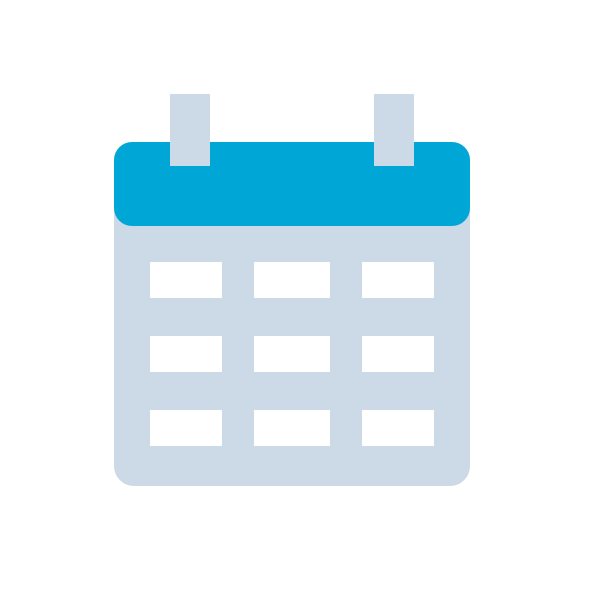 TU Delft
Collaboration with partners
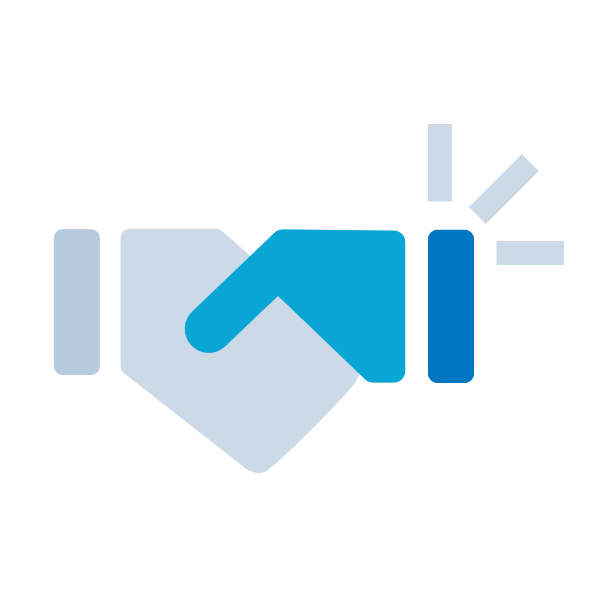 8
[Speaker Notes: Strategy https://www.tudelft.nl/en/about-tu-delft/strategy]
Chapter | dark mode
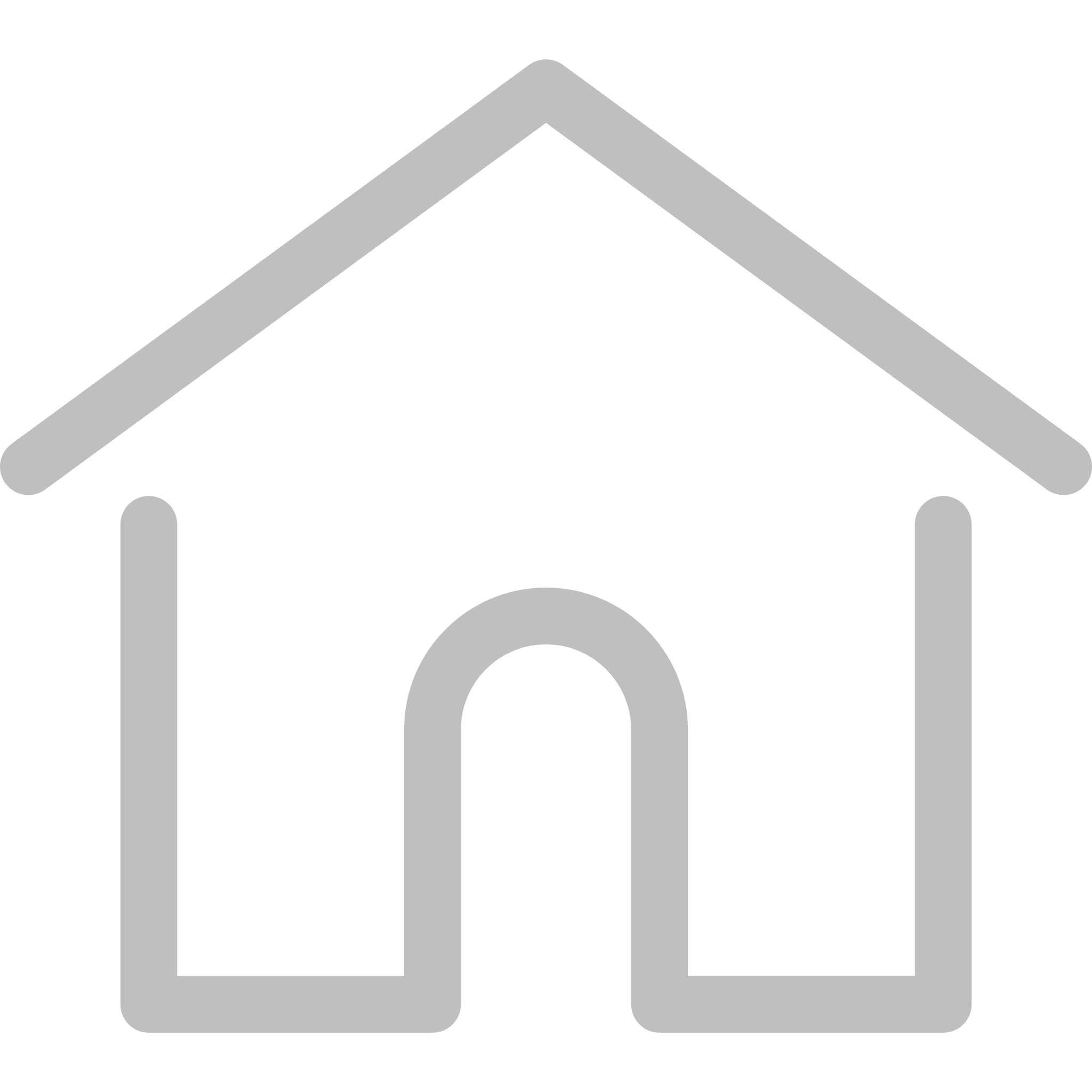 Ambitious commitment to positive change
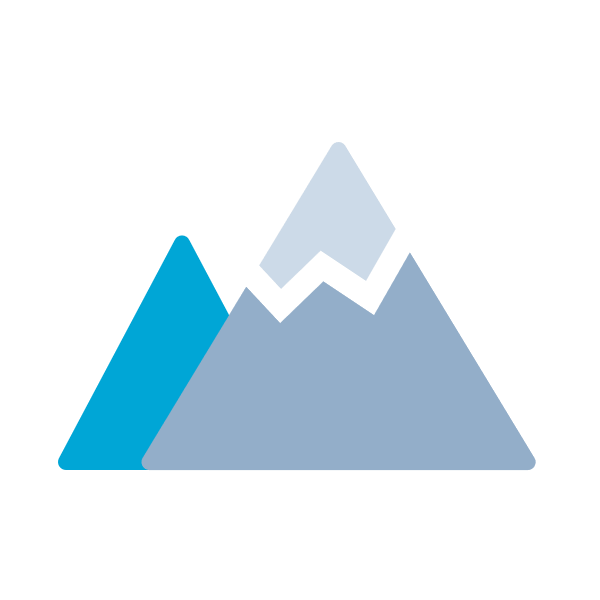 Impact for a better society
World-class in research, education and innovation
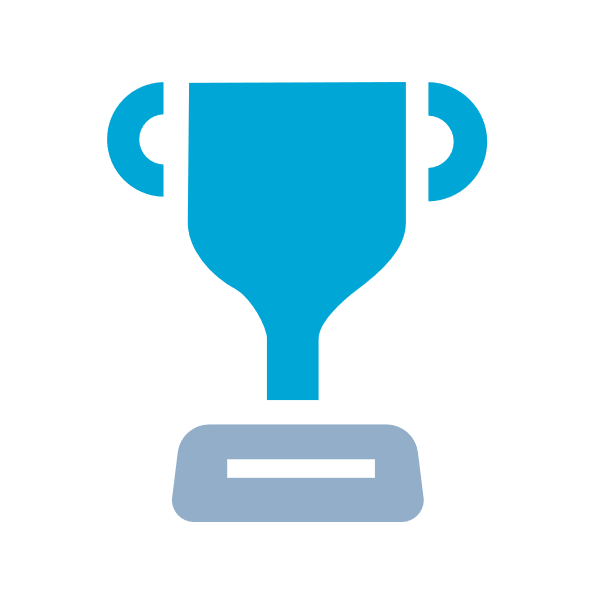 TU Delft
Focus  on the big social issues 
of this century.
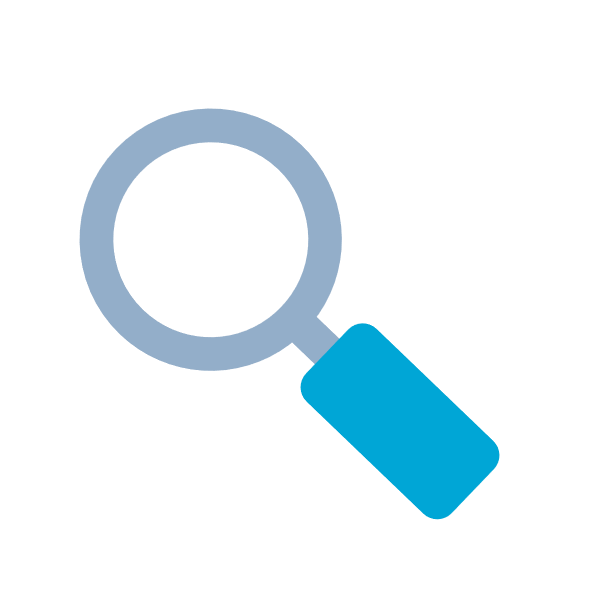 9
[Speaker Notes: Strategy https://www.tudelft.nl/en/about-tu-delft/strategy]
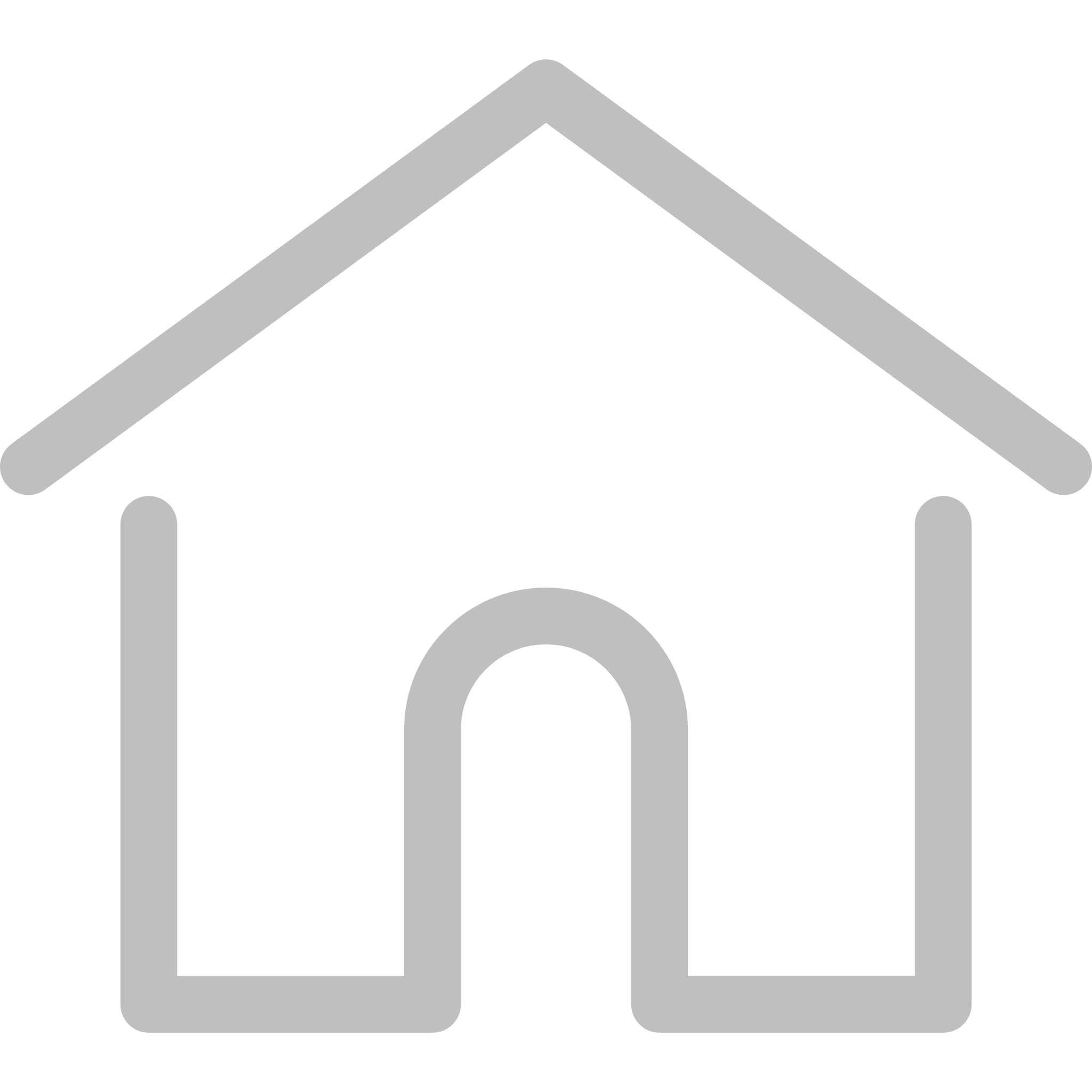 4 societal themes
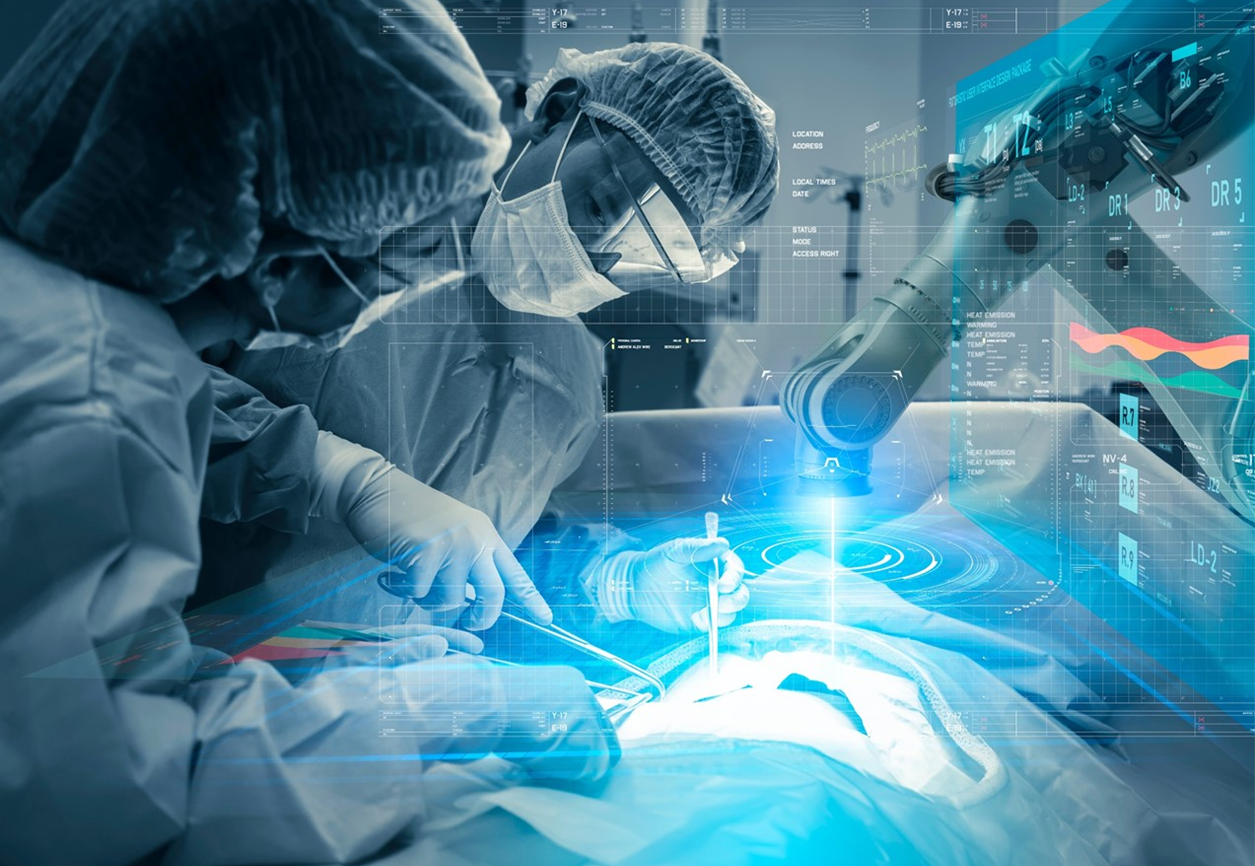 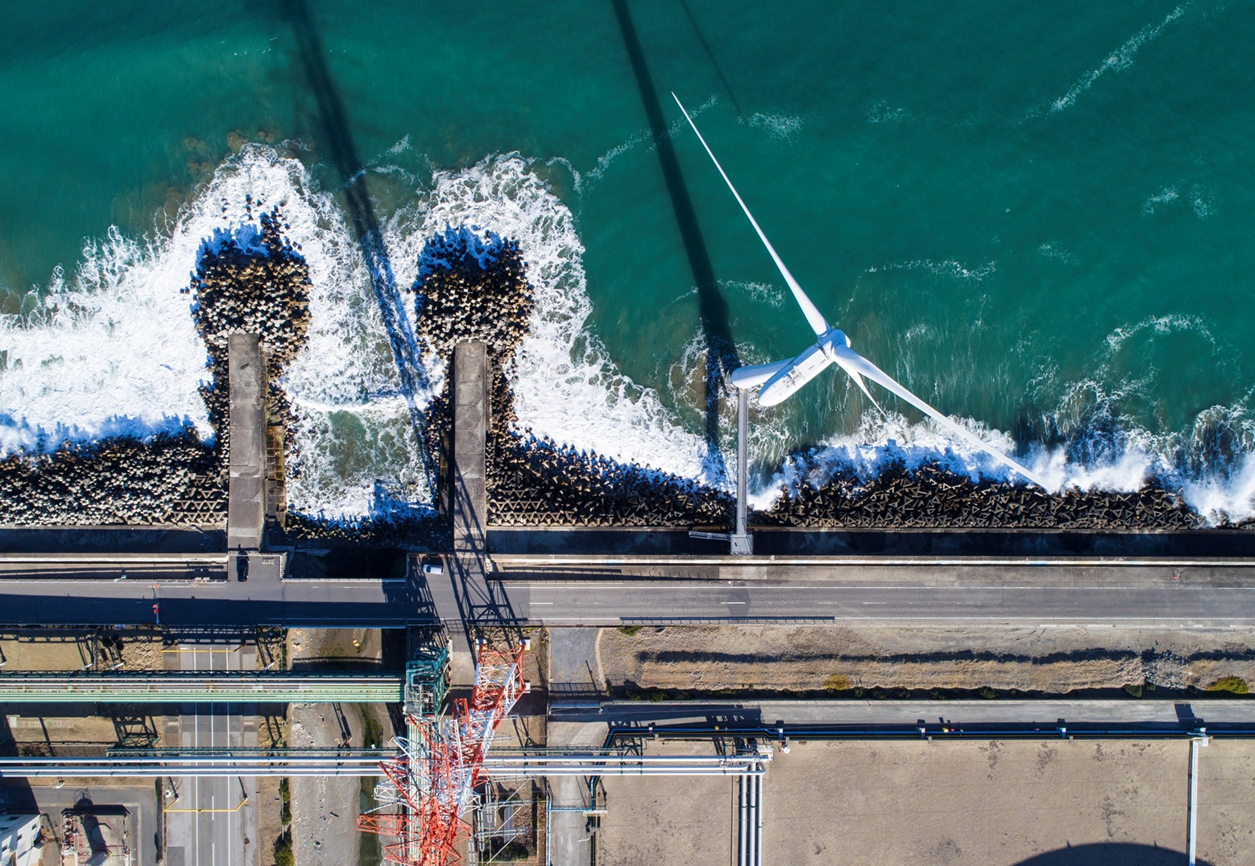 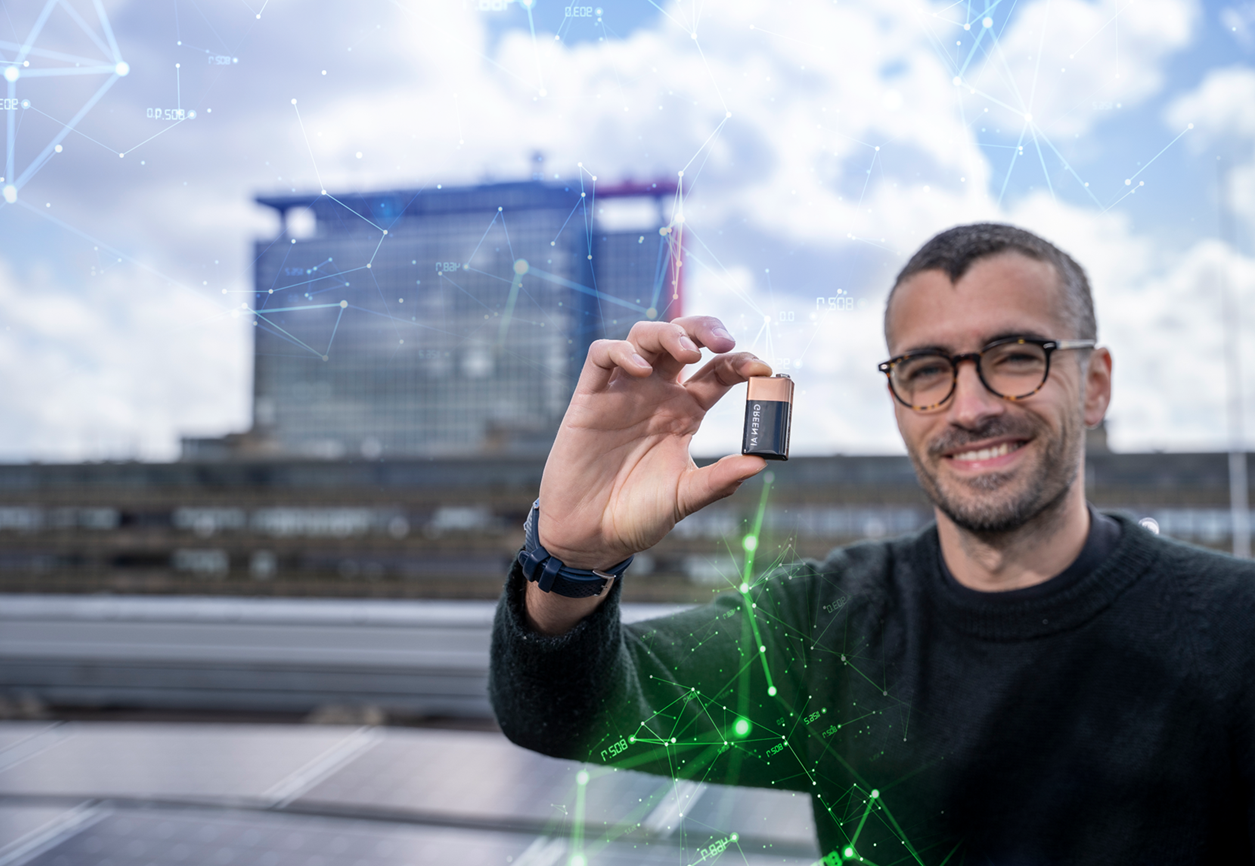 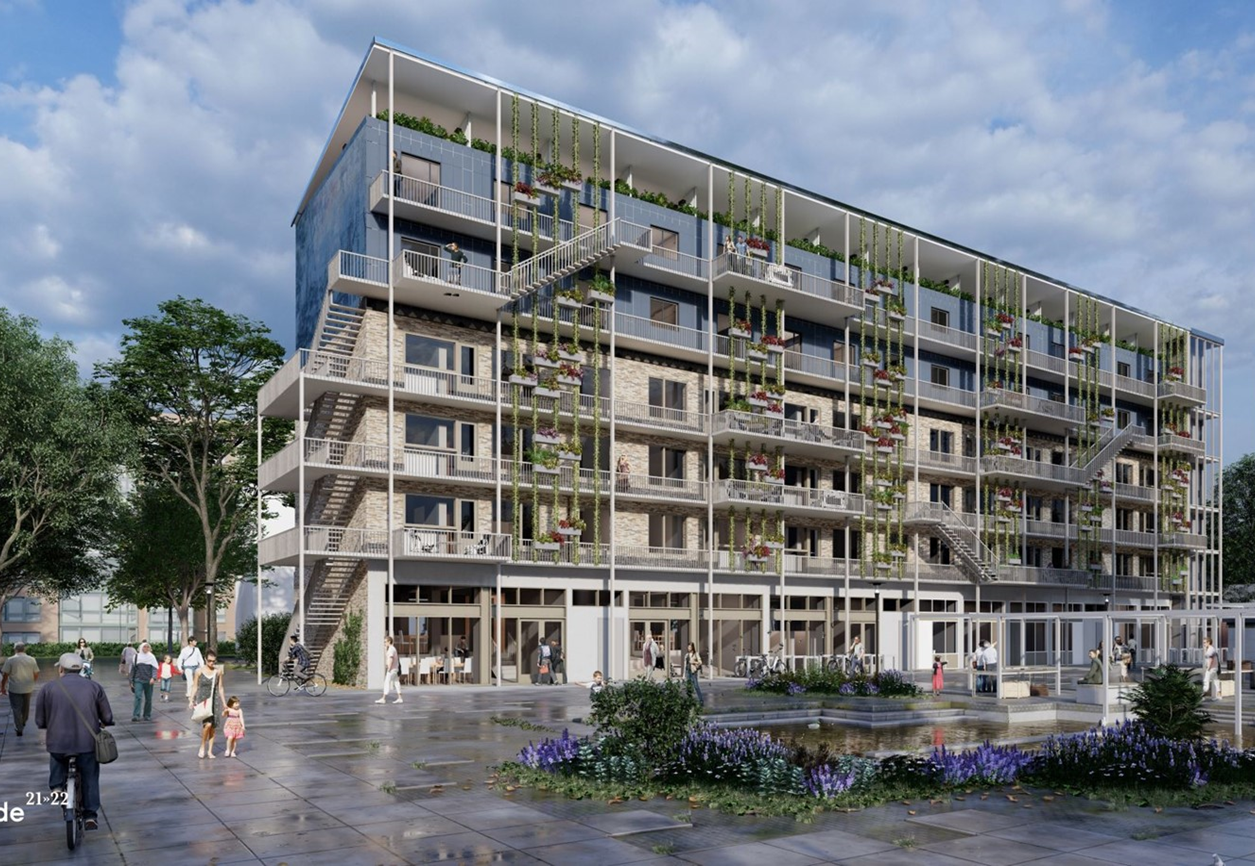 Health
Climate & Energy
Digital Society
Resilient Cities & Mobility
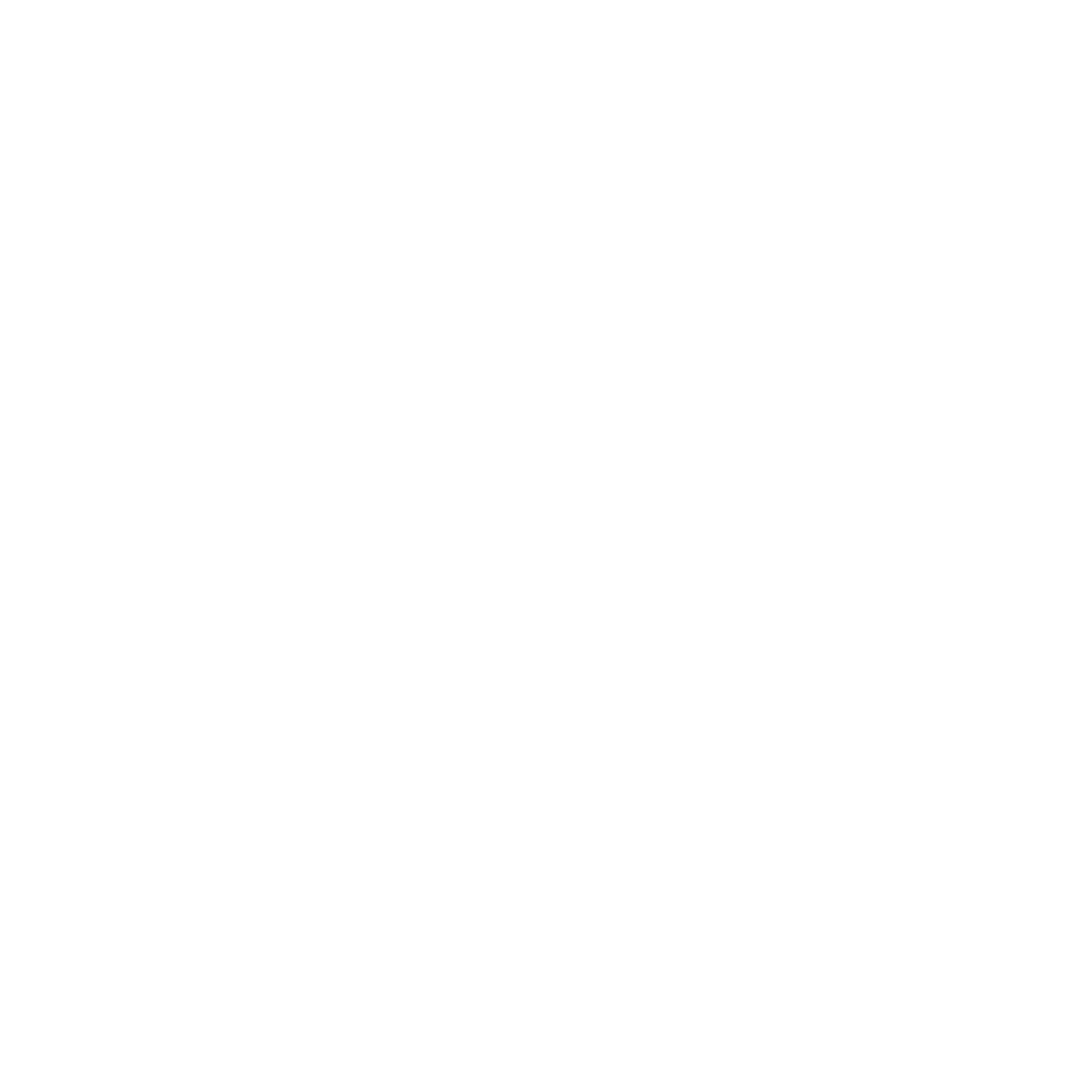 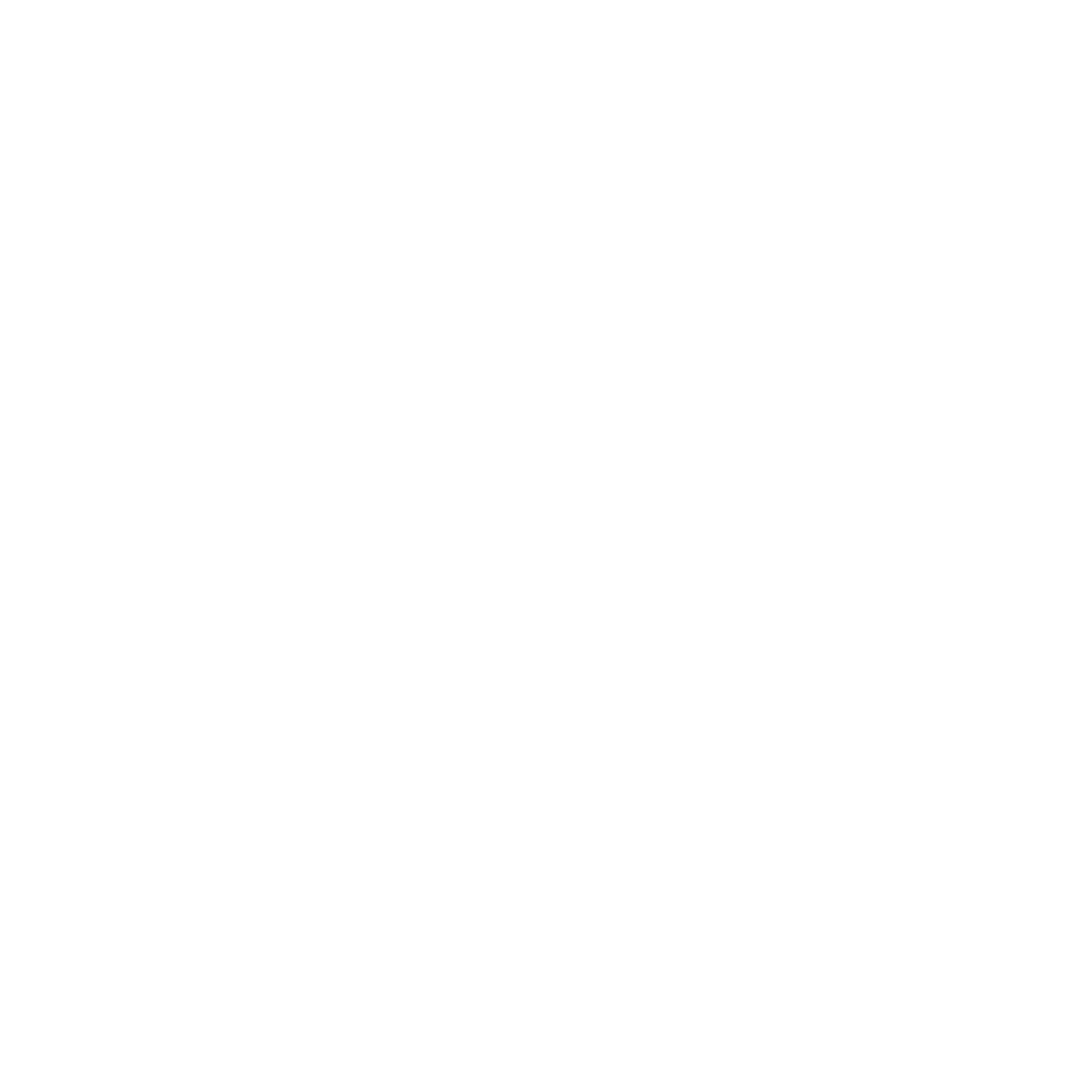 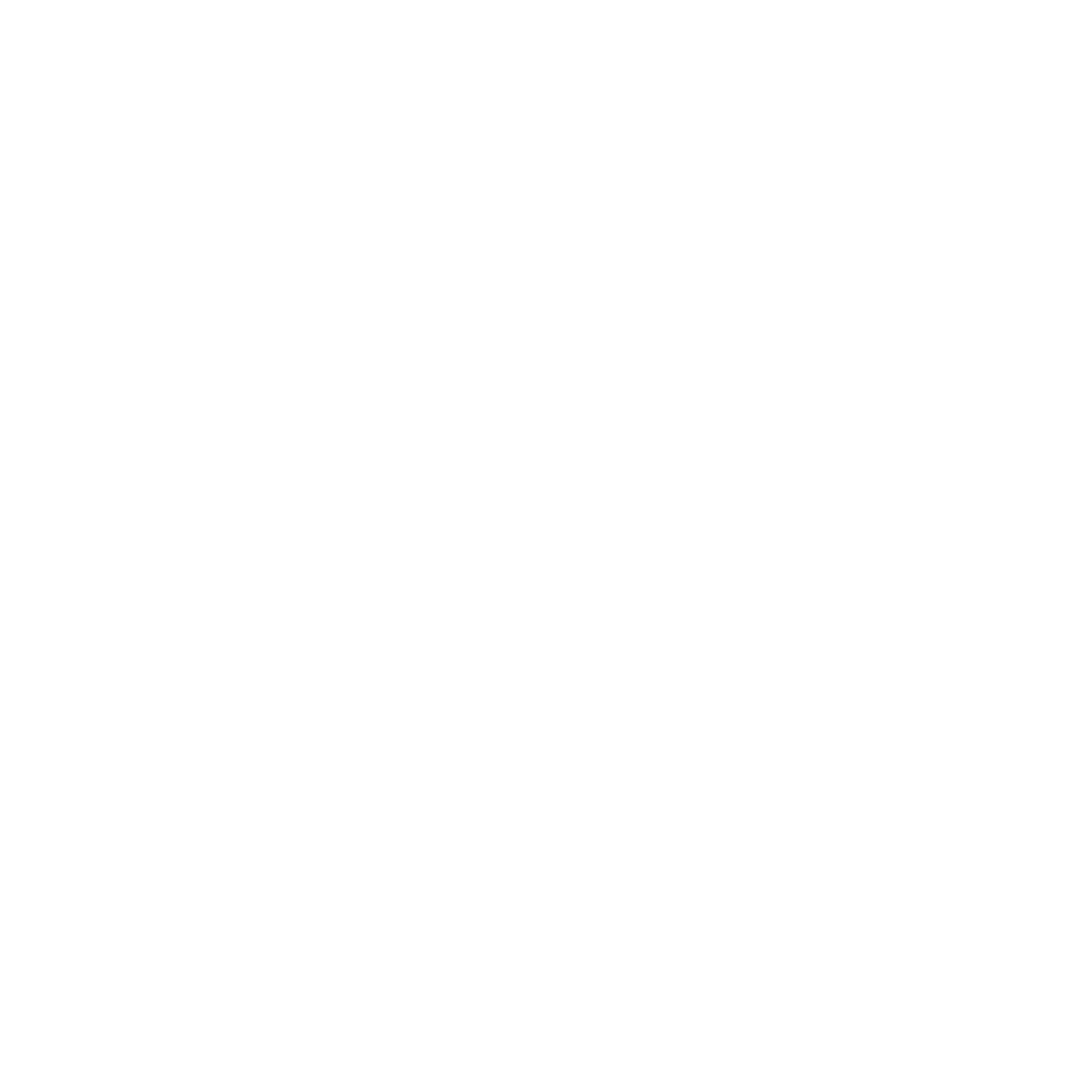 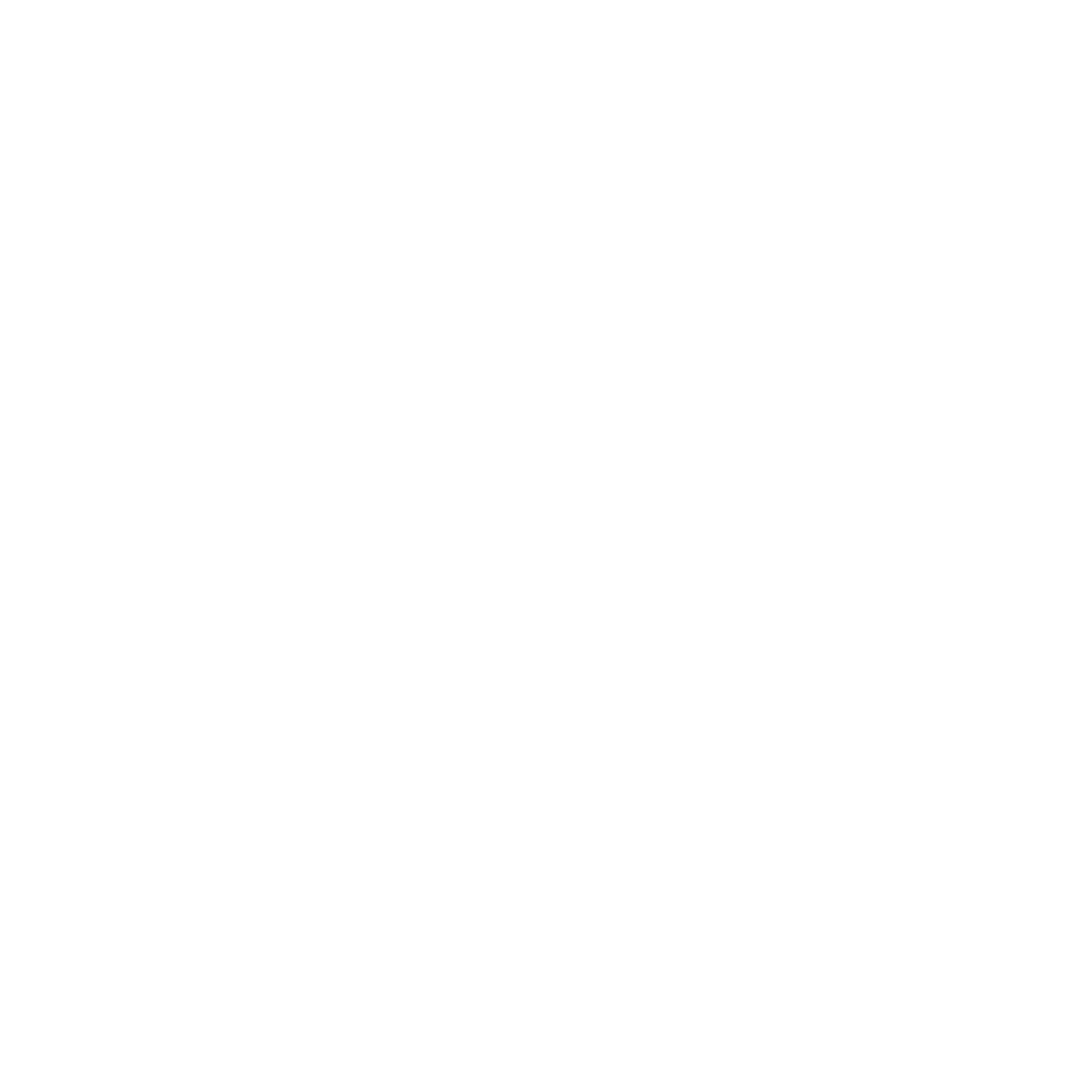 10
[Speaker Notes: General slide about the 4 themes. The following slides can be “unhidden” to elaborate on themes if needed.]
Quote
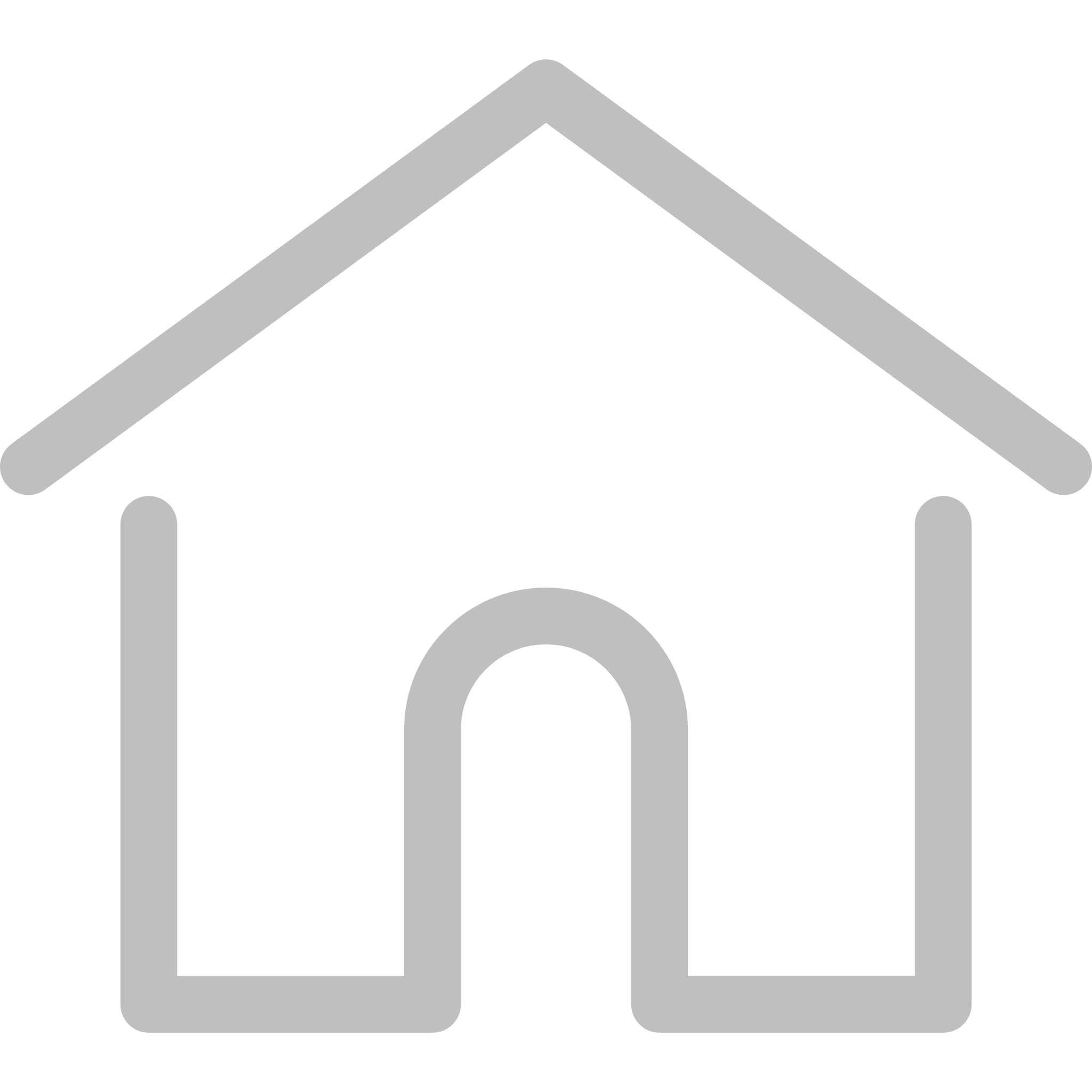 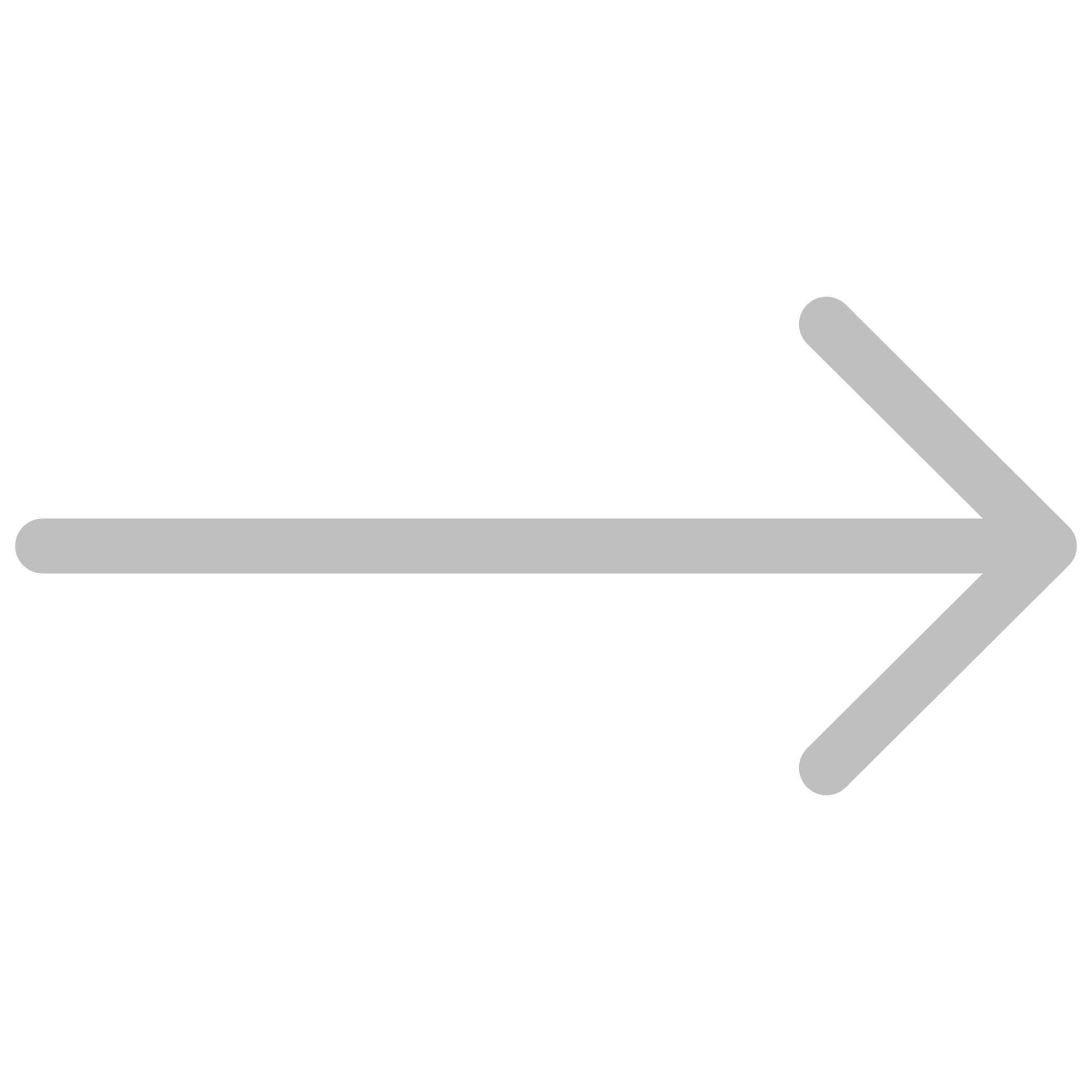 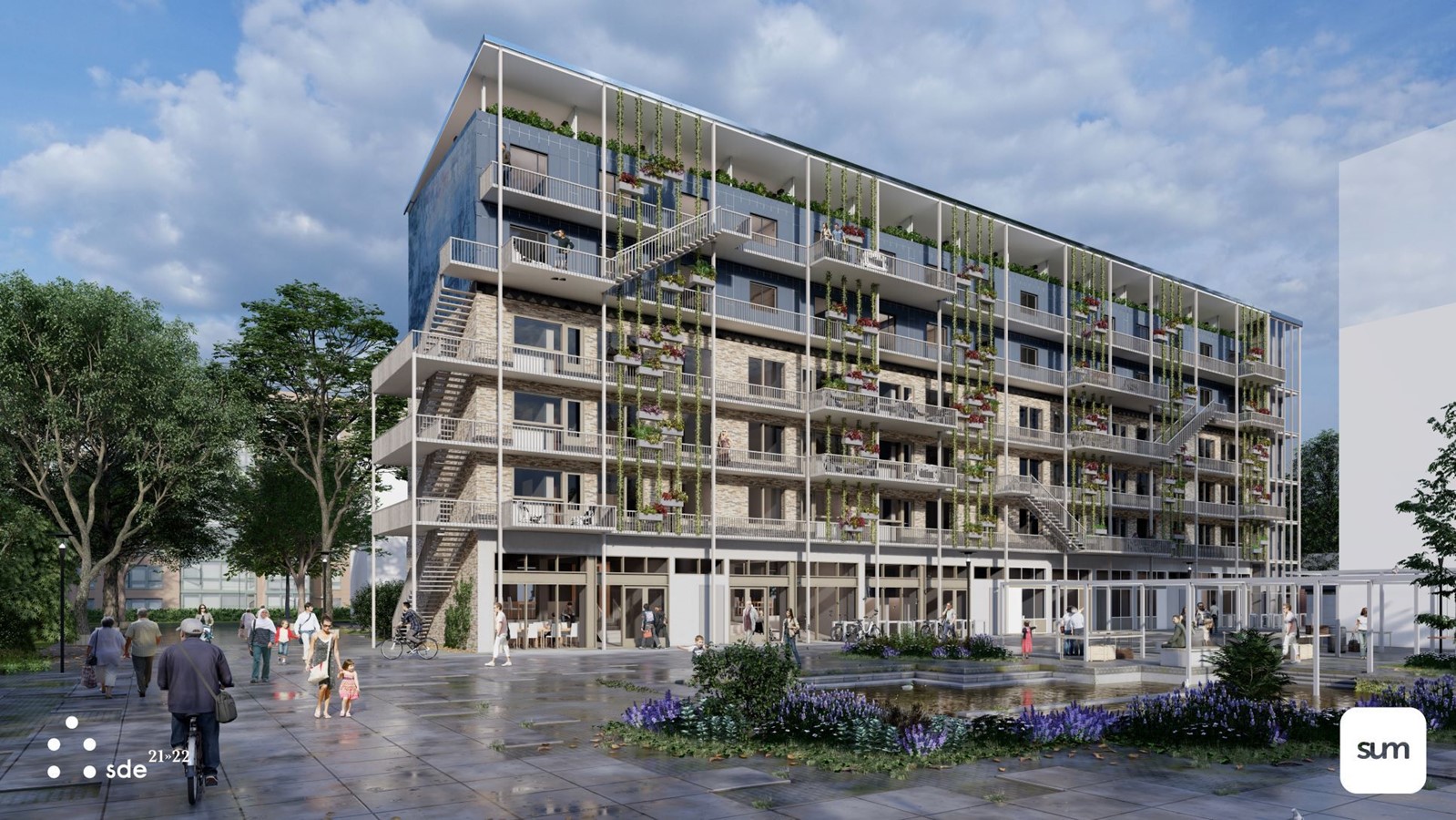 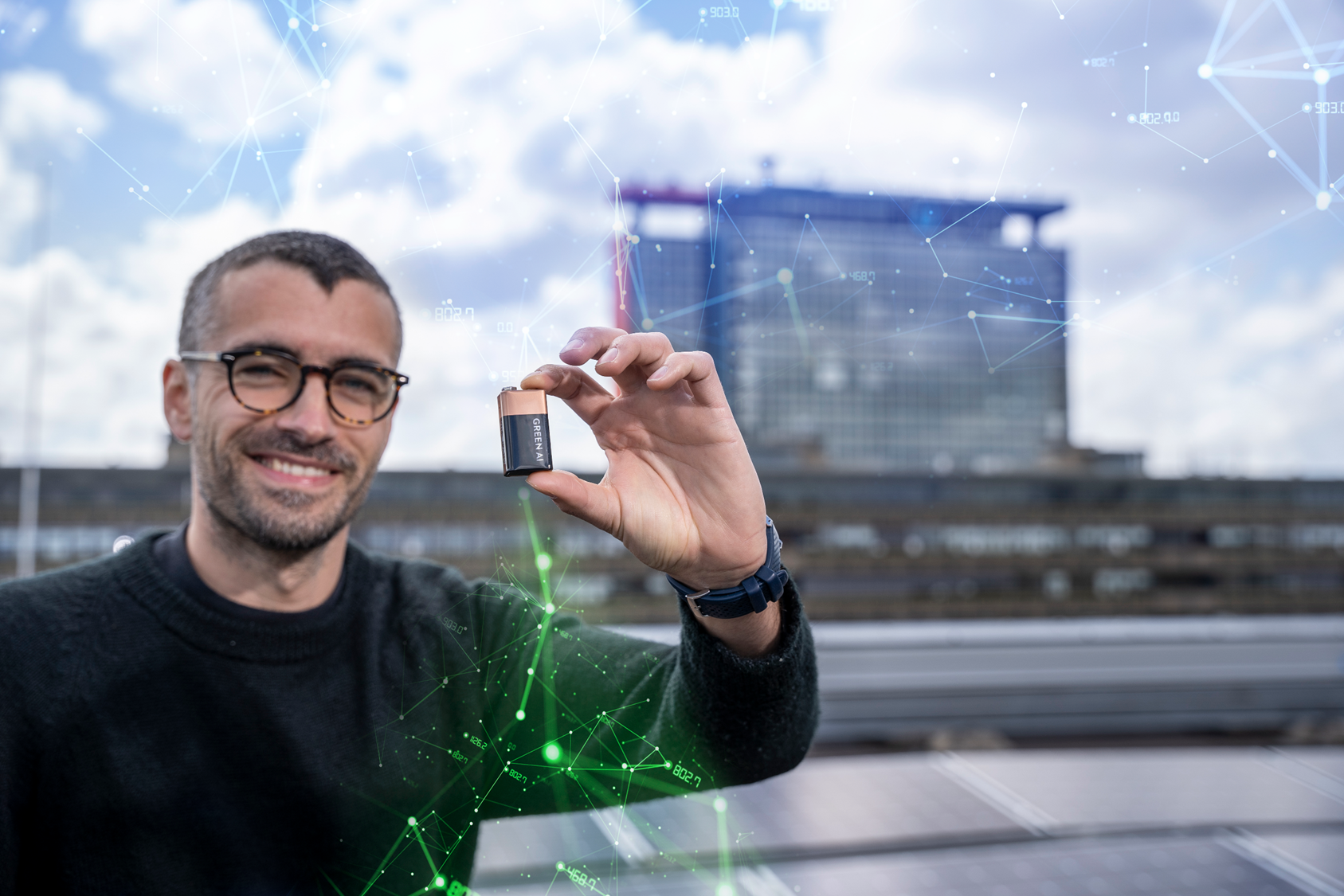 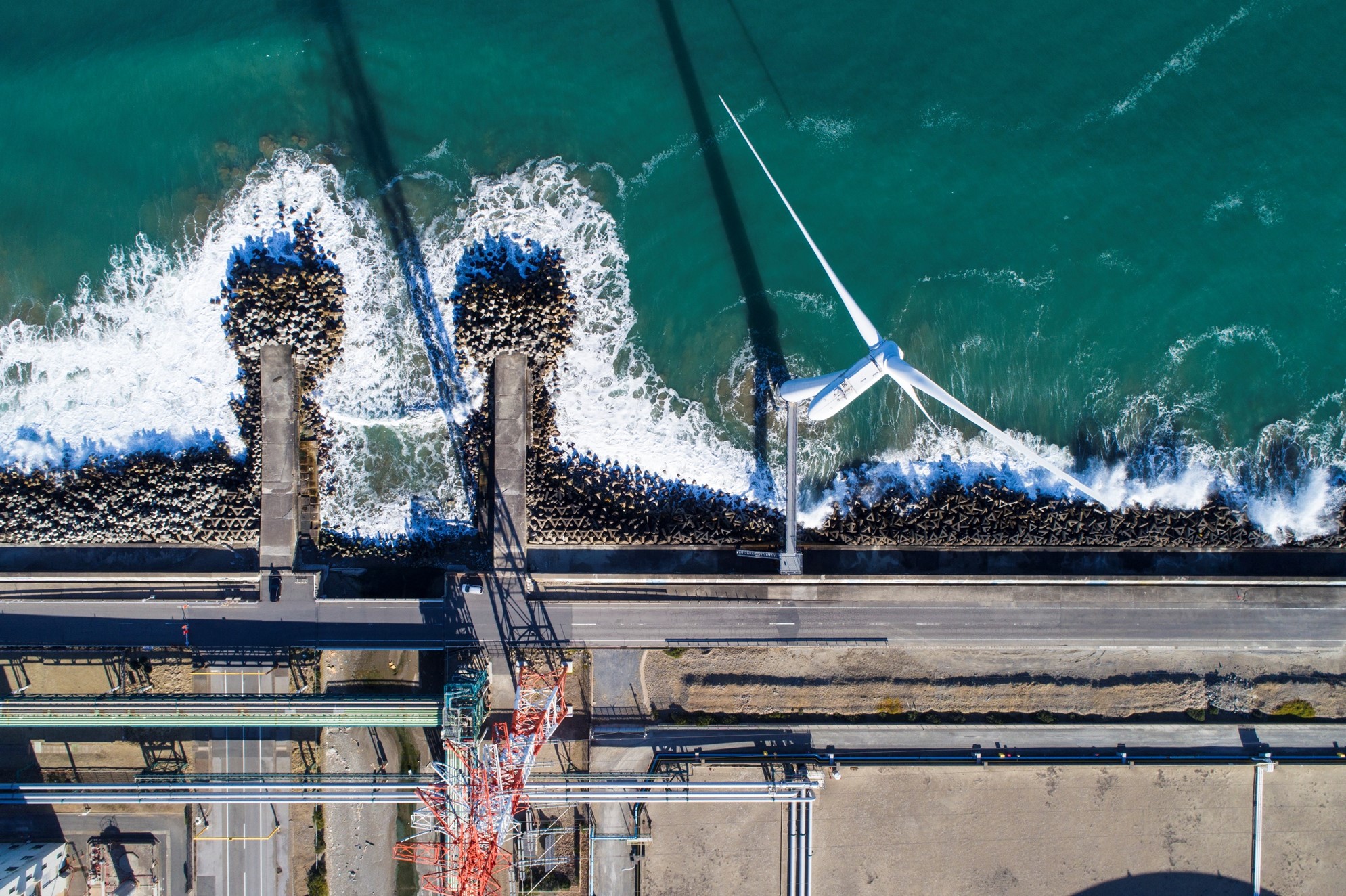 Health
Climate & Energy
Health care transformation: towards a resilient, inclusive and affordable system. Topics: digitalization, future of work in healthcare & prevention.
Climate change is a worldwide phenomenon. We prepare for the risks and work on innovations which will stop its devastating course, both regionally and across the world.
Unique 'TUD way' in the health domain: combination of disciplines engineering-science-design & health ecosystem (Rotterdam region/convergence).
We pool the knowledge needed to create a better understanding of climate and work on a faster energy transition.
Circularity in healthcare system. Topics: recycable, reusable surgical instruments and affordable & sustainable tools.
TU Delft aims to be operating in a completely sustainable manner. All activities on and from the campus will then be carbon neutral, circular, climate adaptive and contributing to the quality of life for its users and for nature.
11
[Speaker Notes: Kijk voor updates op: https://www.tudelft.nl/onze-maatschappelijke-uitdagingen en Engelse: https://www.tudelft.nl/en/our-societal-challenges]
Quote
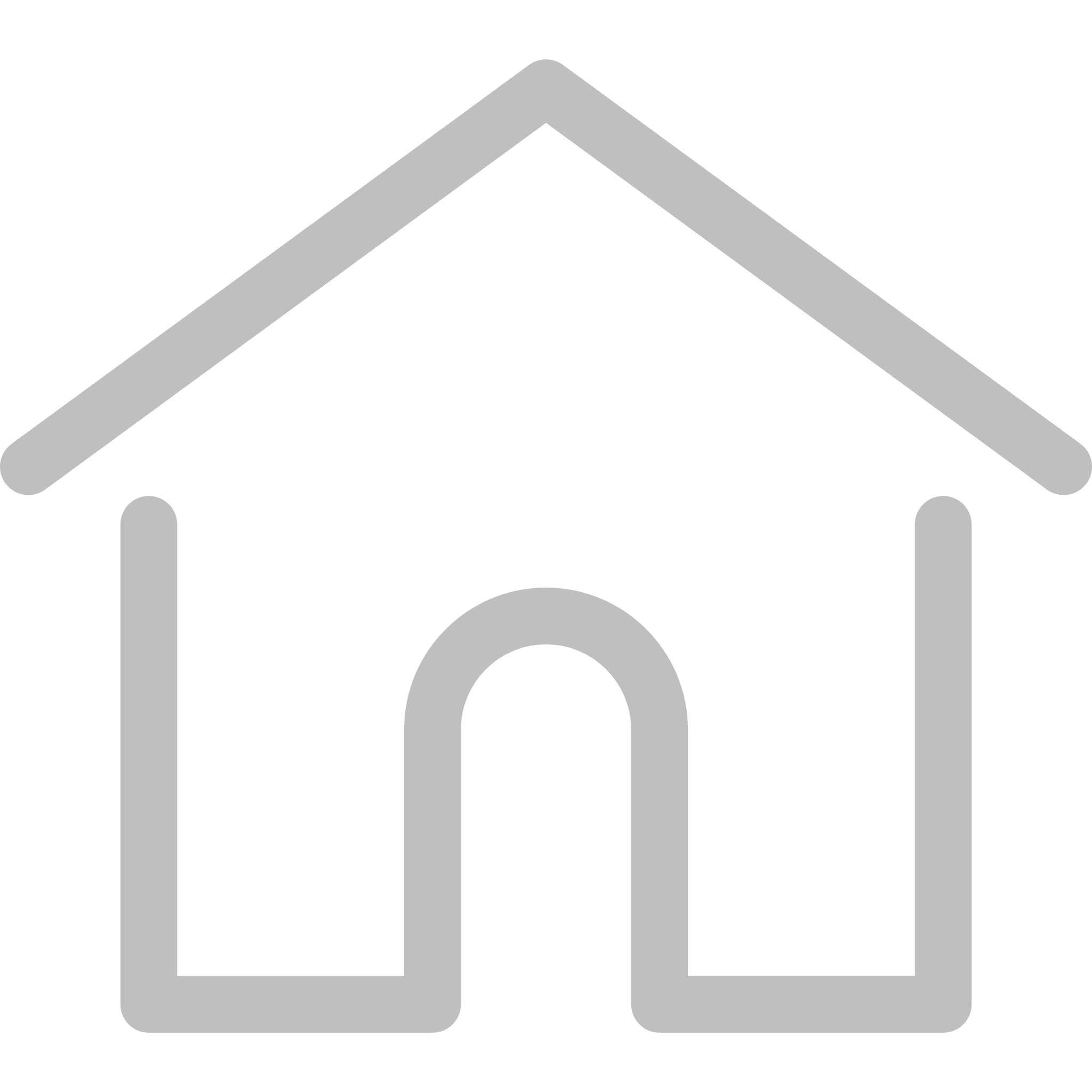 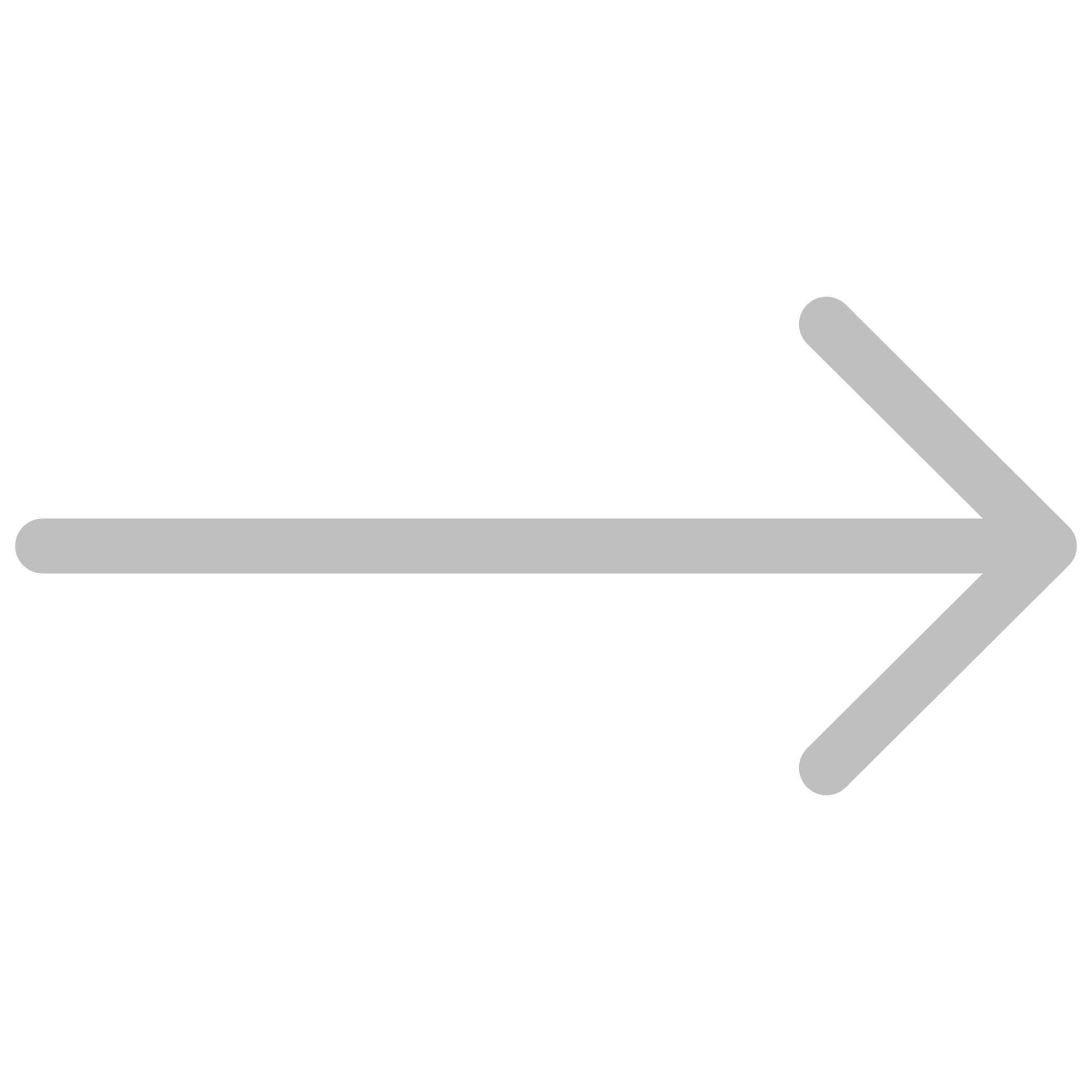 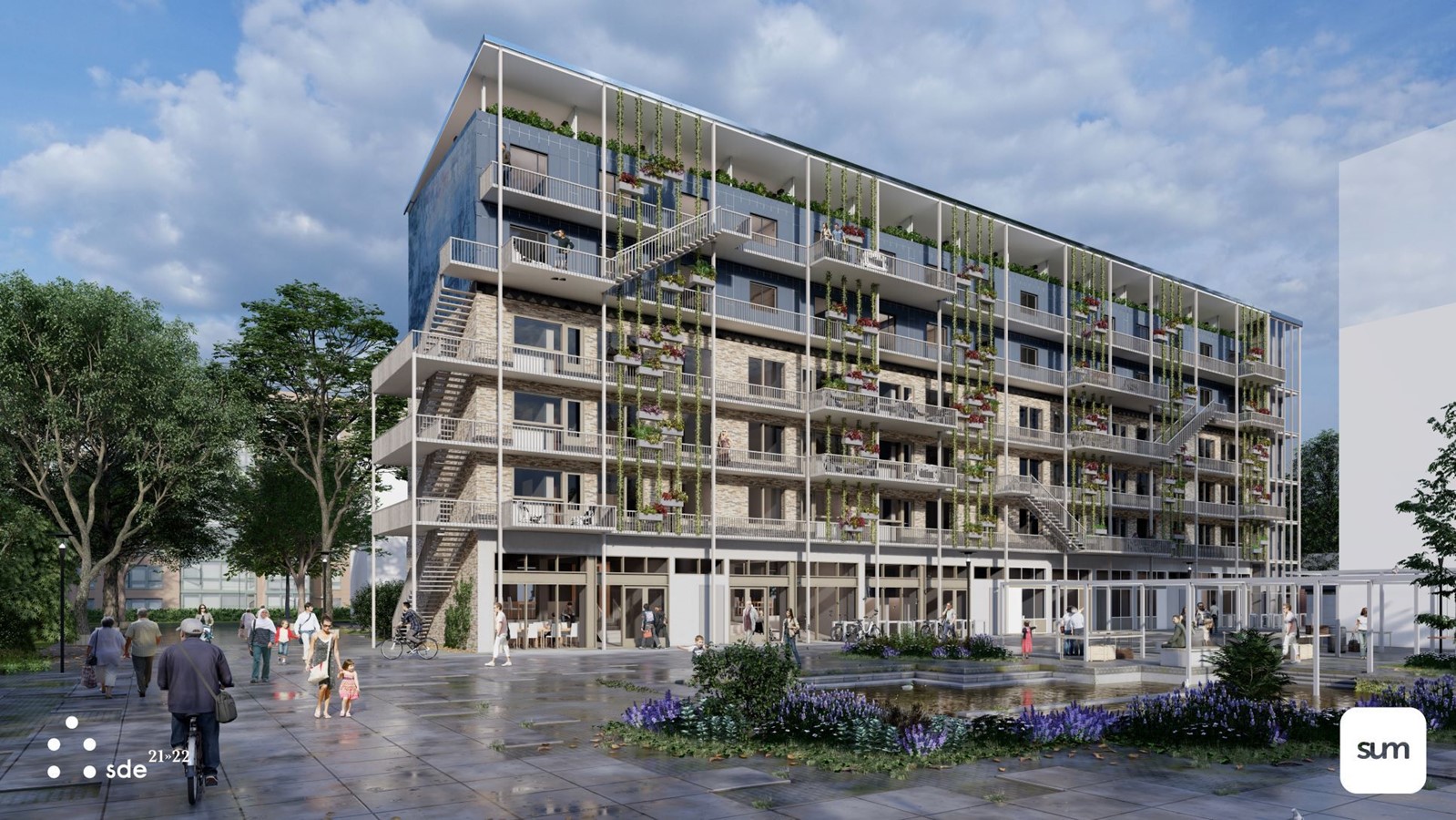 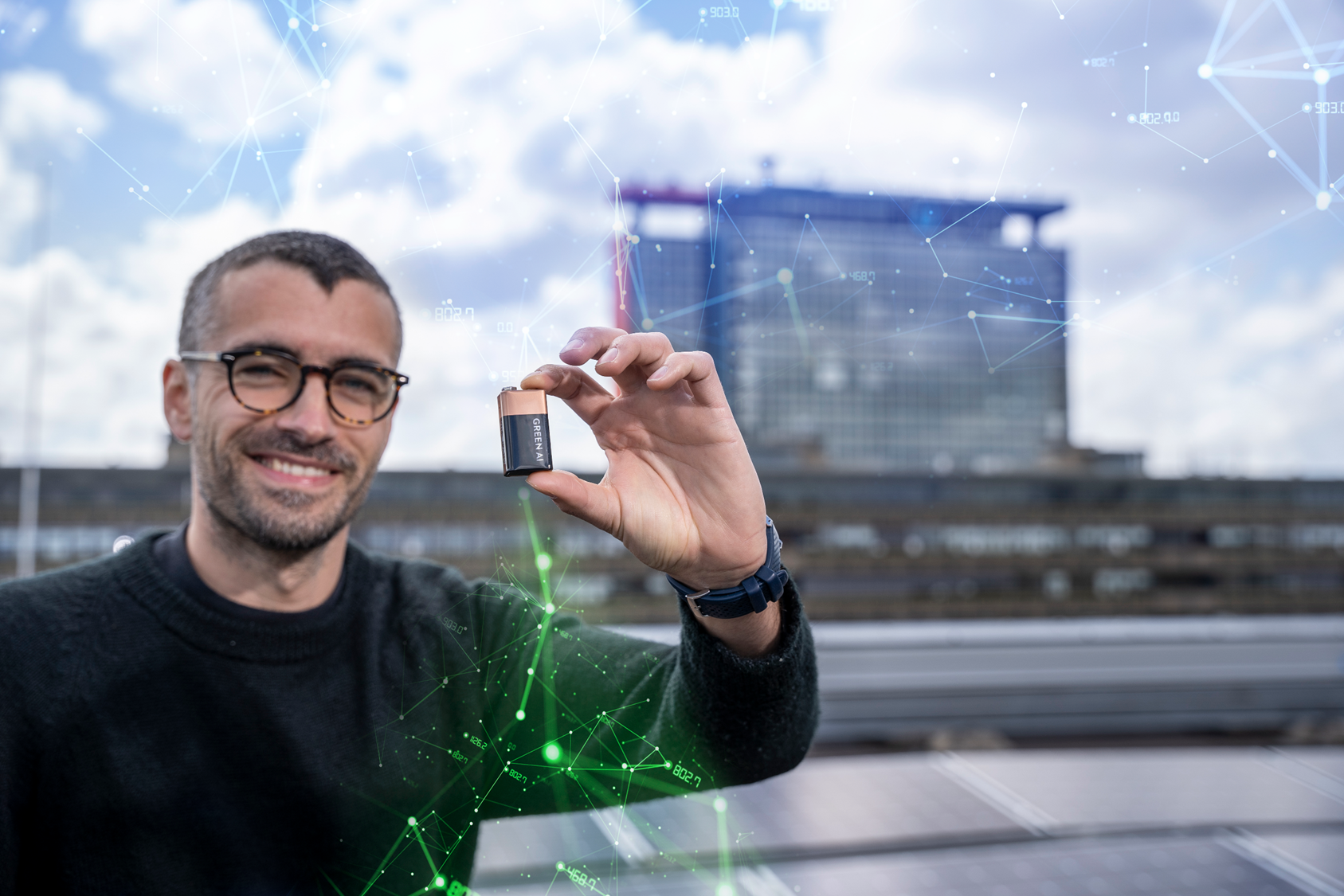 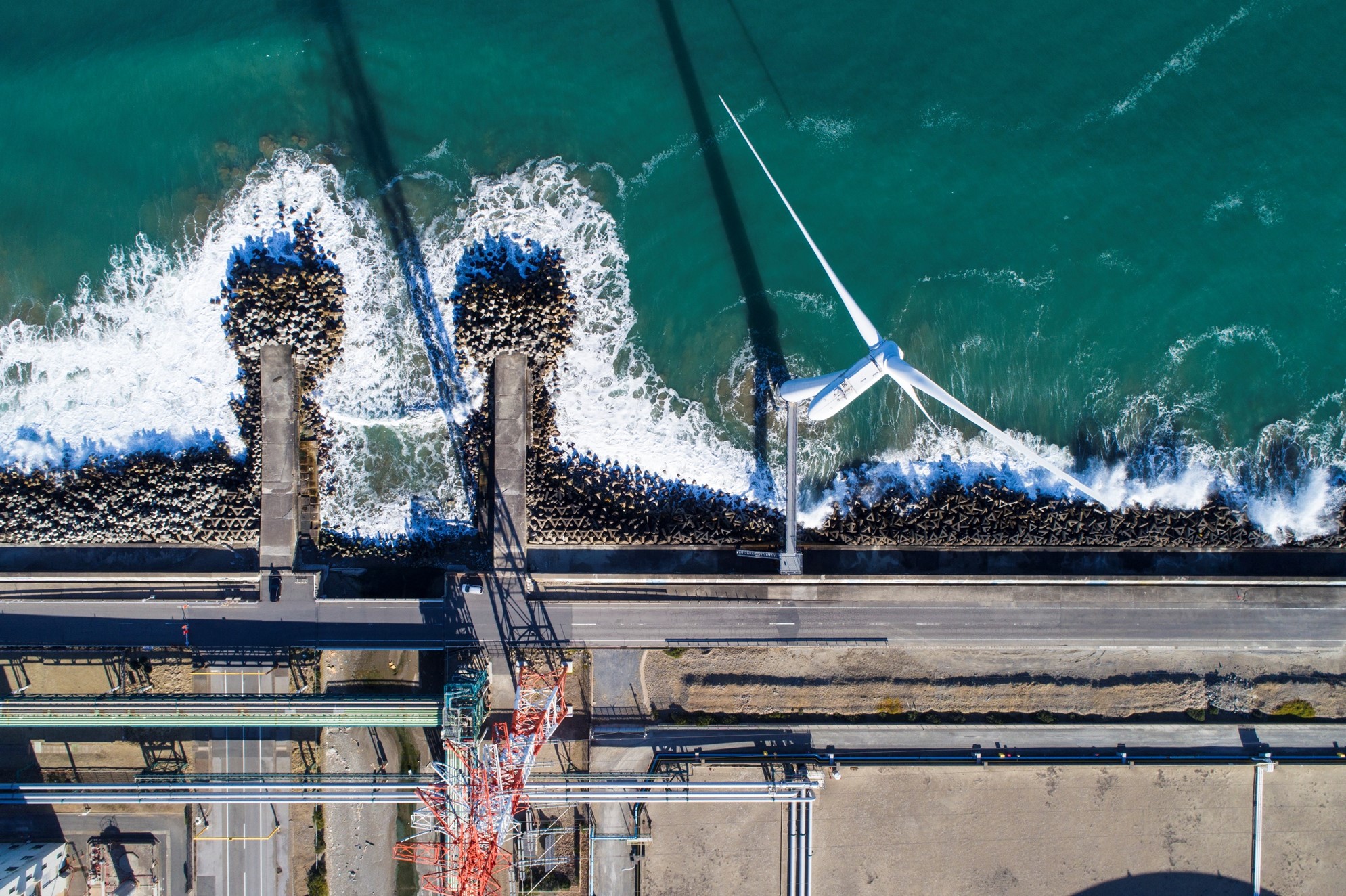 Health
Digital Society
Climate & Energy
Health care transformation: towards a resilient, inclusive and affordable system. Topics: digitalization, future of work in healthcare & prevention
Climate change is a worldwide phenomenon. We prepare for the risks and work on innovations which will stop its devastating course, both regionally and across the world.
AI & algorithms: just, responsible and inclusive
Precision Medicine. Topics: neurotech, nanotechnologies, medical implants, imaging technologies, sensors
We pool the knowledge needed to create a better understanding of climate and work on a faster energy transition.
Chips & hardware: energy and material efficient
Circularity in /of healthcare system. Topics: recycable, reusable surgical tools and affordable & sustainable devices
TU Delft aims to be operating in a completely sustainable manner by 2030. All activities on and from the campus will then be carbon neutral, circular, climate adaptive and contribute to the quality of life for her users and for nature.
Drones & robotics: human-centered development
12
[Speaker Notes: Kijk voor updates op: https://www.tudelft.nl/onze-maatschappelijke-uitdagingen en Engelse: https://www.tudelft.nl/en/our-societal-challenges]
Quote
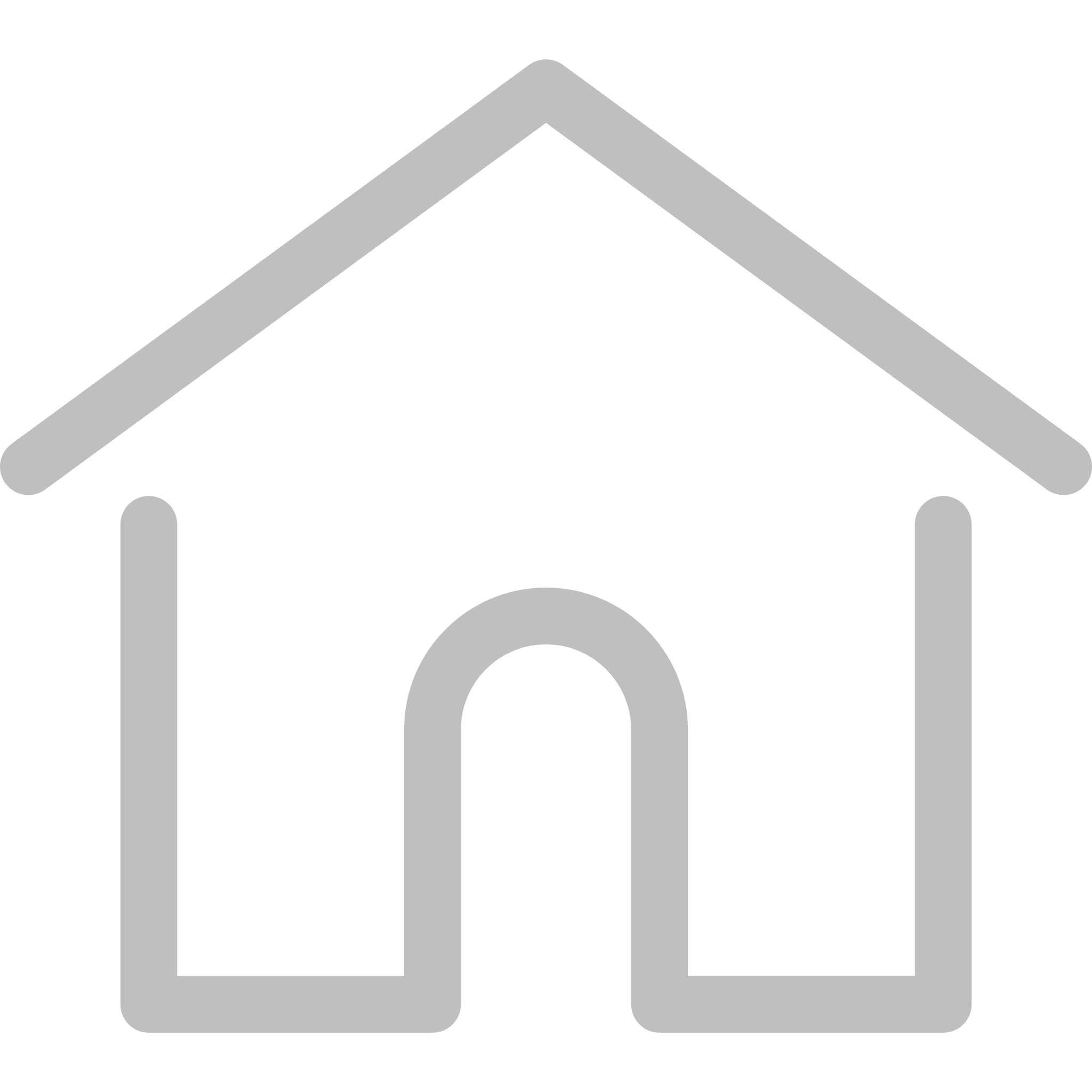 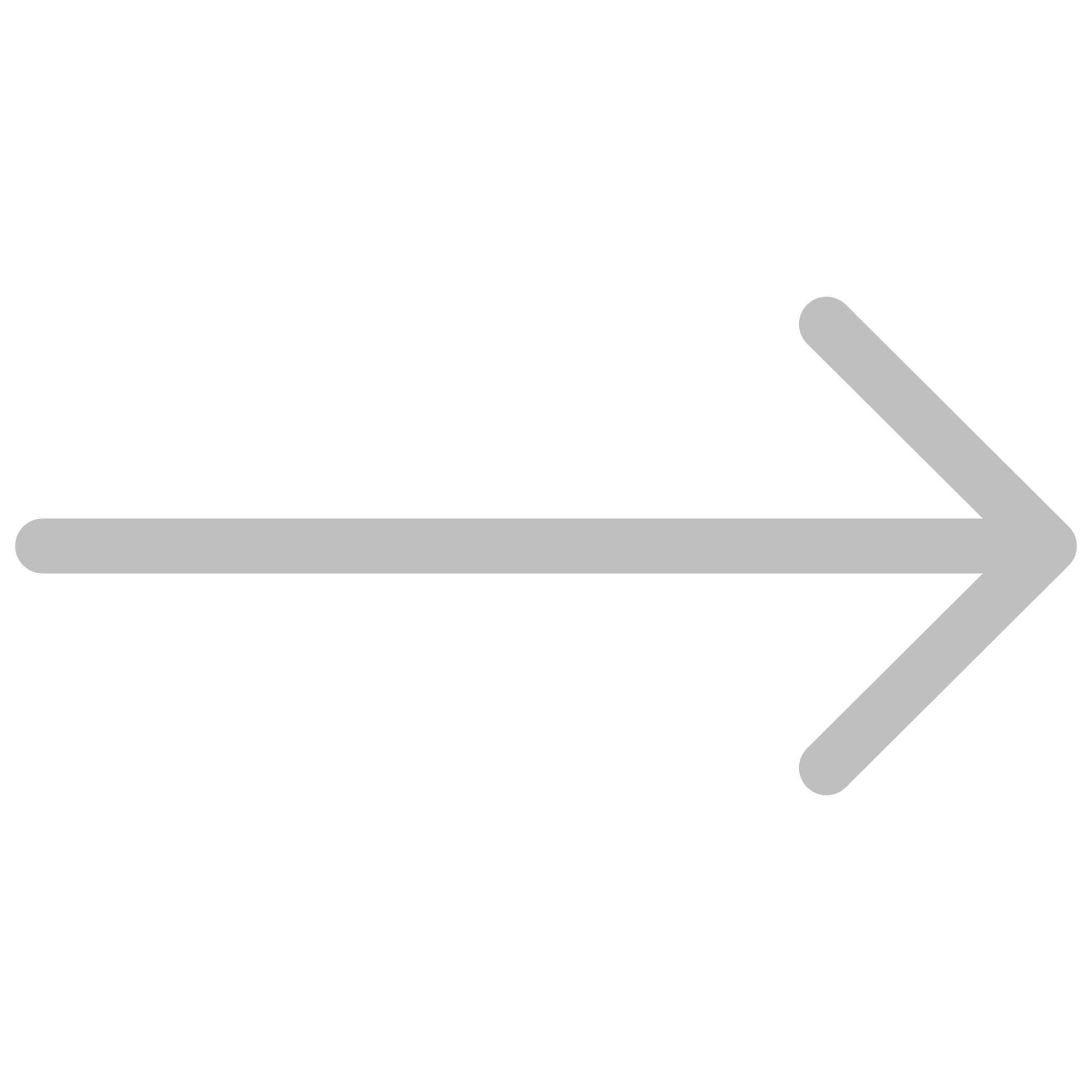 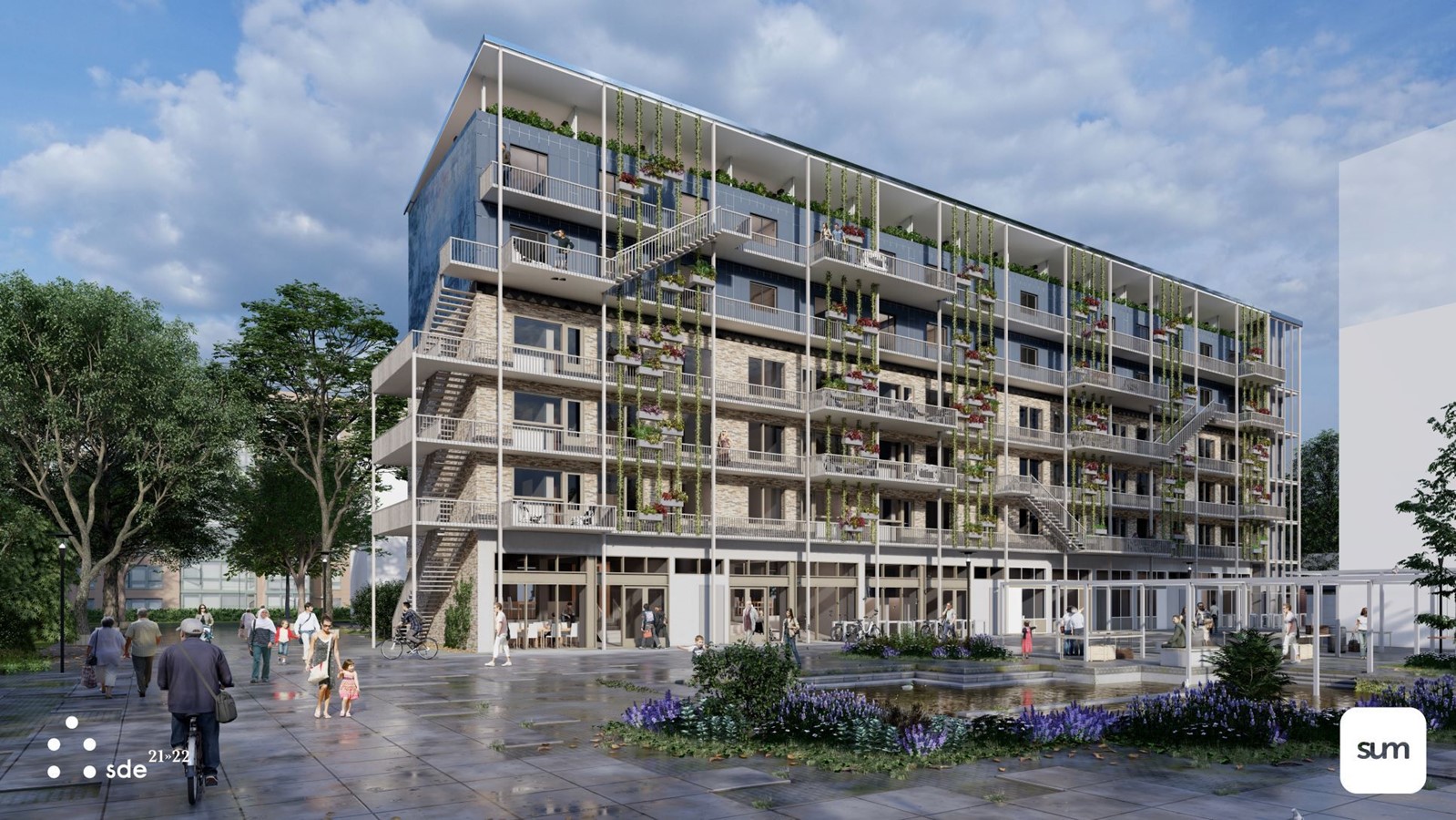 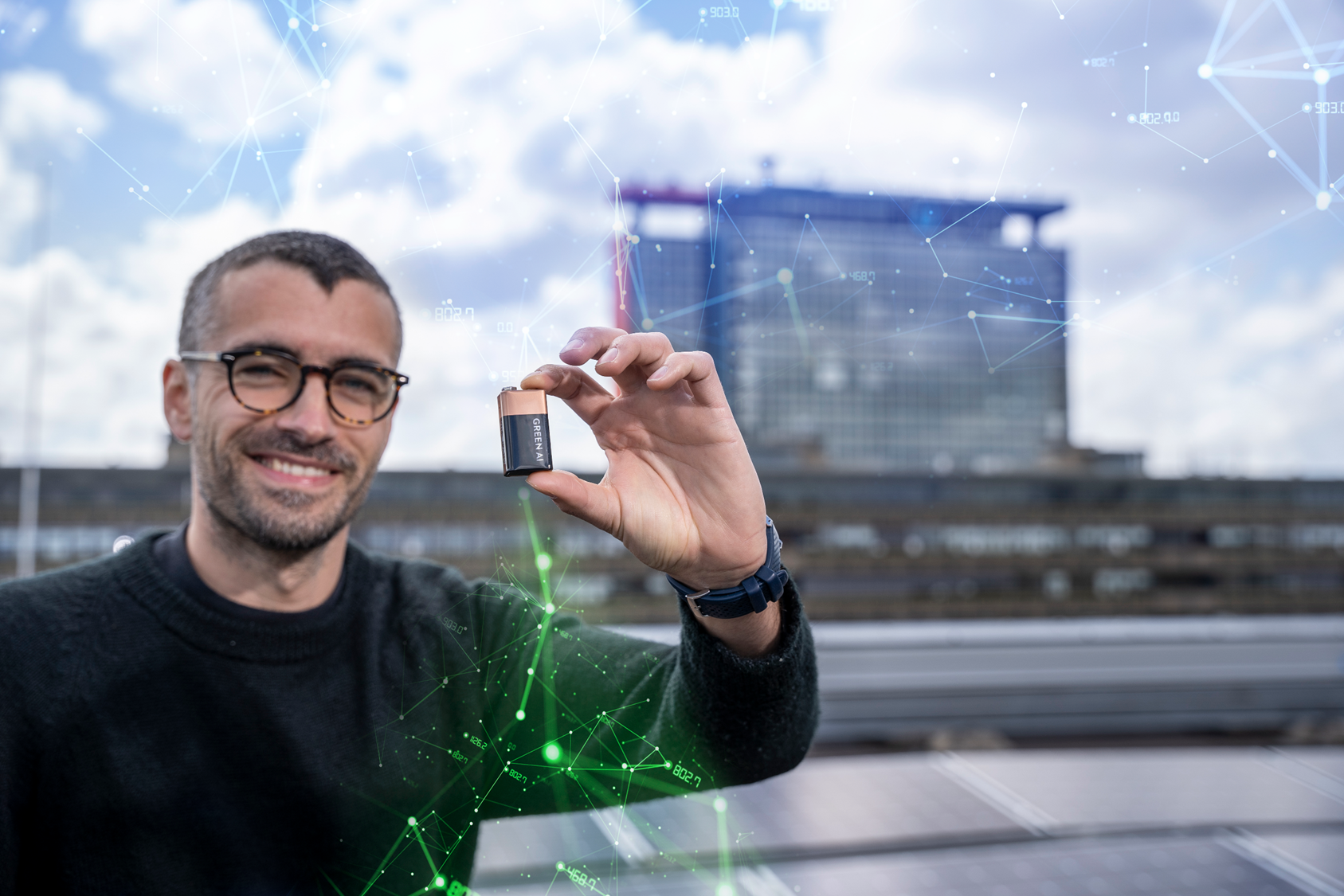 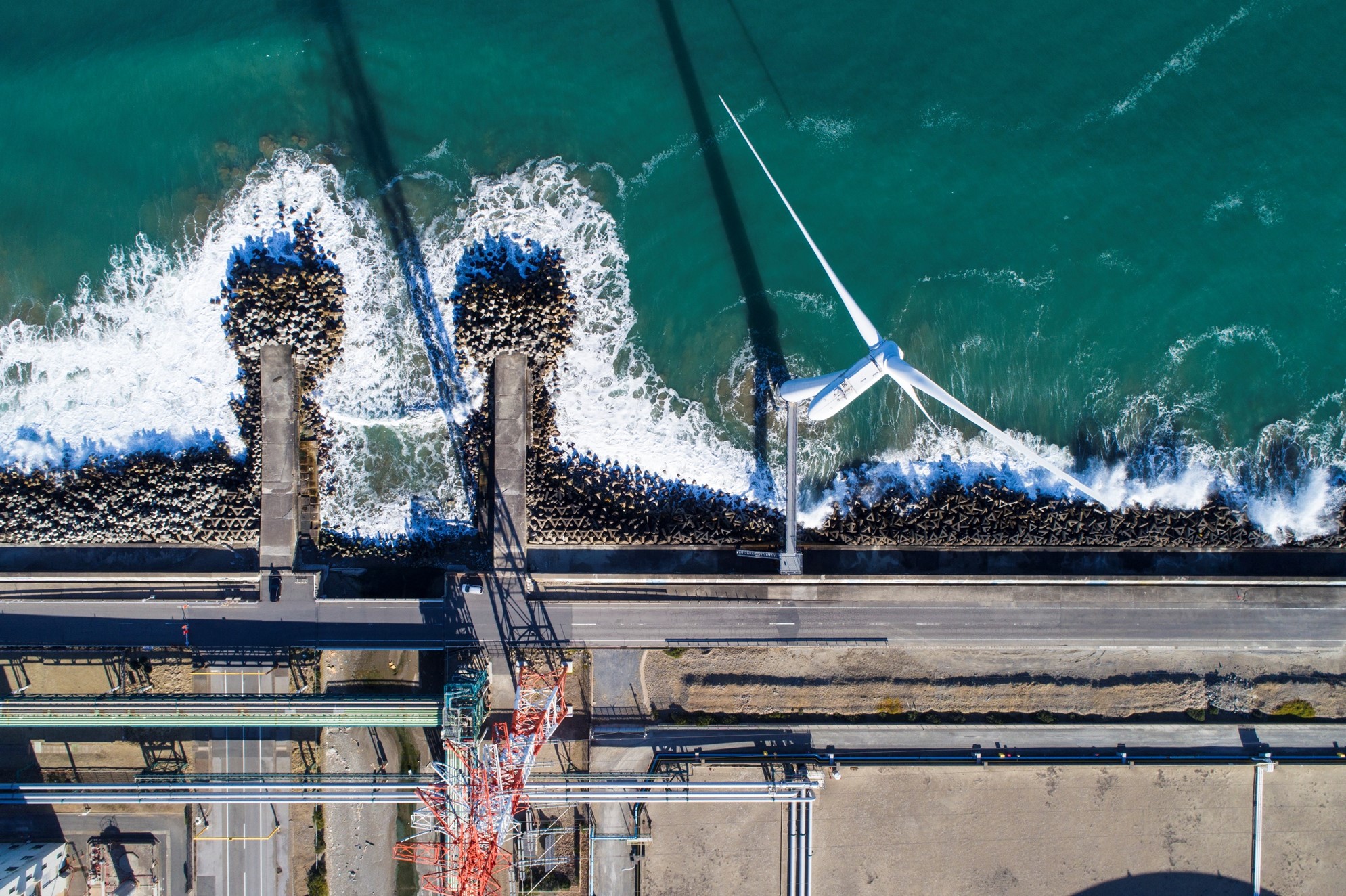 Digital Society
We are in a new digital society. But how do we design them as responsibly, inclusively, sustainably and safely as possible?
Our research, education and innovation in this area includes fundamental technologies, such as AI, Quantum, Microelectronics, Robotics, Drones & Cybersecurity.
At TU Delft, wedont just invent and design these digital technologies. We actually work with them ourselves, with a strong emphasis on their social applications. In the Netherlands and across Europe.
13
[Speaker Notes: Begeleidende tekst voor in notes:
AI & algorithms: just, responsible and inclusive. Ai is already all around us. At TU Delft we develop AI and work with AI to develop new engineering technologies and innovations. We have to make sure that we design and manage this responsibly, inclusive and sustainable.
 
Chips & hardware: with the integration of chips and connectivity in almost all aspects of our society, development of sustainable chips and hardware is crucial. A special mention should be made of our efforts surrounding quantum computing and quantum internet through our collaboration with TNO in QuTech.
 
Drones & robotics: the future of work will be a collaboration between humans and robots, drones and different forms of (embodied) AI. How do we make sure we develop this technology with a focus on improving quality of life for us humans, users and society in general? 
Kijk voor updates op: https://www.tudelft.nl/onze-maatschappelijke-uitdagingen en Engelse: https://www.tudelft.nl/en/our-societal-challenges]
Quote
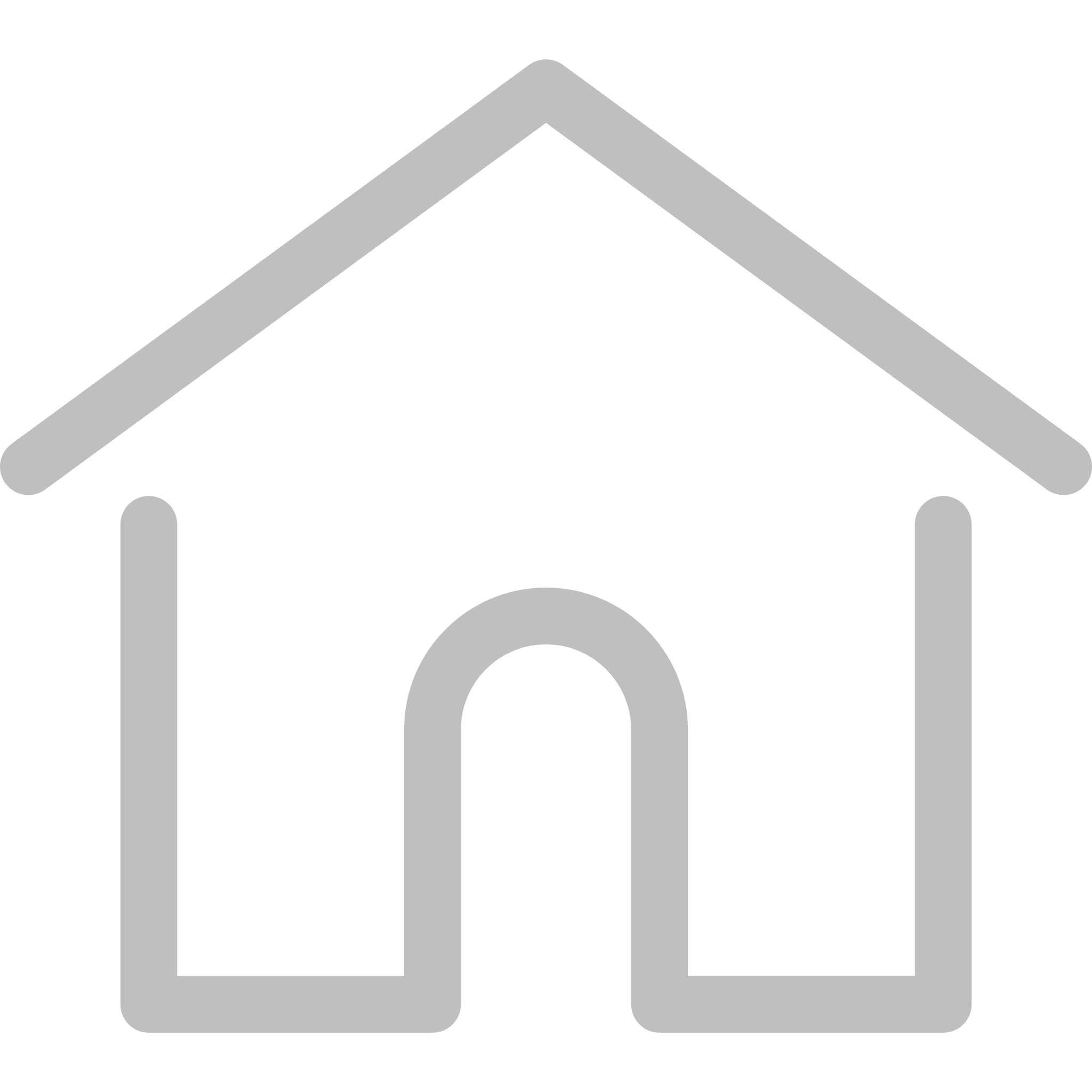 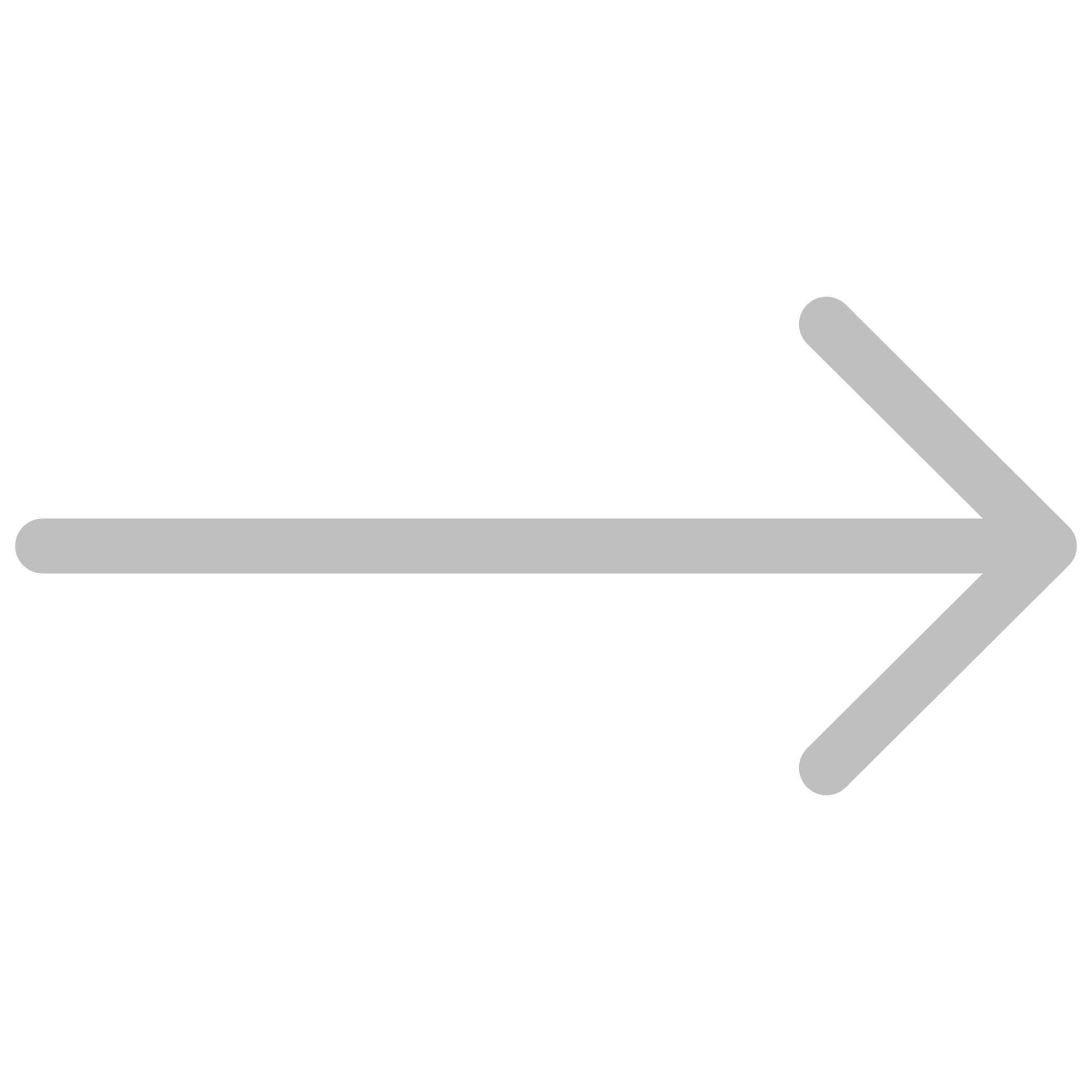 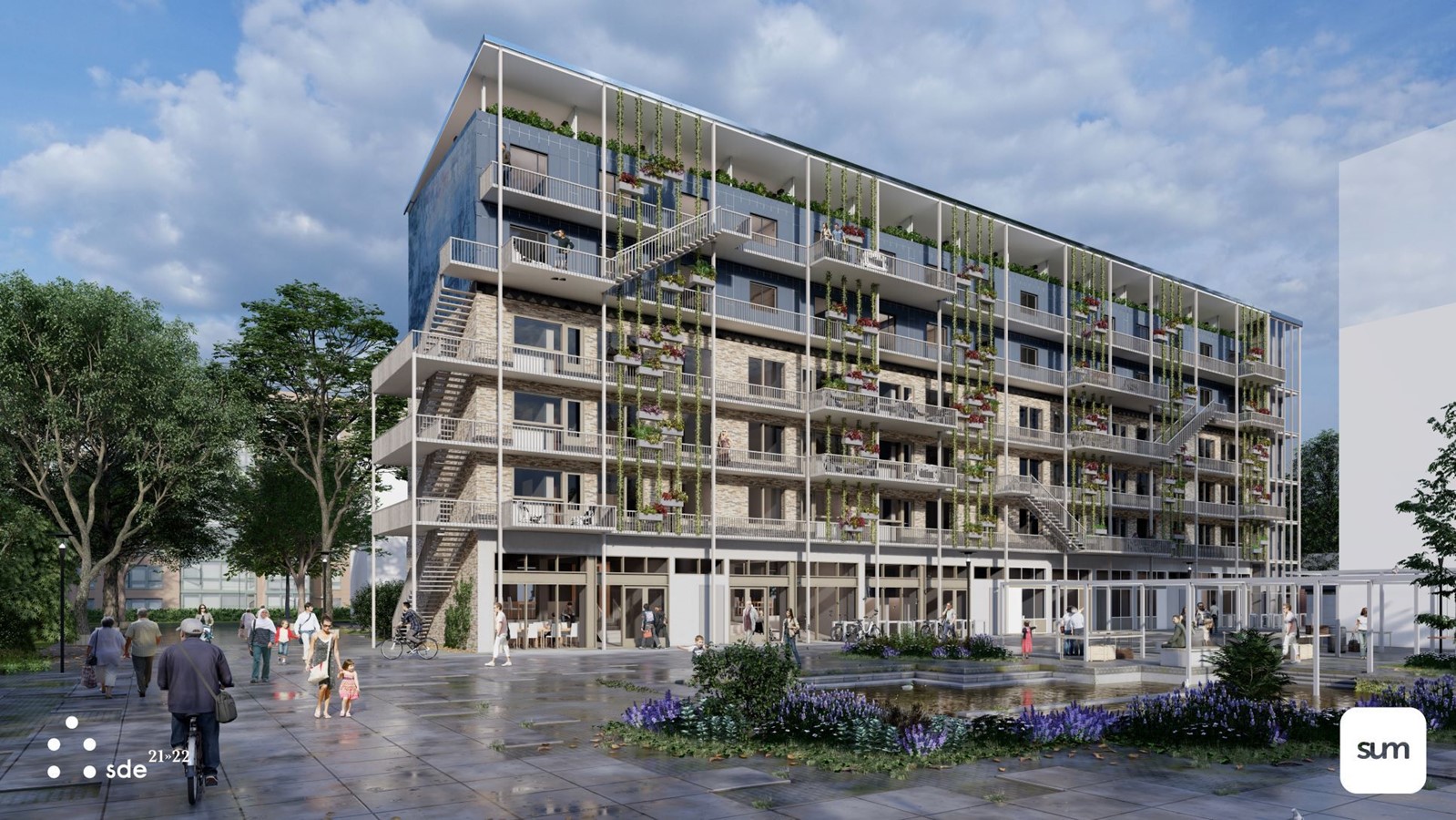 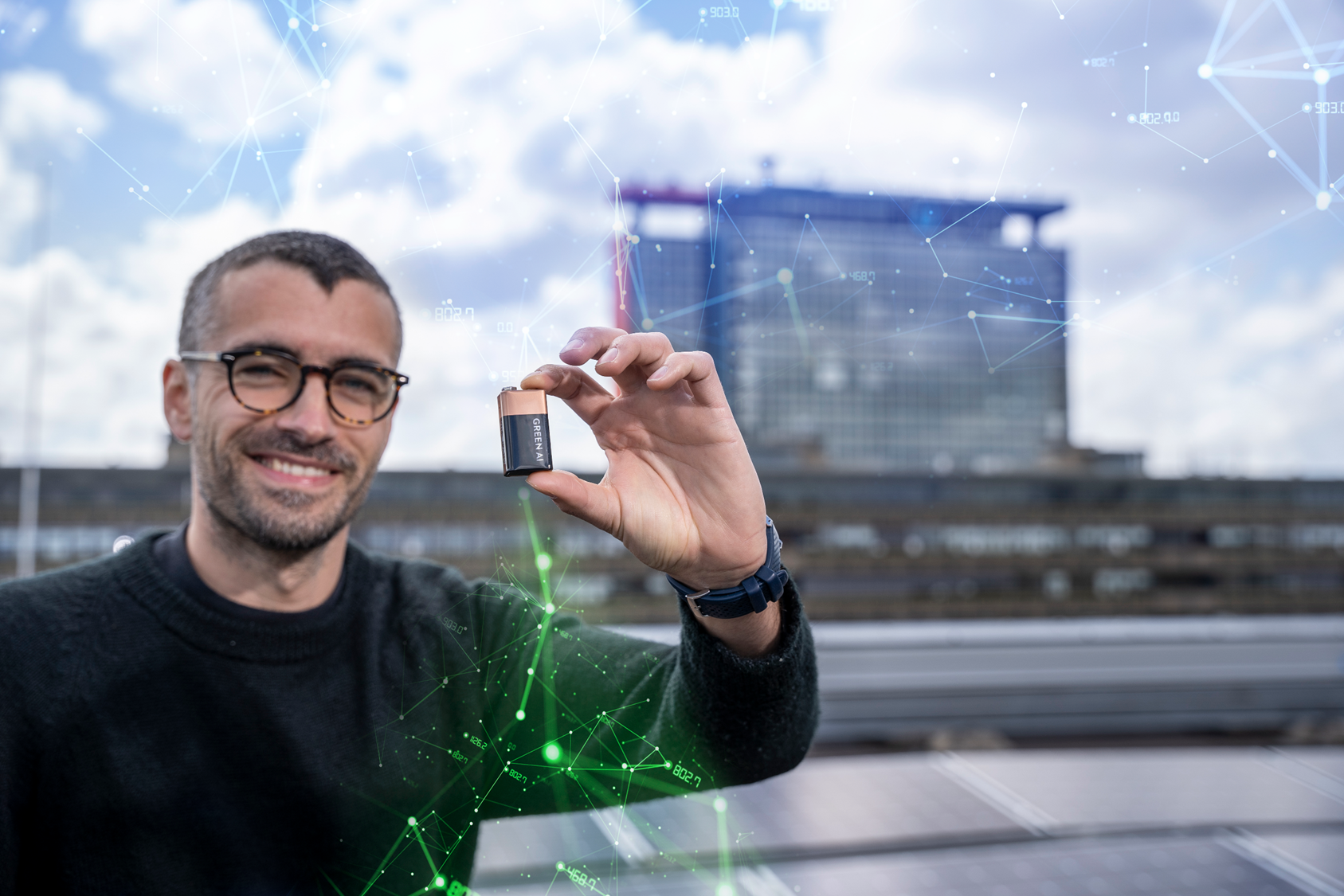 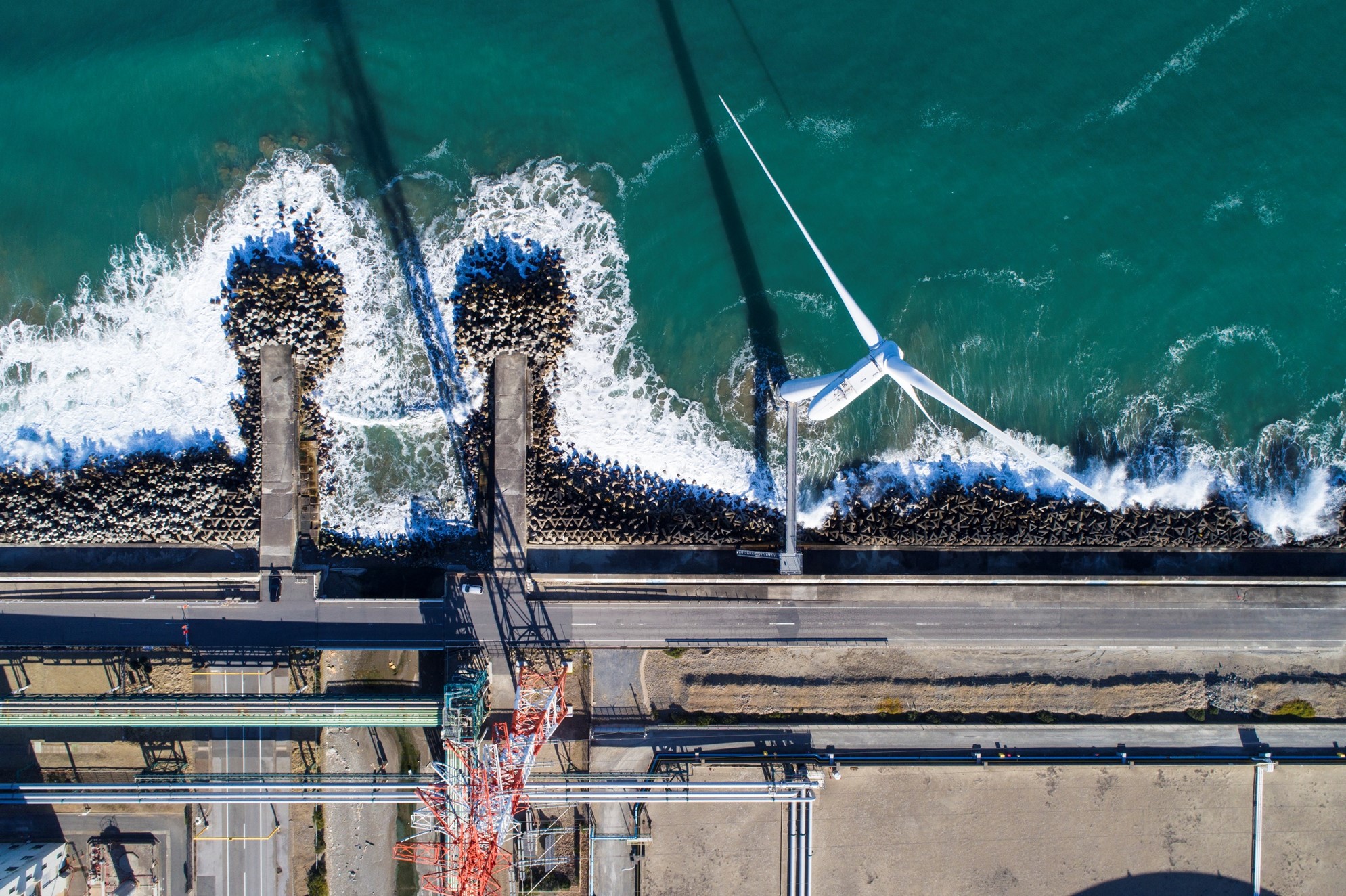 Digital Society
Resilient Cities & Mobility
AI & algorithms: just, responsible and inclusive
Climate change, population growth and increasing inequality are pushing cities and infrastructure to breaking point.
Chips & hardware: energy and material efficient
Our research and innovation help to engineer resilient cities and to make urban mobility smart and sustainable.
Drones & robotics: human-centered development
In partnership with government agencies, businesses and citizens we research and develop technological solutions and test and implement groundbreaking innovations in buildings, on roads, in cities and in the air.
14
[Speaker Notes: Op de foto zie je een project van een groot studententeam waarmee zij deelnamen aan de Solar Decathlon. Zij hebben een oplossing ontwikkeld voor de 847.000 verouderde portiekflats in Nederland. SUM wil deze flats transformeren met een ‘energiepositieve optopping’: een module die niet alleen twee nieuwe lagen met extra woningen creëert, maar de flat óók energieneutraal maakt. Hiermee wordt een belangrijke bijdrage geleverd aan de uitdaging om in tien jaar één miljoen woningen te creëren en een groot deel van de bestaande voorraad te verduurzamen.
Kijk voor updates op: https://www.tudelft.nl/onze-maatschappelijke-uitdagingen en Engelse: https://www.tudelft.nl/en/our-societal-challenges]
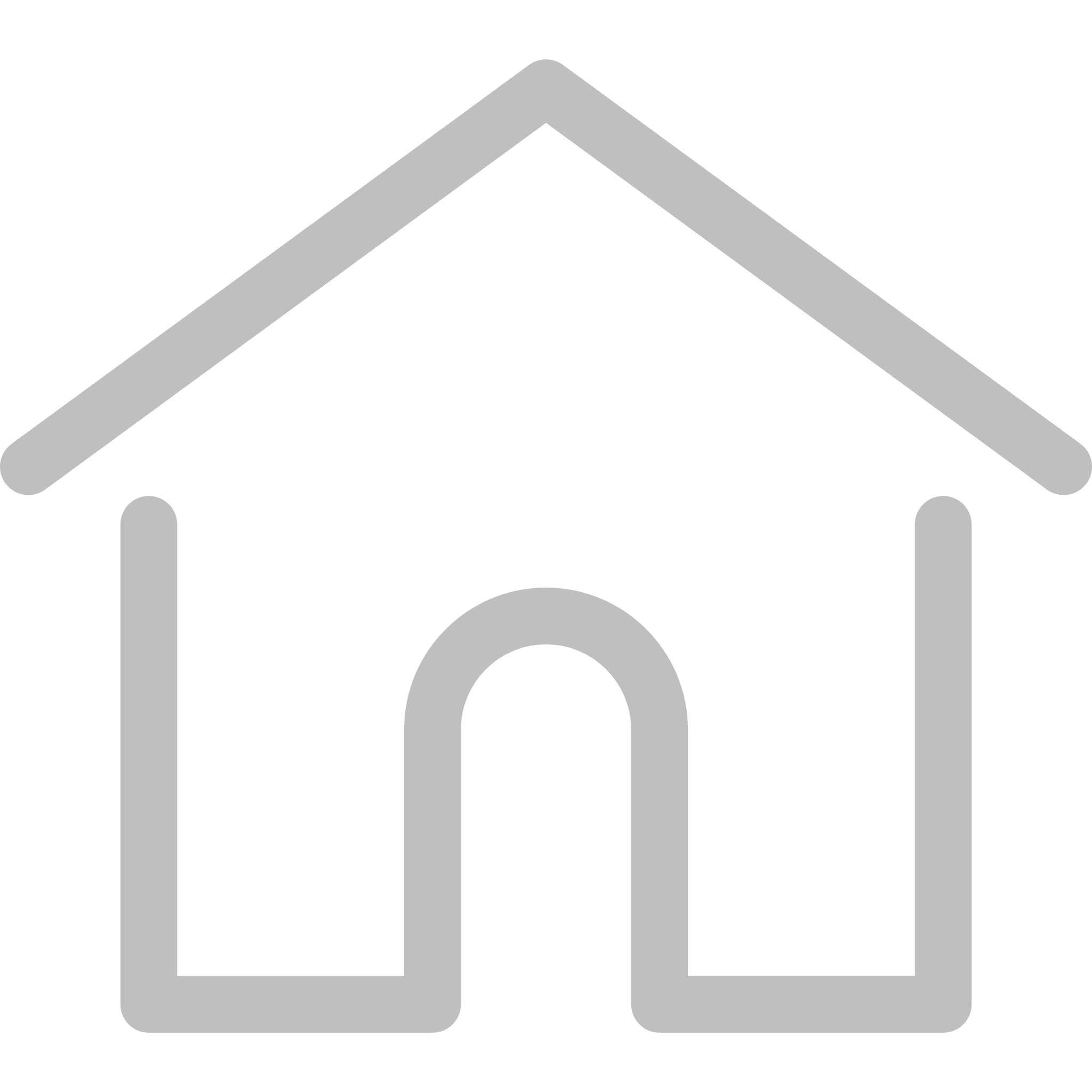 8 faculties: 16 Bsc, 38 MSc and 11 post-graduate programs
CEG
Civil Engineering and Geosciences
AS
Applied Sciences
IDE
Industrial Design Engineering
ME
Mechanical Engineering
BK
Architecture and the Built Enviroment
AE 
Aerospace Engineering
EEMCS 
Electrical Engineering Mathematics & Computer Science
TPM 
Technology, Policy and Management
15
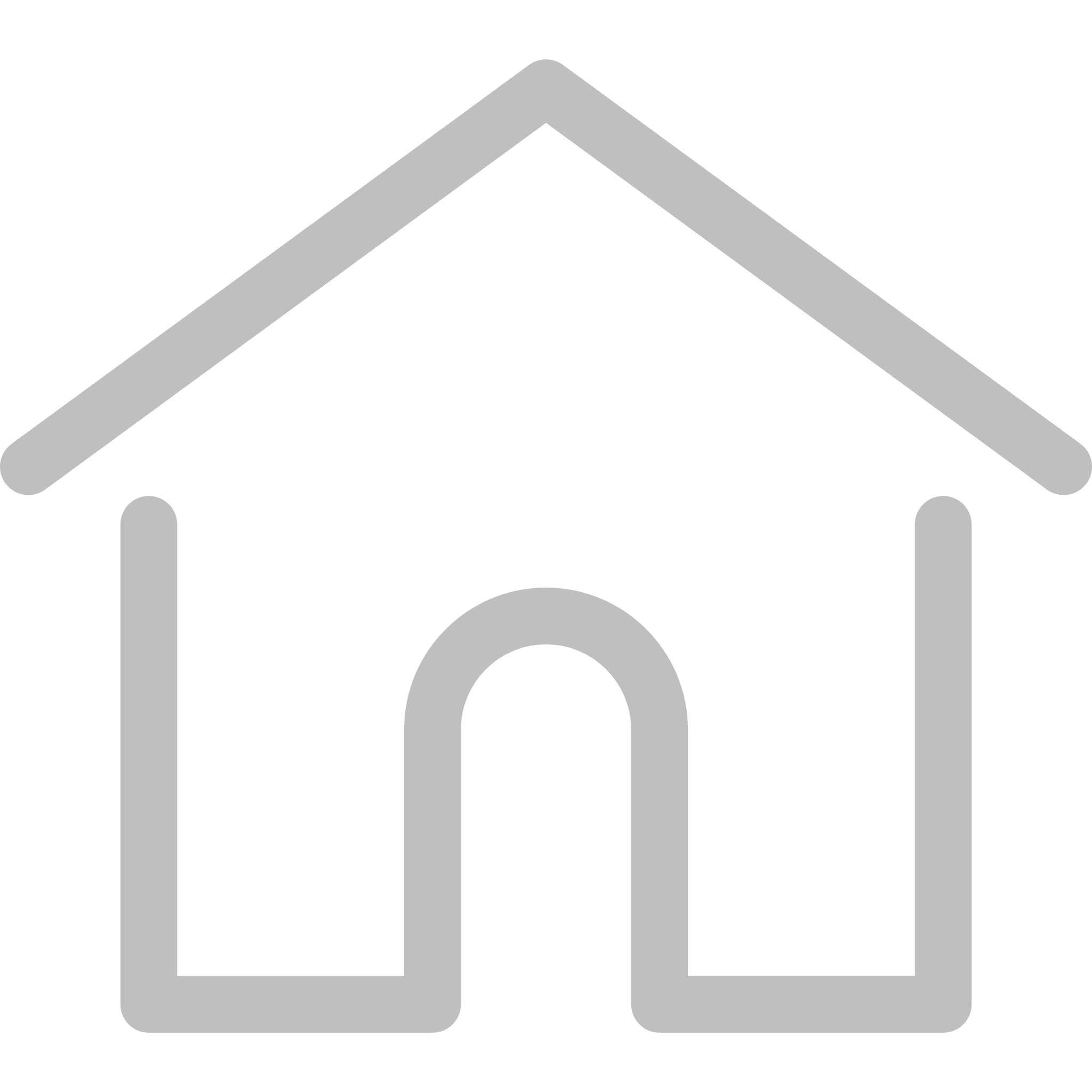 Research facilities
QuTech
Reactor Insitute
Labs
Hexapod
Wind tunnel
WaterLab
16
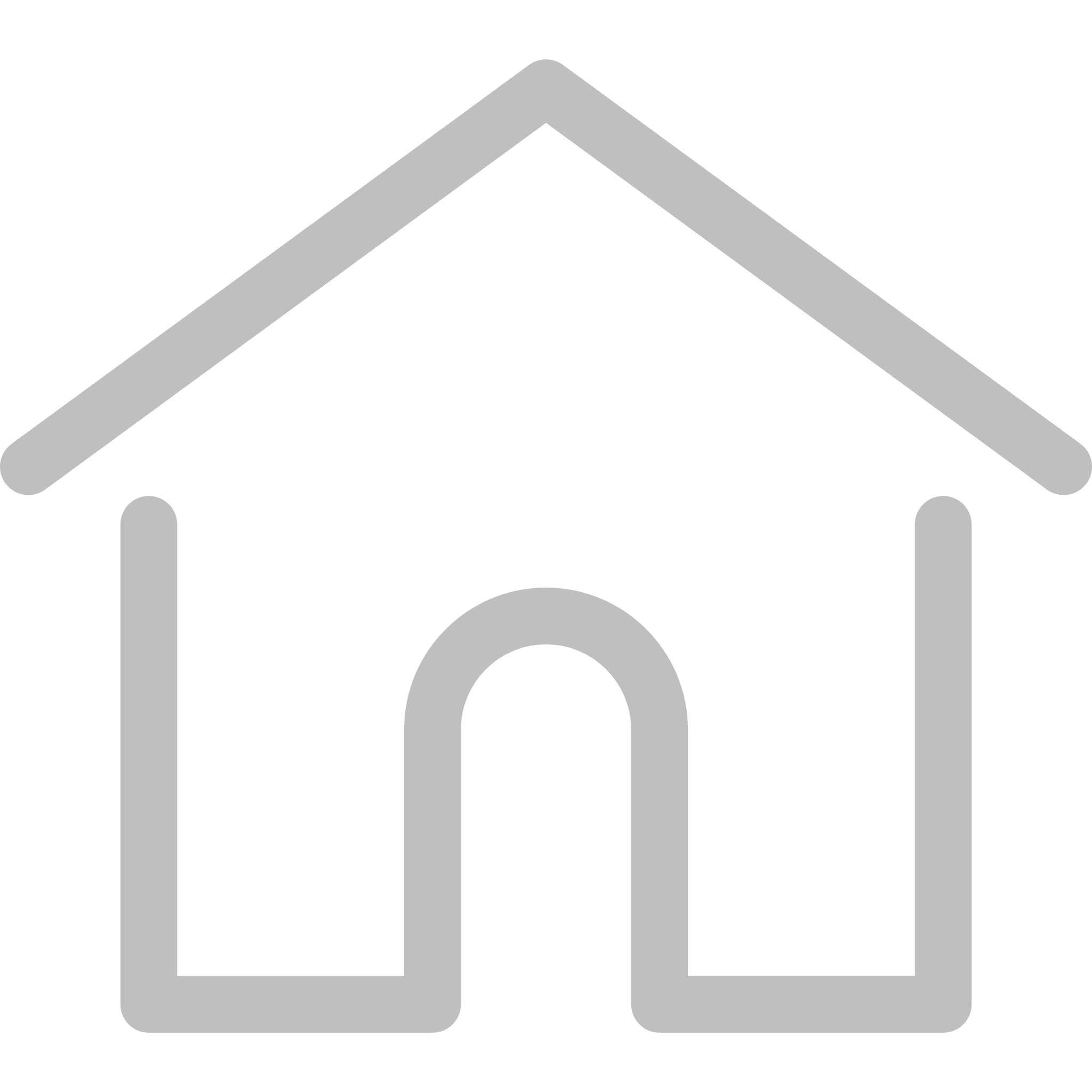 Broad cooperation
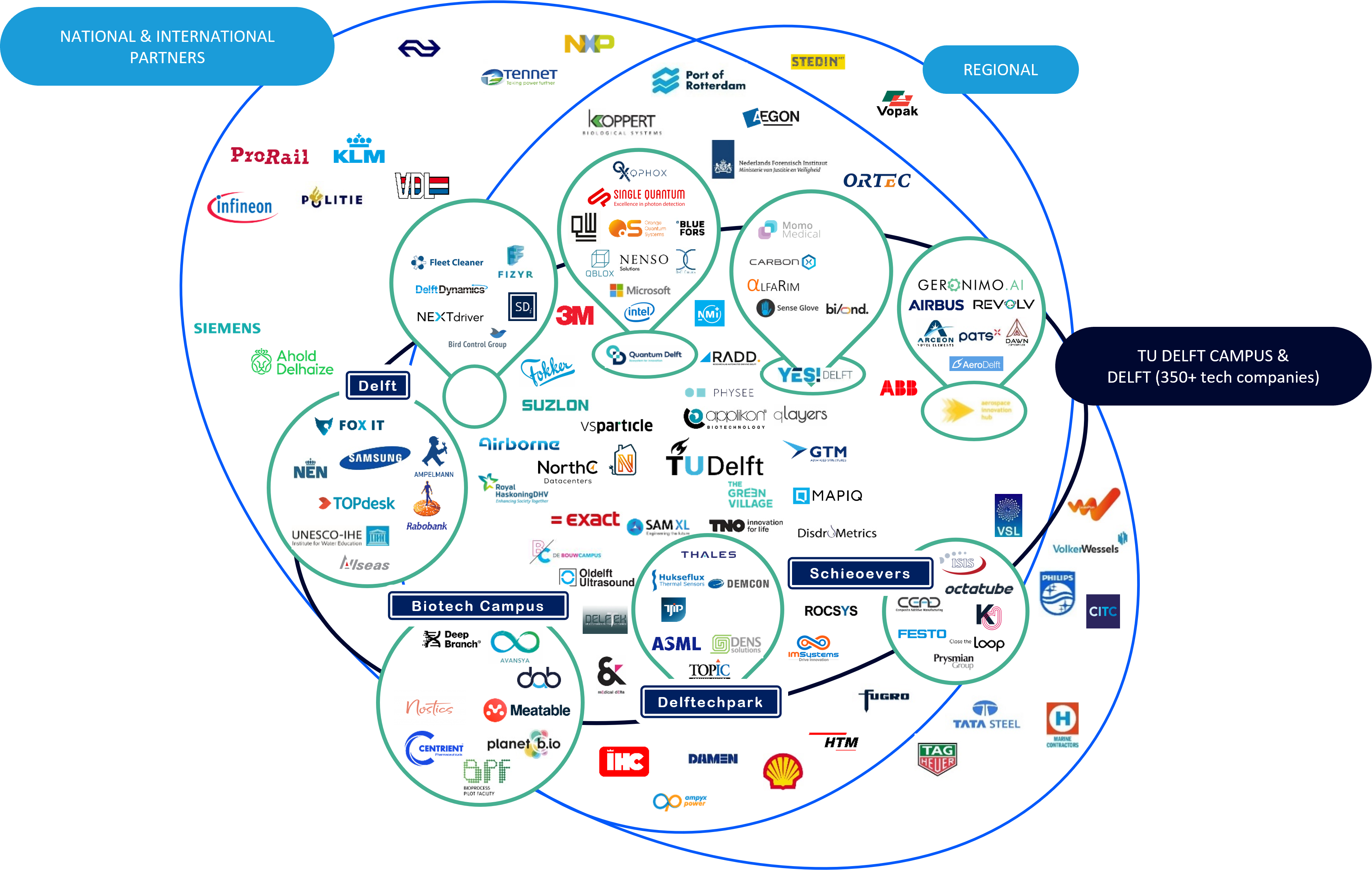 17
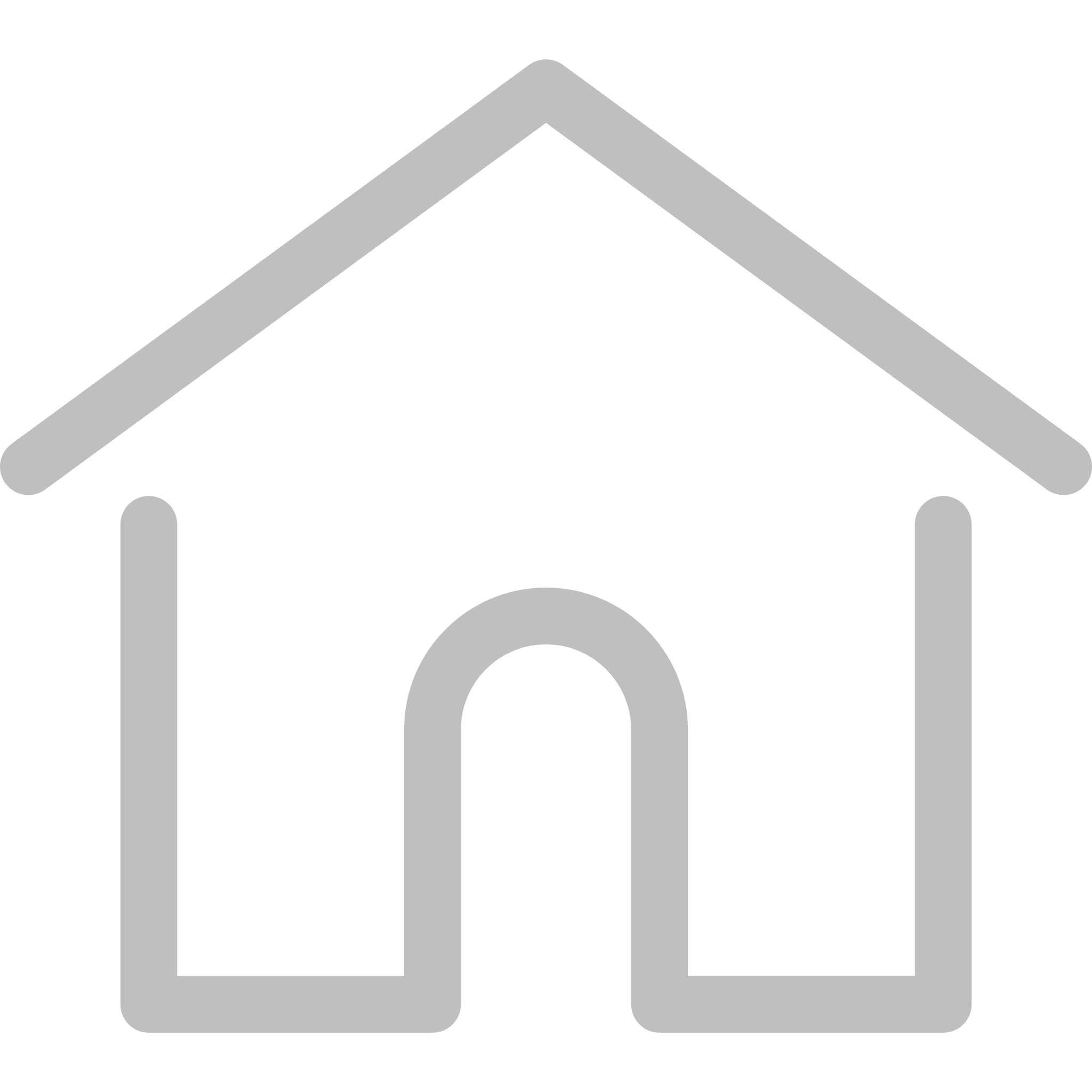 Strong international position
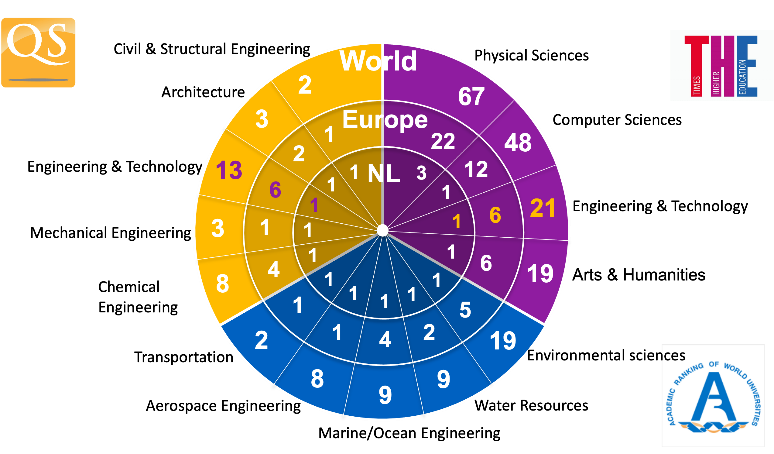 2023
18
[Speaker Notes: For the most recent insights: https://www.tudelft.nl/en/about-tu-delft/facts-and-figures/tu-delft-in-international-rankings]
Chapter | dark mode
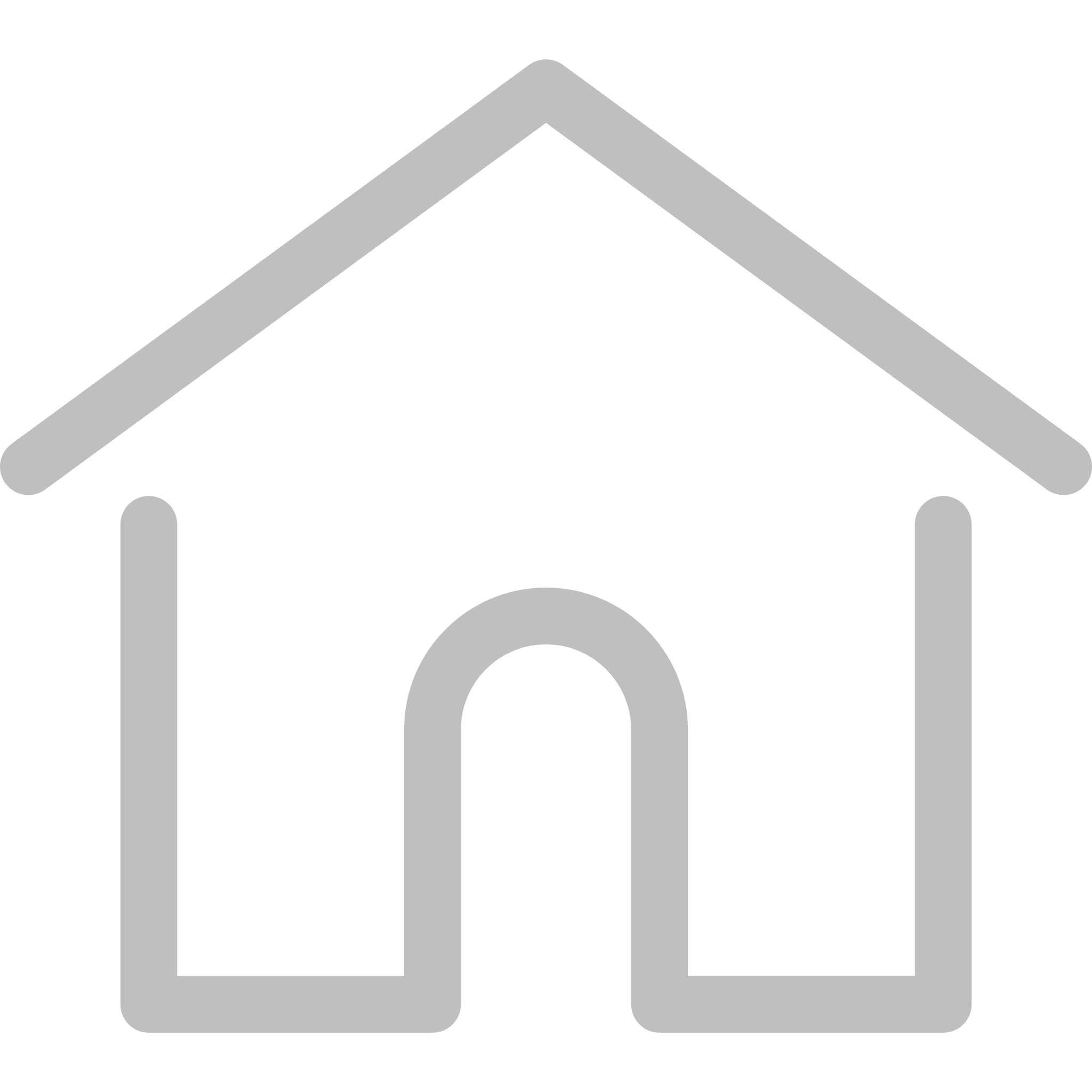 03
Organisation & Figures
TU Delft
19
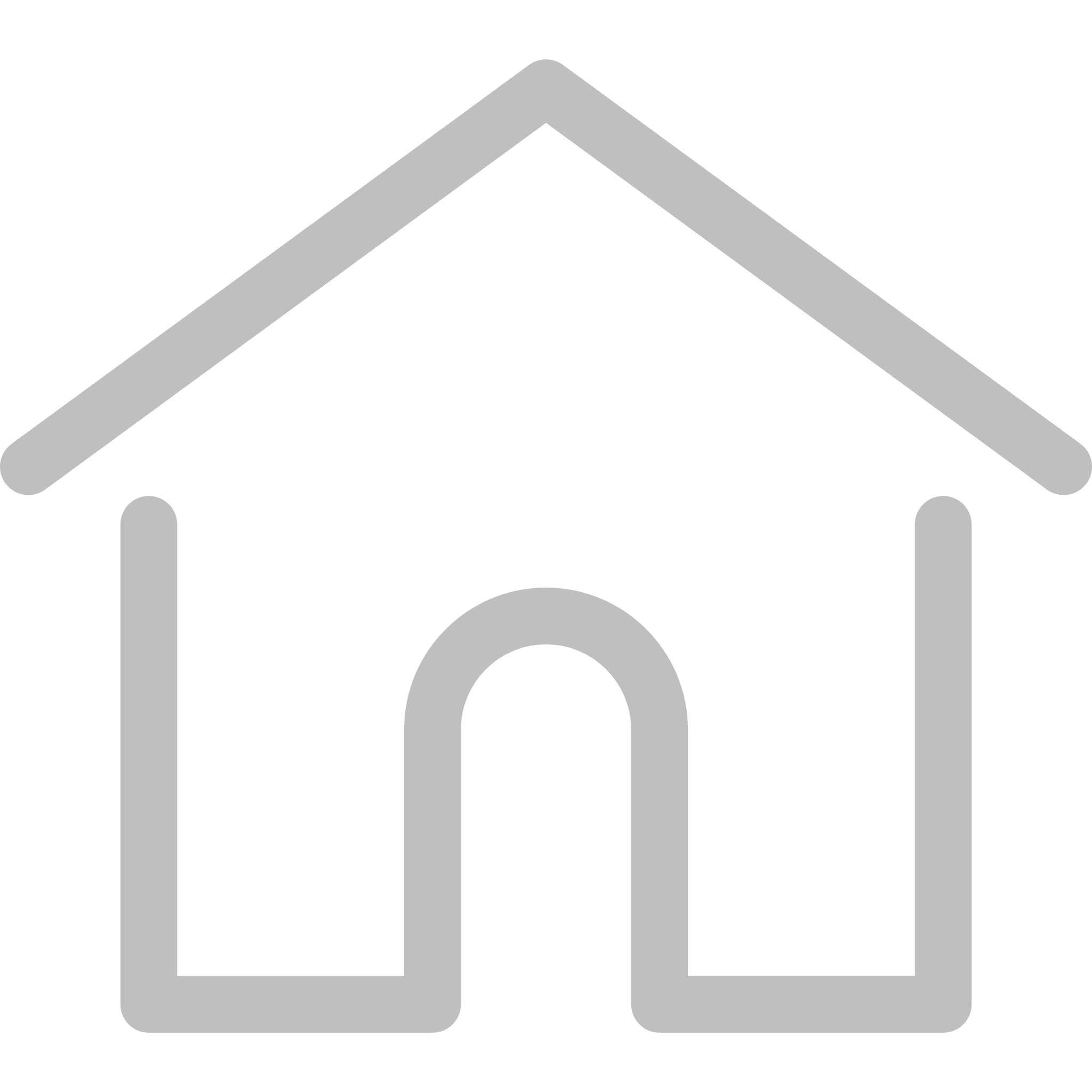 TU Delft Organisation
Ministry of Education, Culture and Science
Supervisory Board
Works Council
Operational Committee
Executive Board
Student Council
Board for Doctorates
Local Consultation
Board of Professors
Secretary General
University Corporate Office
Strategic Development (SD)
Legal Services (LS)
Communication (Com)
Education & Student Affairs (ESA)
Human Resources (HR)
ICT (ICT)
Finance (Fin)
Campus Real Estate & Facility Management (CREFM)
TU Delft Library (Lib)
 
Electronic & Mechanical Support (EMS)



Programme directorate
Innovation & Impact Centre (IIC)
Extension School for Continuing 
Education
Faculties
Architecture and the Built Environment (ABE)
Civil Engineering and Geosciences (CEG)
Electrical Engineering, Mathematics and Computer Science (EEMCS)
Industrial Design Engineering (IDE)
Aerospace Engineering (AE)
Technology, Policy and Management (TPM)
Applied Sciences (AS)
Mechanical Engineering (ME)
Graduate School
QuTech
TU Delft Holdings
20
[Speaker Notes: Organogram: https://www.tudelft.nl/en/about-tu-delft/organisation]
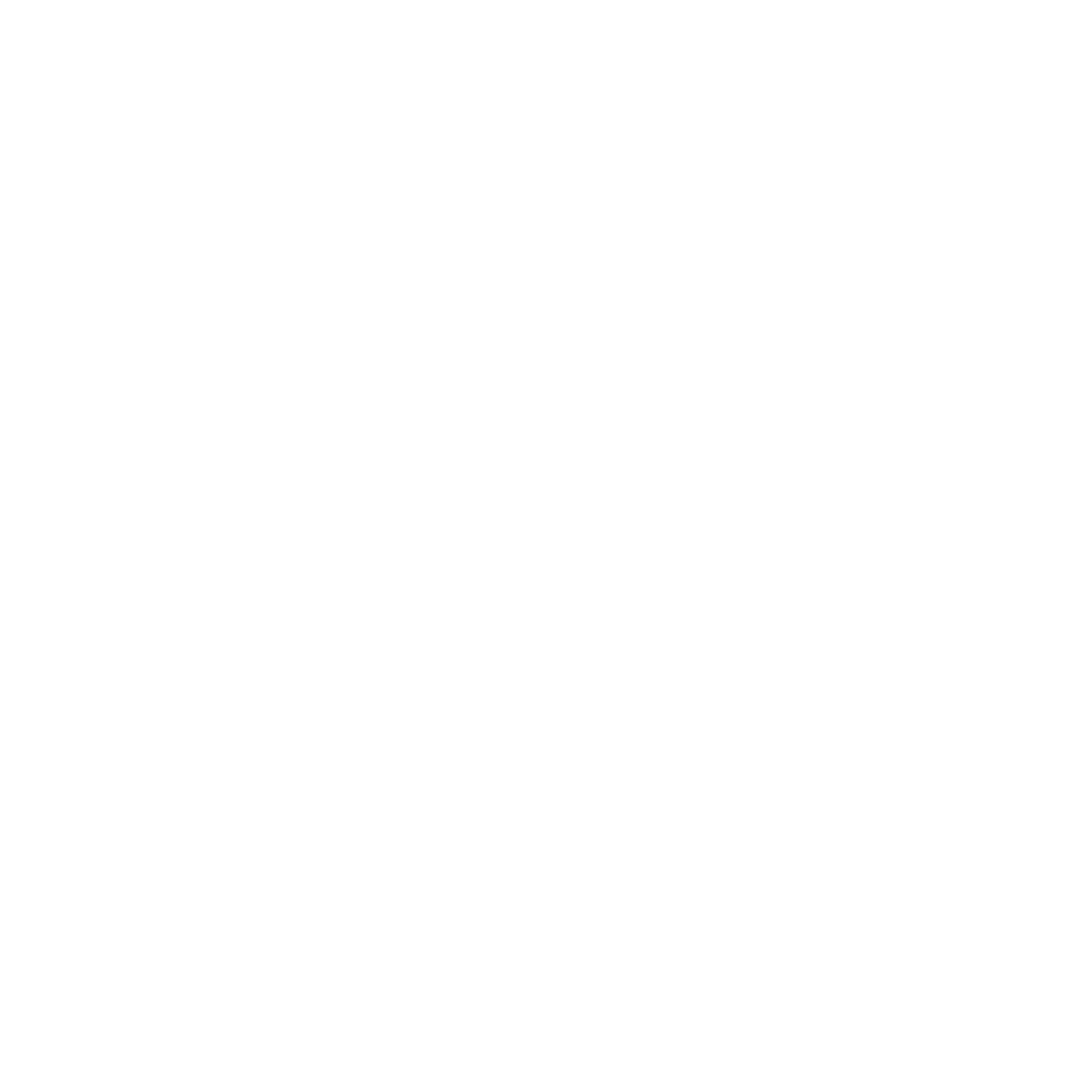 26.417
3.325
7.128
Students | Dec-23
PHD population | Dec-23
BSC/MSC degrees | Dec-23
408
7.267
4.389
PHD defences | Dec-23
Staff | Dec-23
Publications | Dec-23
21
[Speaker Notes: Recent figures: https://www.tudelft.nl/en/about-tu-delft/facts-and-figures]
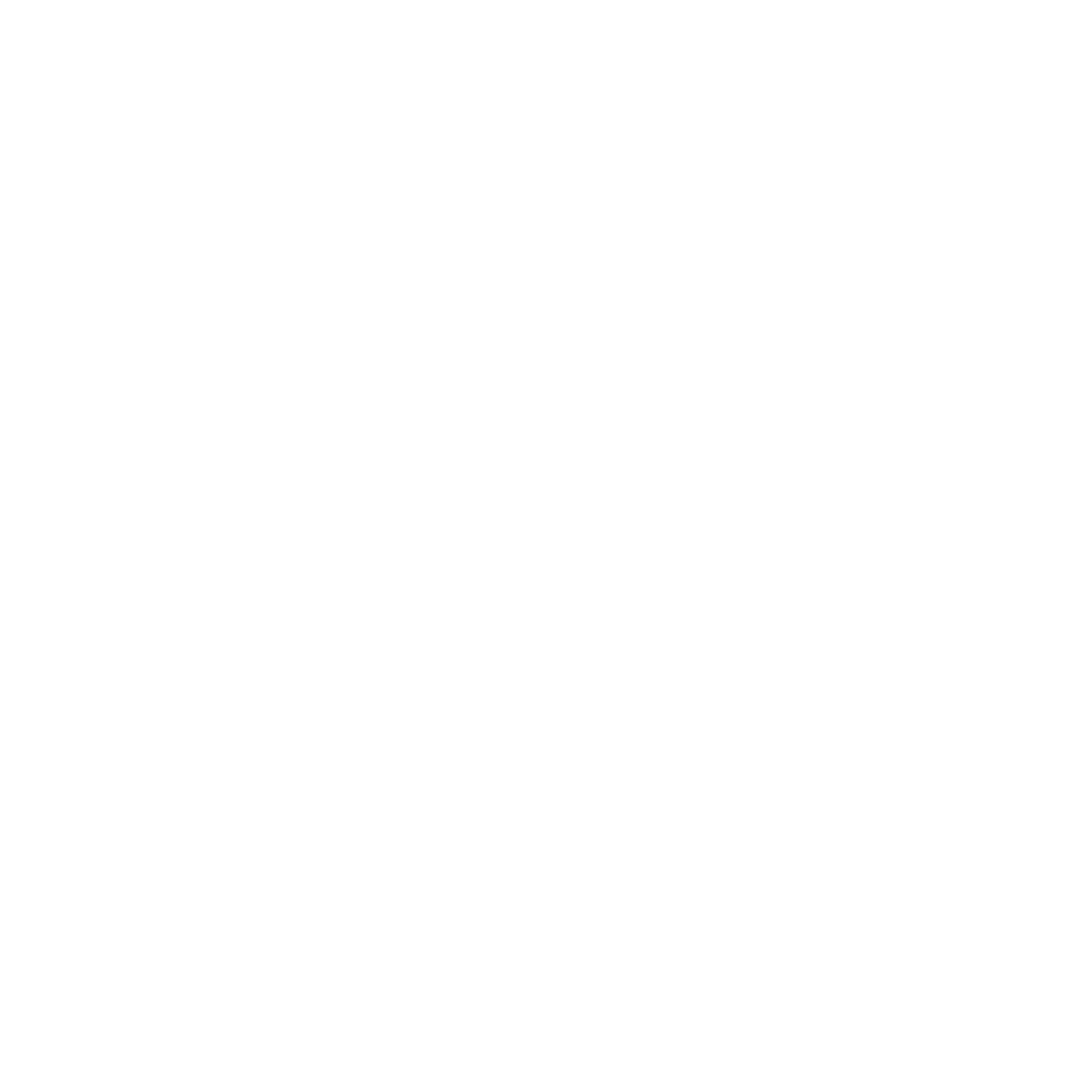 Online education for lifelong learning
3.7 Million registered users and counting
Hundreds of courses and short programs
Learner-centred and highly applicable
Broadening the skillset and supporting career paths
22
[Speaker Notes: Since 2013, the Extension School for Continuing Education is the entity responsible for realizing our university’s contribution to life long learning and post-higher education training and development. The recipient of several prestigious awards as leader in online education, it works with TU Delft faculties and external partners to  develop and deliver online courses and programs to equip people to solve today’s global challenges. 
The key focus is delivering expert knowledge and applicable skills for lifelong learners and working professionals. By combining TU Delft’s academic knowledge with advanced learning methods and tools, our online courses and short programs help learners at various stages of their professional life – to stay on top of their game – whether they are looking to change career, broaden their skillset, or acquire further academic qualifications.

https://www.tudelft.nl/extensionschool]
Alumini
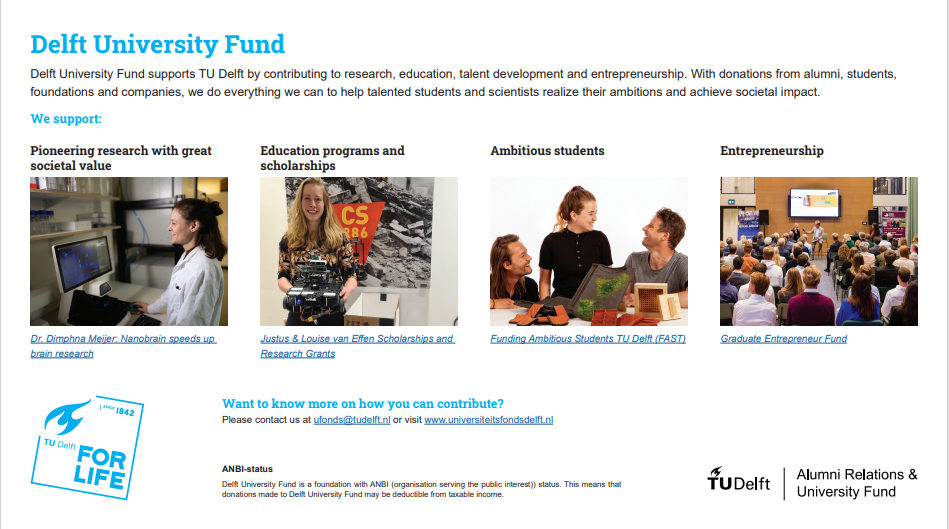 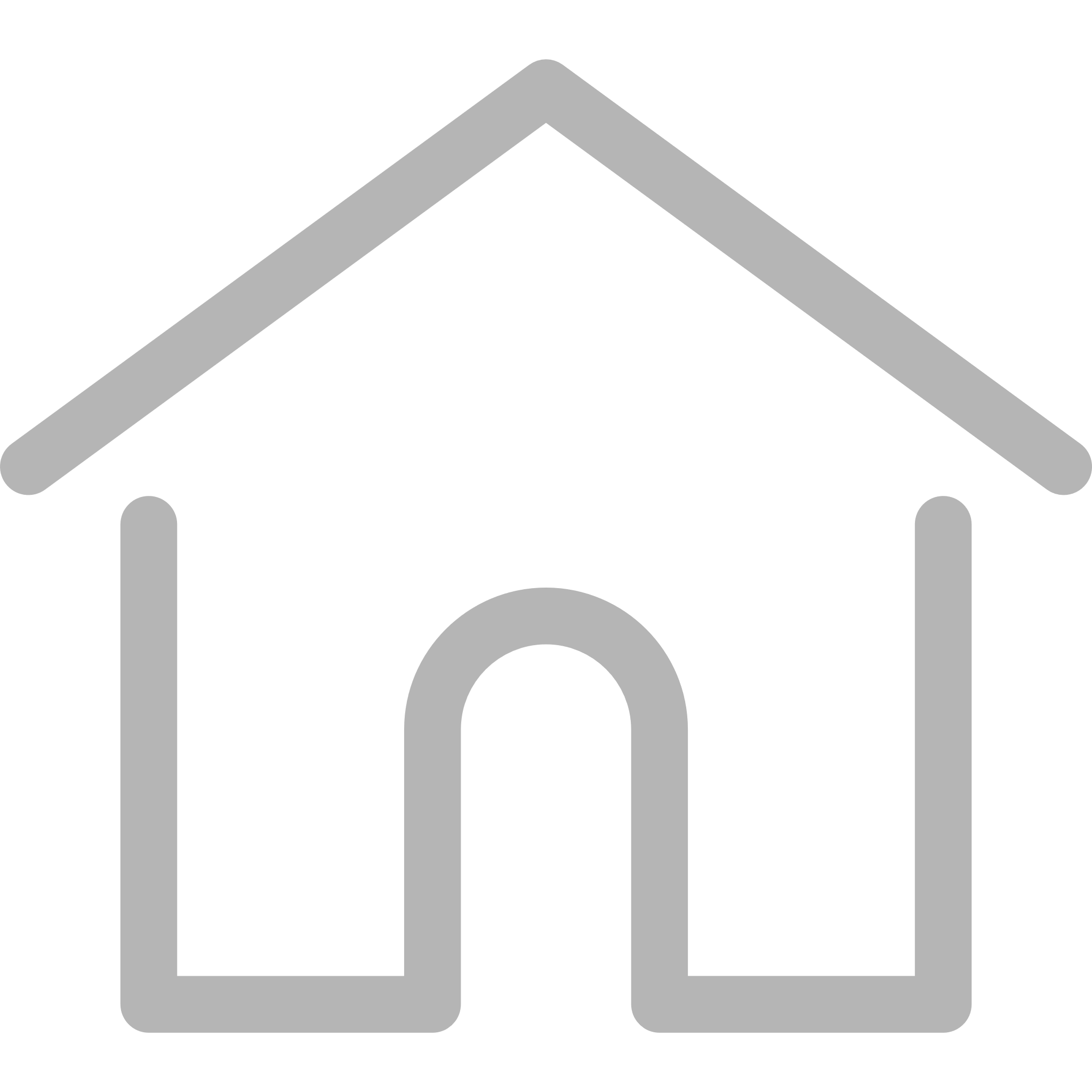 Germany3,424
Alumni 2023
Top 10 companies & countries
Netherlands100,749
Belgium2,186
USA3,800
United Kingdom
2,645
France1,472
Italy1,820
China1,773
Switzerland1,641
Spain2,134
23
[Speaker Notes: Source: LinkedIn Sep-23]
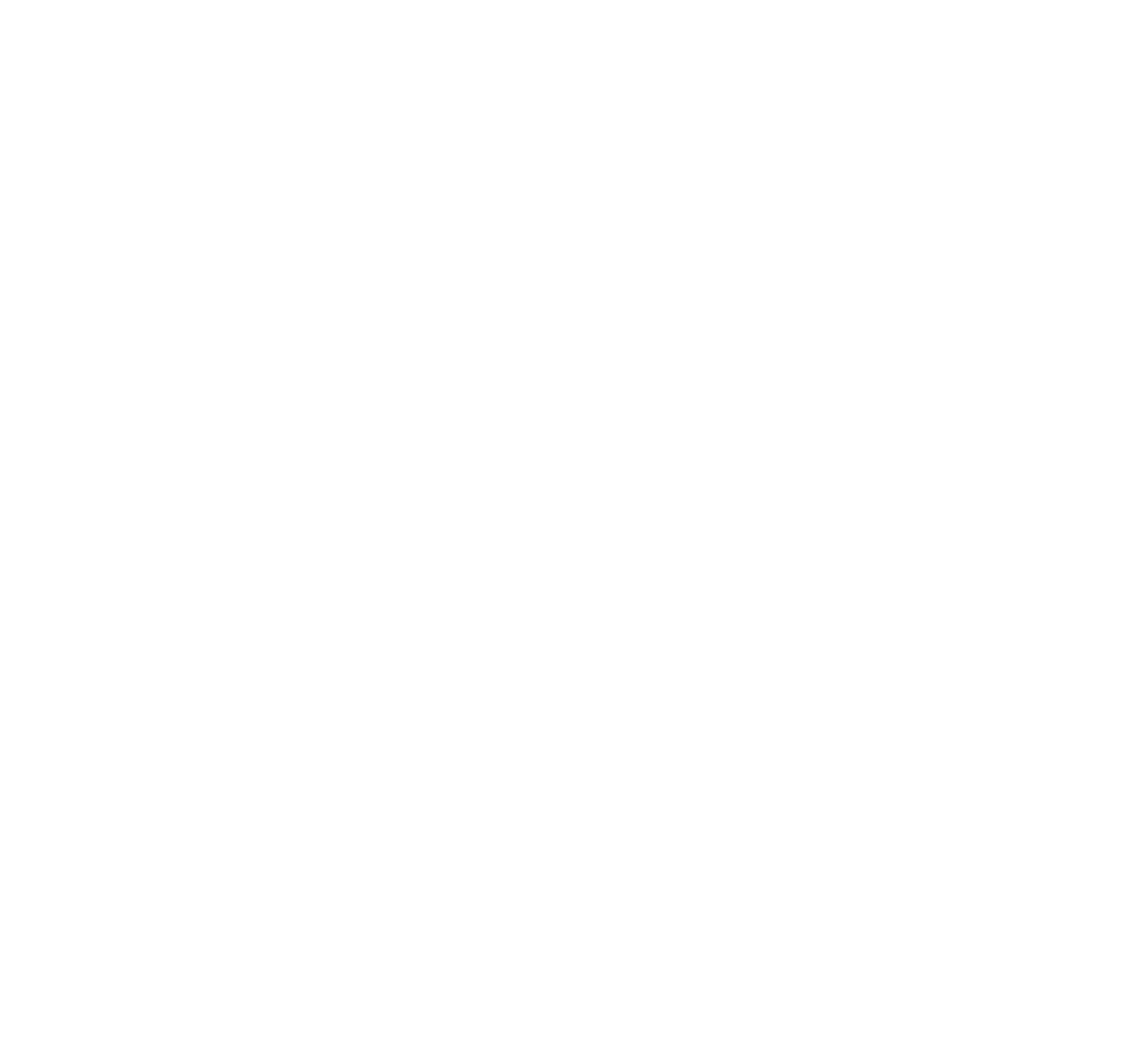 Want to know more about Alumni?

Please contact us via alumnirelations@tudelft.nl or visit www.tudelft.nl/alumni
24
[Speaker Notes: www.tudelft.nl/alumni]
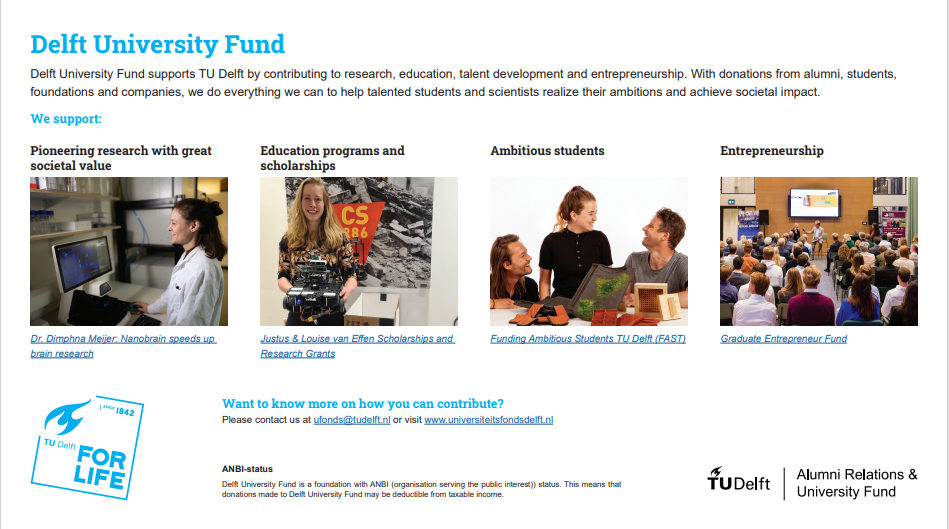 Delft University Fund
Delft University Fund supports TU Delft by contributing to research, education, talent development and entrepreneurship. With donations from alumni, students, foundations and companies, we do everything we can to help talented students and scientists realize their ambitions and achieve societal impact.
We support
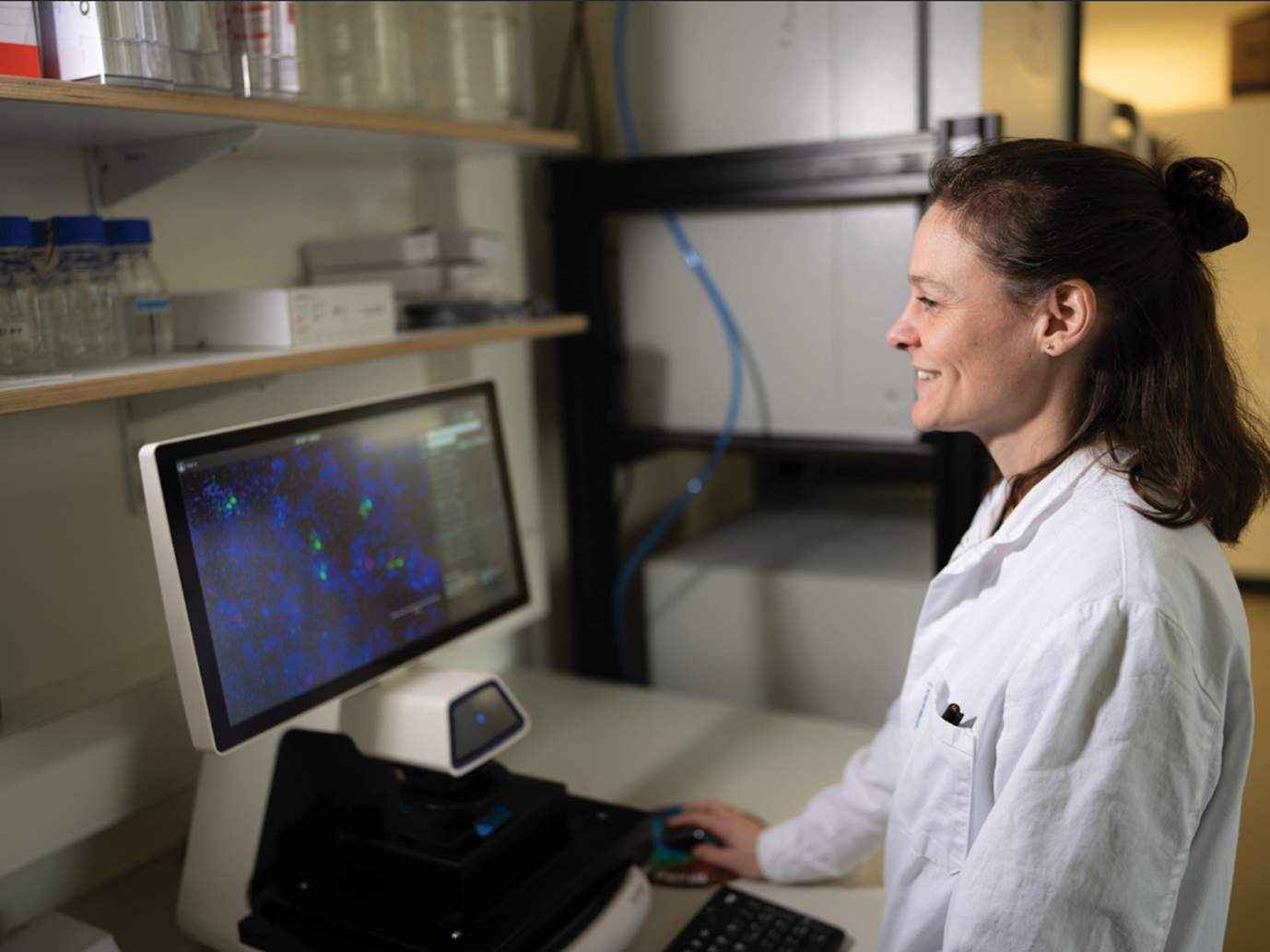 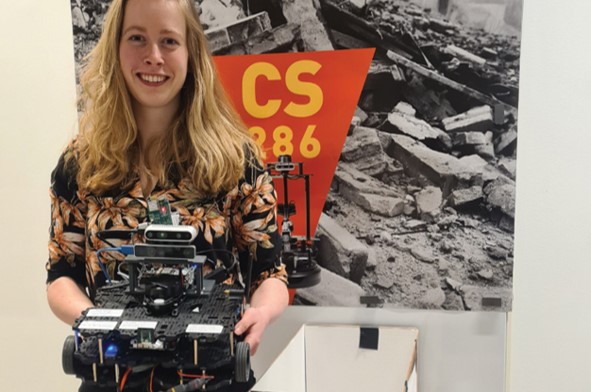 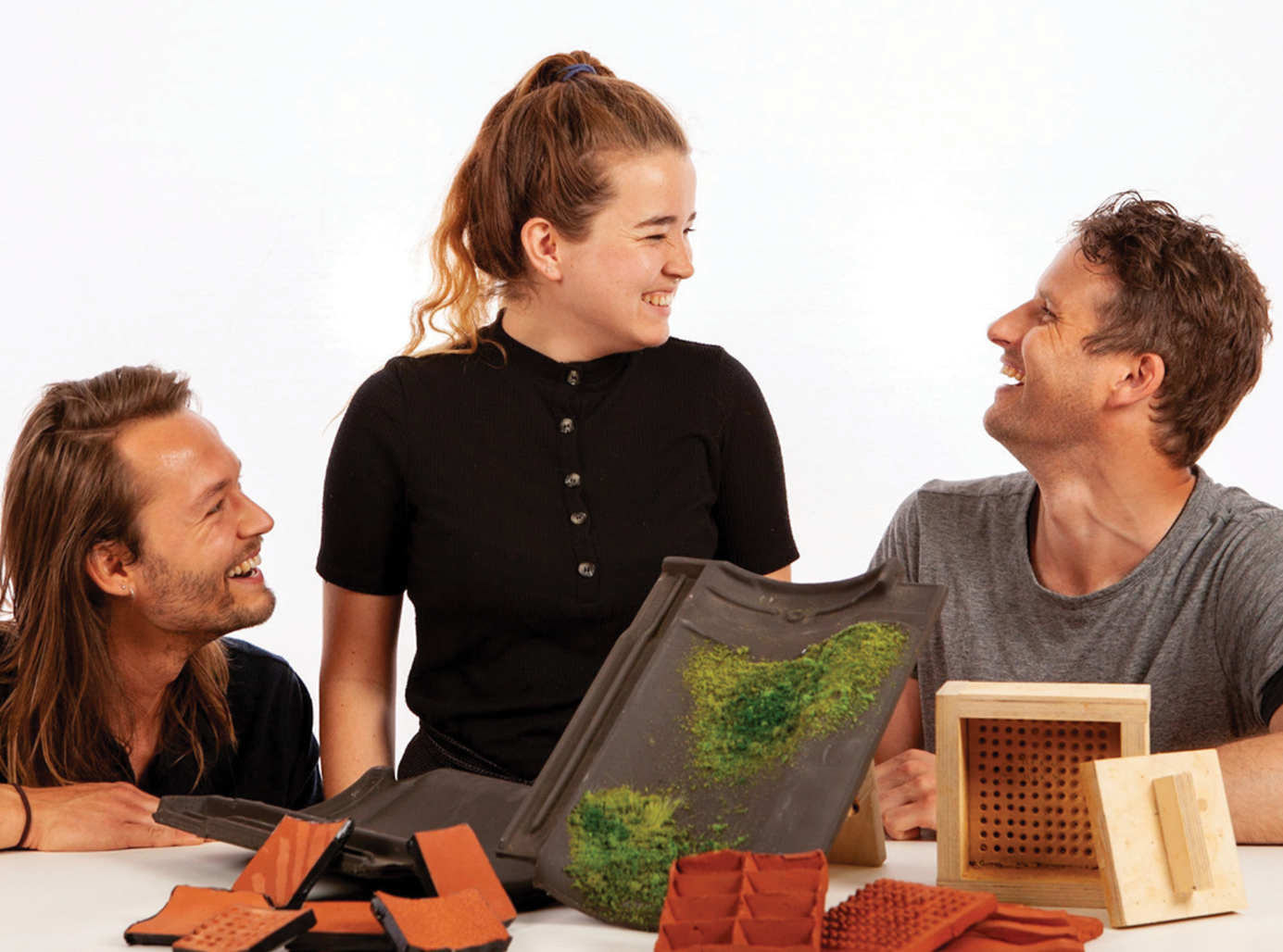 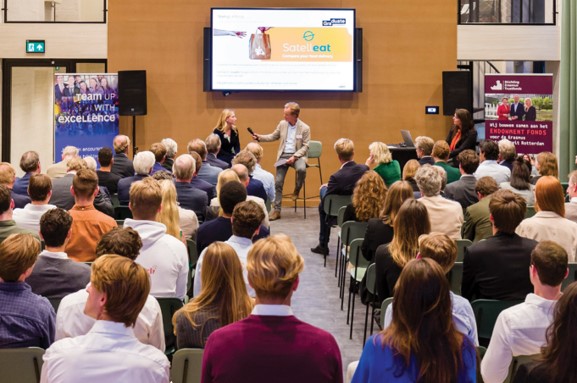 Pioneering research with great societal value 
Dr. Dimphna Meijer: Nanobrain speeds up brain research
Education programs and scholarships
Justus & Louise van Effen Scholarships and Research Grants
Ambitious students
Funding Ambitious Students TU Delft (FAST)
Entrepreneurship
Graduate Entrepreneur Fund
25
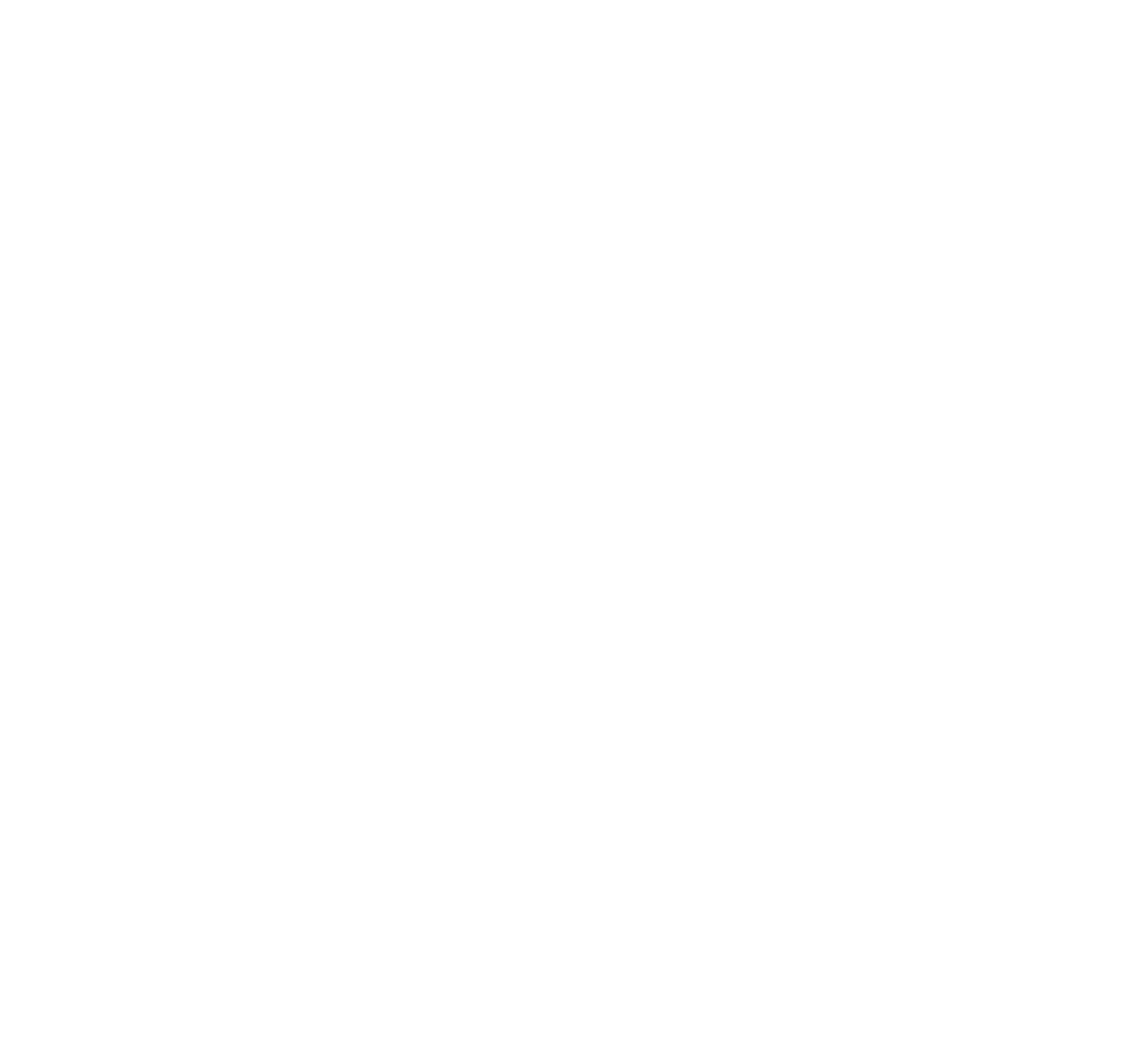 Want to know more on how you can contribute?
Please contact us at ufonds@tudelft.nl or visit www.universiteitsfondsdelft.nl 


ANBI-status
Delft University Fund is a foundation with ANBI (organisation serving the public interest)) status. This means that donations made to Delft University Fund may be deductible from taxable income.
26
Afsluiter
Thank you for your attention